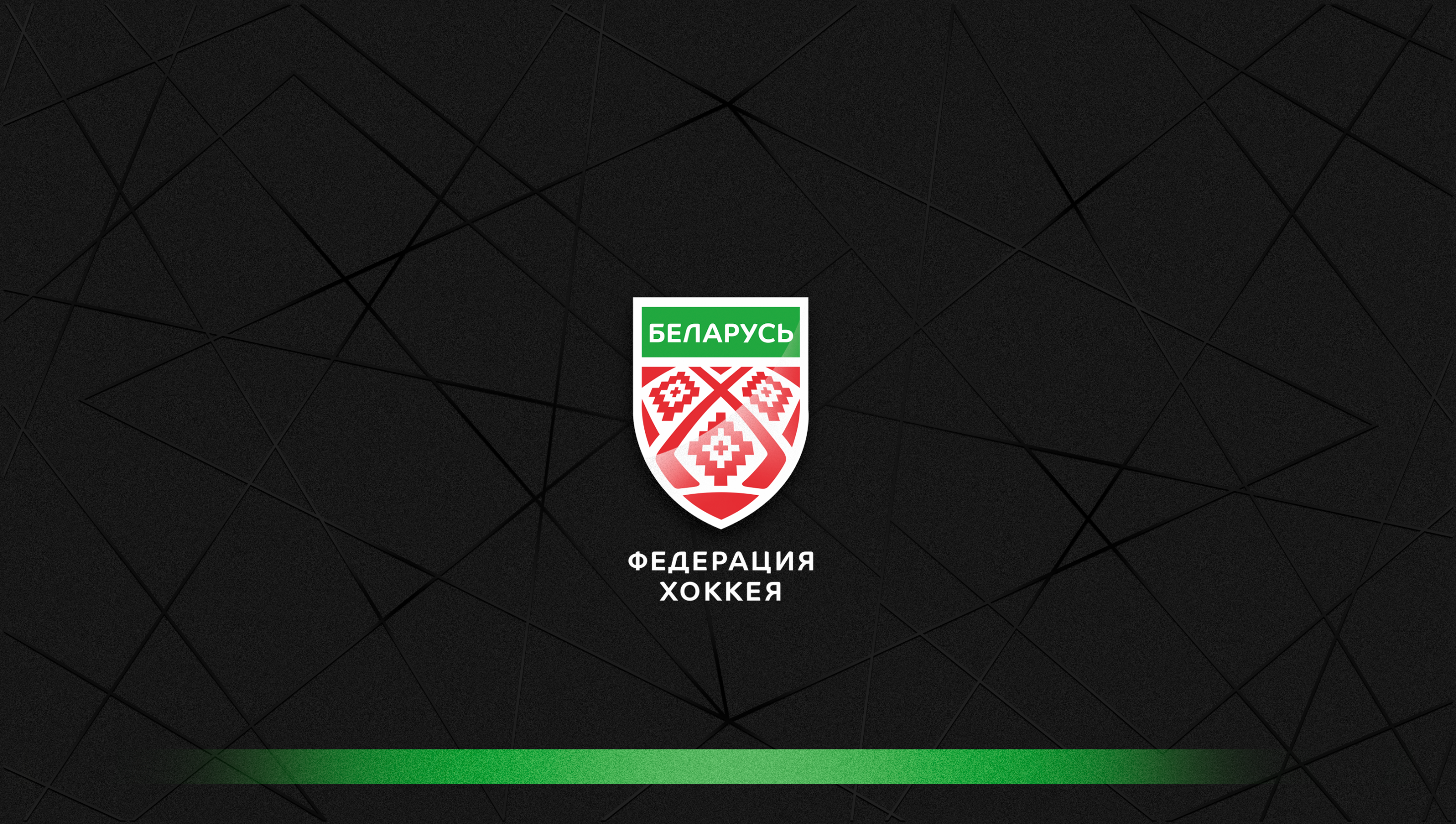 Программа воспитательной работы со спортсменами-учащимися учебных групп начальной подготовки 2-3 года обучения (декабрь -февраль)
Спортивный психолог, 
член ассоциации спортивных психологов
 Ольга Валерьевна Иванова
АССОЦИАЦИЯ «ФЕДЕРАЦИЯ ХОККЕЯ  РЕСПУБЛИКИ БЕЛАРУСЬ»
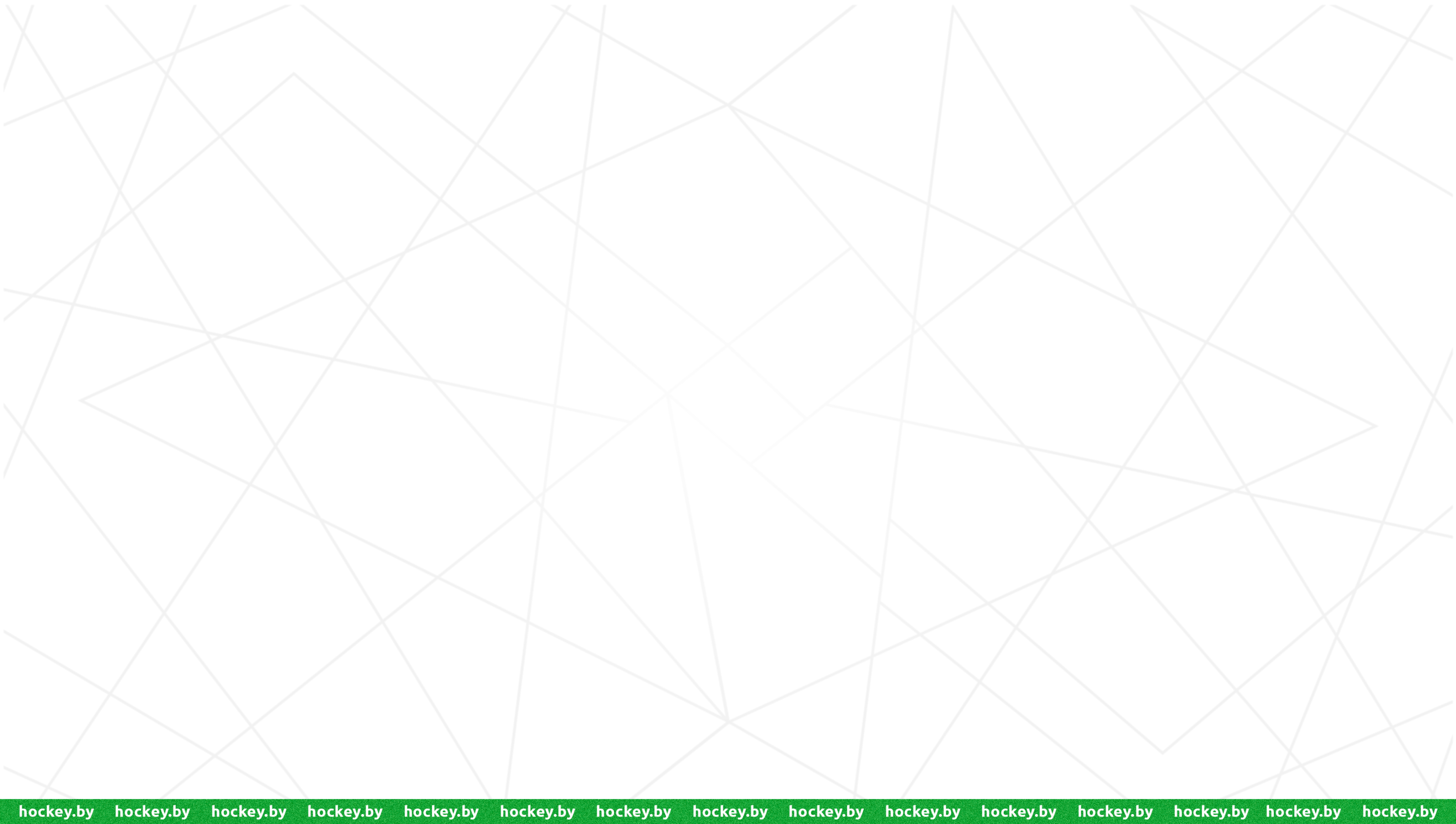 МЕТОДИЧЕСКИЕ ЗАДАЧИ ПО МЕСЯЦАМ
(декабрь-февраль)

ДЕКАБРЬ
- проведение родительских собраний;
- сплочение команды;
- обучение простейшим методам саморегуляции;
- формирование мотивации, развитие психических процессов (внимания, памяти, воли);
- просмотр мотивирующего фильма;
- тематические беседы со спортсменами – учащимися;
- проверка дневника спортсмена-учащегося;
- проведение совместных мероприятий тренеров-преподавателей, спортсменов-учащихся и родителей;
- участие в методическом занятии с психологом;
- изучение специальной литературы о средствах и методах воспитания.

ЯНВАРЬ
- проведение родительских собраний;
- сплочение команды;
- обучение простейшим методам саморегуляции;
- формирование мотивации, развитие психических процессов (внимания, памяти, воли);
тематические беседы со спортсменами-учащимися.
ФЕВРАЛЬ
- проведение родительских собраний;
- сплочение команды;
- обучение простейшим методам саморегуляции;
- формирование мотивации, развитие психических процессов (внимания, памяти, воли);
- тематические беседы со спортсменами-учащимися;
- проведение тренинга с тренерами-преподавателями;
- участие в методическом занятии с психологом.
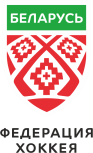 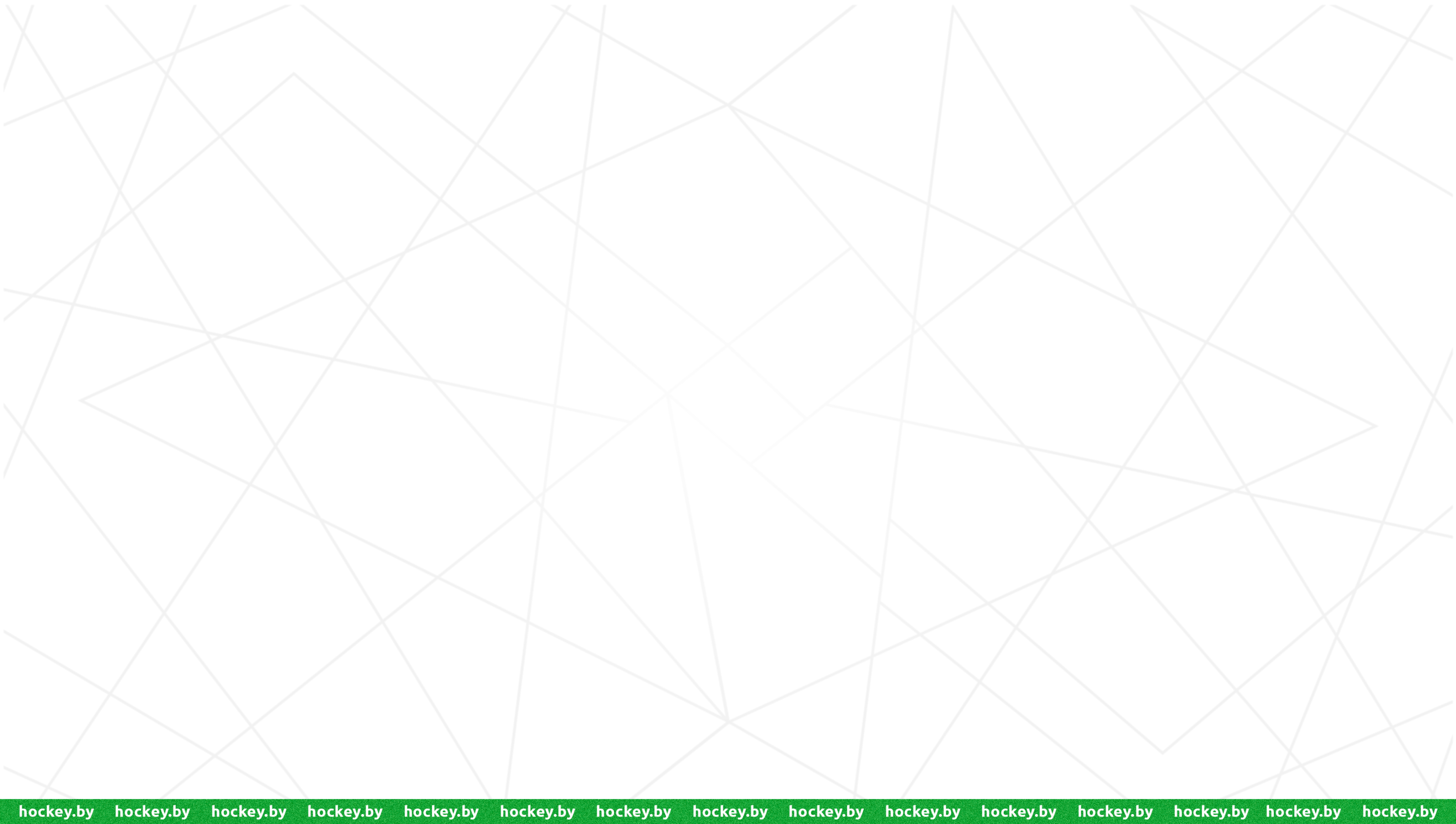 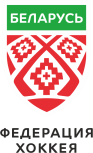 ДДЕКАБРЬ
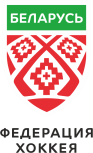 1-я неделя

Сплочение коллектива

Упражнение «Рукопожатие по кругу».
Дети пожимают руки друг другу.
Цель: повышение сплоченности команды, развитие коммуникативных навыков.
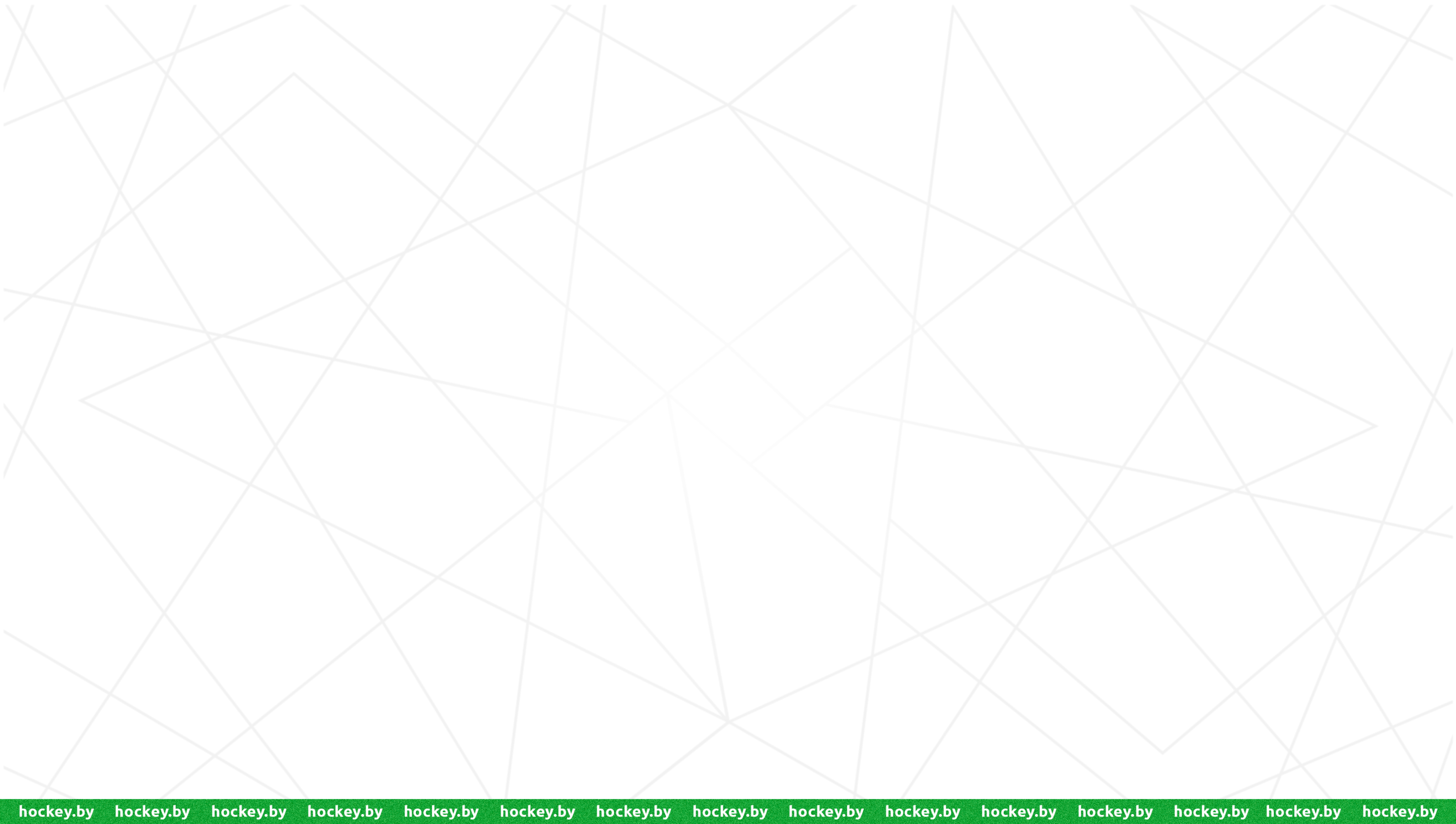 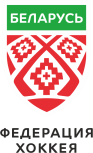 2-я неделя

Проведение родительского собрания:
- сообщение итогов учебно-тренировочных занятий за прошедший месяц;
определение проблемных вопросов учебно-тренировочных занятий, их совместный поиск или предложения по поиску;
- выделение успешных результатов на учебно-тренировочных занятиях;
- совместное планирование проведения мероприятий;
- привлечение родителей для помощи тренеру-преподавателю, чтобы родители выполняли упражнения на развитие психических процессов вместе со своими детьми, контролировали ведение дневника спортсмена;
- выделение пяти лучших спортсменов-учащихся месяца по результатам учебно-тренировочных занятий (dream team);
- сообщение планов на следующий месяц.
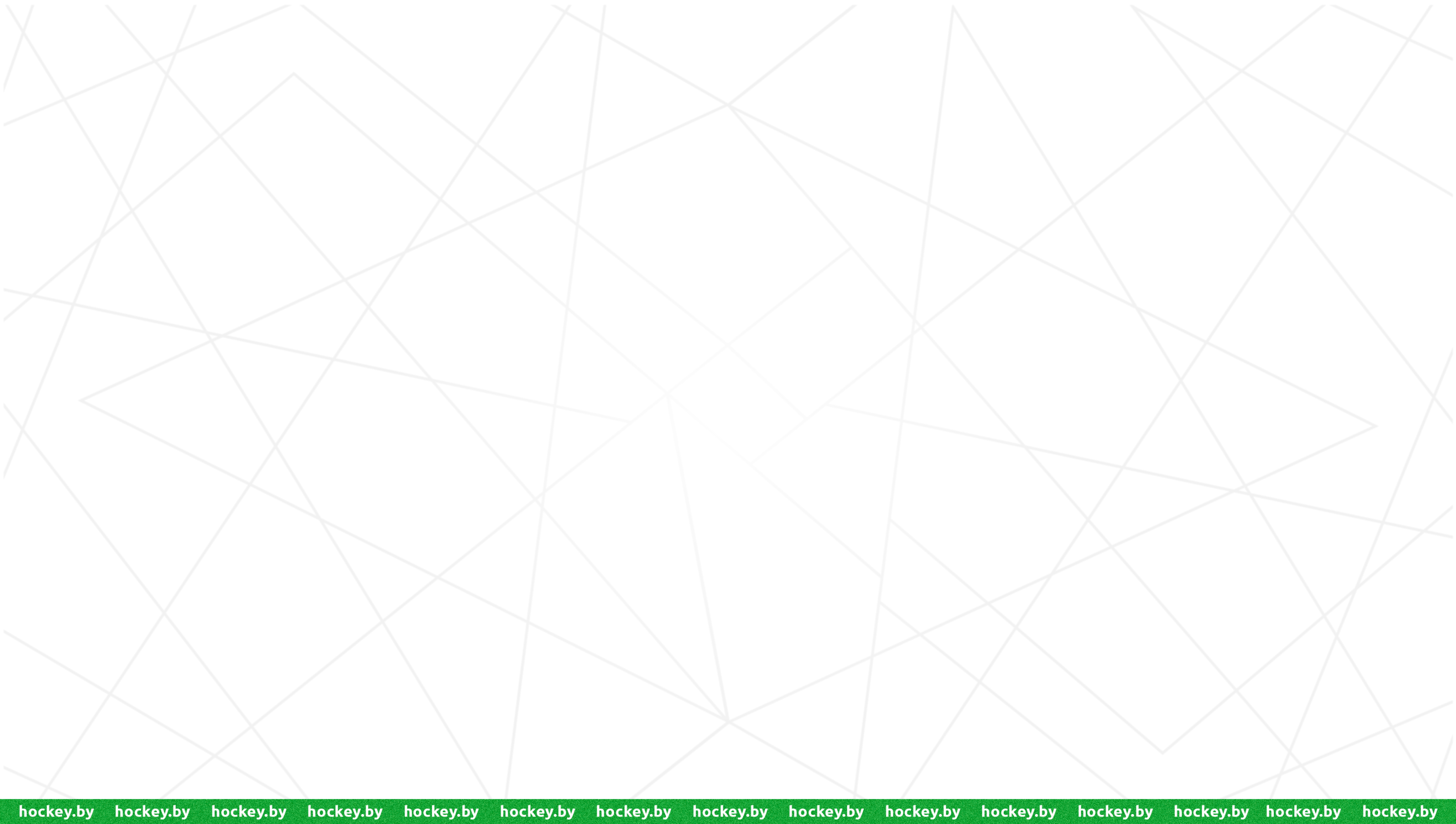 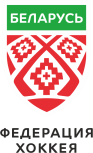 Сплочение команды
 
«МОЛЕКУЛЫ»
Играющие: вся команда. 
Выполняется вне льда. 
Суть игры: во время игры все ее участники беспорядочно двигаются по игровому полю, а тренер каждые 15-30 секунд называет любую цифру от 1 до 10. 
Например, «три». Это значит, что все спортсмены должны образовать группы из трёх человек. 
Те, кто остались (два или один человек) выбывают. Игра заканчивается тогда, когда больше нет вариантов цифр. 
Игра учит: не бояться общения, быстро ориентироваться и находить единомышленников.
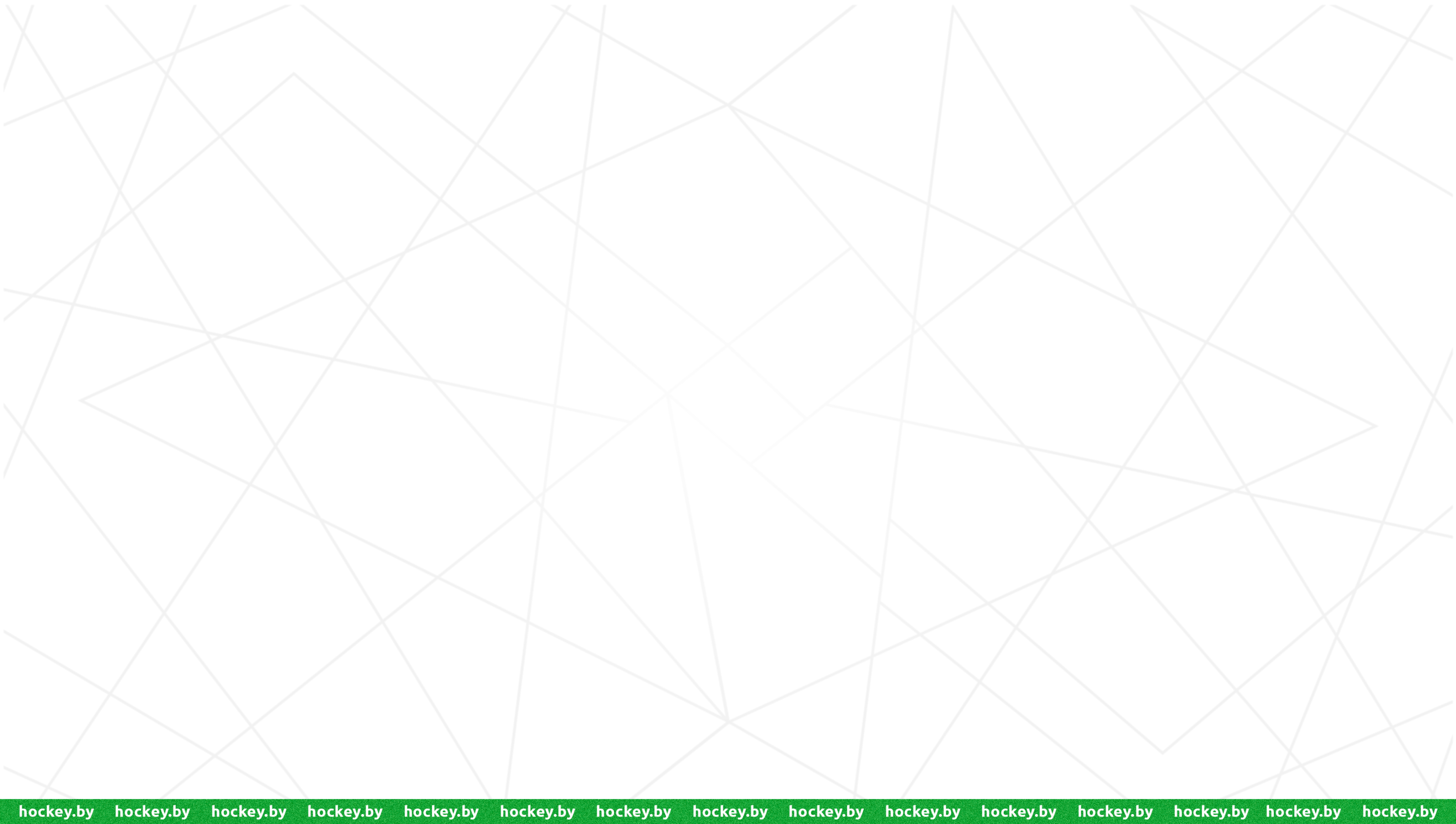 Развитие психических процессов, обучение приемам саморегуляции

Развитие внимания
1.Слушай хлопки
Цель – развитие активного внимания. 
Выполняется вне льда. Время выполнения – 5-10 минут.
Процедура игры. Участники двигаются свободно в группе или ходят по кругу. Когда проводящий хлопает в ладоши определённое количество раз, дети принимают соответствующую позу (на 10-20 секунд):
1.Поза “аиста” (стойка на одной ноге, поджав другую);
2.Поза “лягушки” (присед, пятки вместе, носки врозь и колени в стороны, руки между ногами на полу);
3.Участники игры возобновляют движение (ходьбу).
Замечания: До начала игры разучивается каждая поза и проводится репетиция (хлопки-поза).

2.Зеваки
Цель – развитие волевого (произвольного) внимания. 
Выполняется вне льда. Время выполнения – 5-10 минут.
Процедура игры. Участники идут по кругу, друг за другом, держась за руки. По сигналу проводящего (“Стоп!”) все останавливаются, делают четыре хлопка, поворачиваются на 180 градусов и начинают движение в другую сторону.
Направление меняется после каждого сигнала.
Если участник запутался и ошибся, он выходит из игры и садится на стул в комнате. 
Игра заканчивается, когда в ней остаются 2-3 участника. 
Они объявляются победителями и им все хлопают.
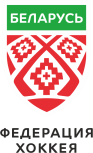 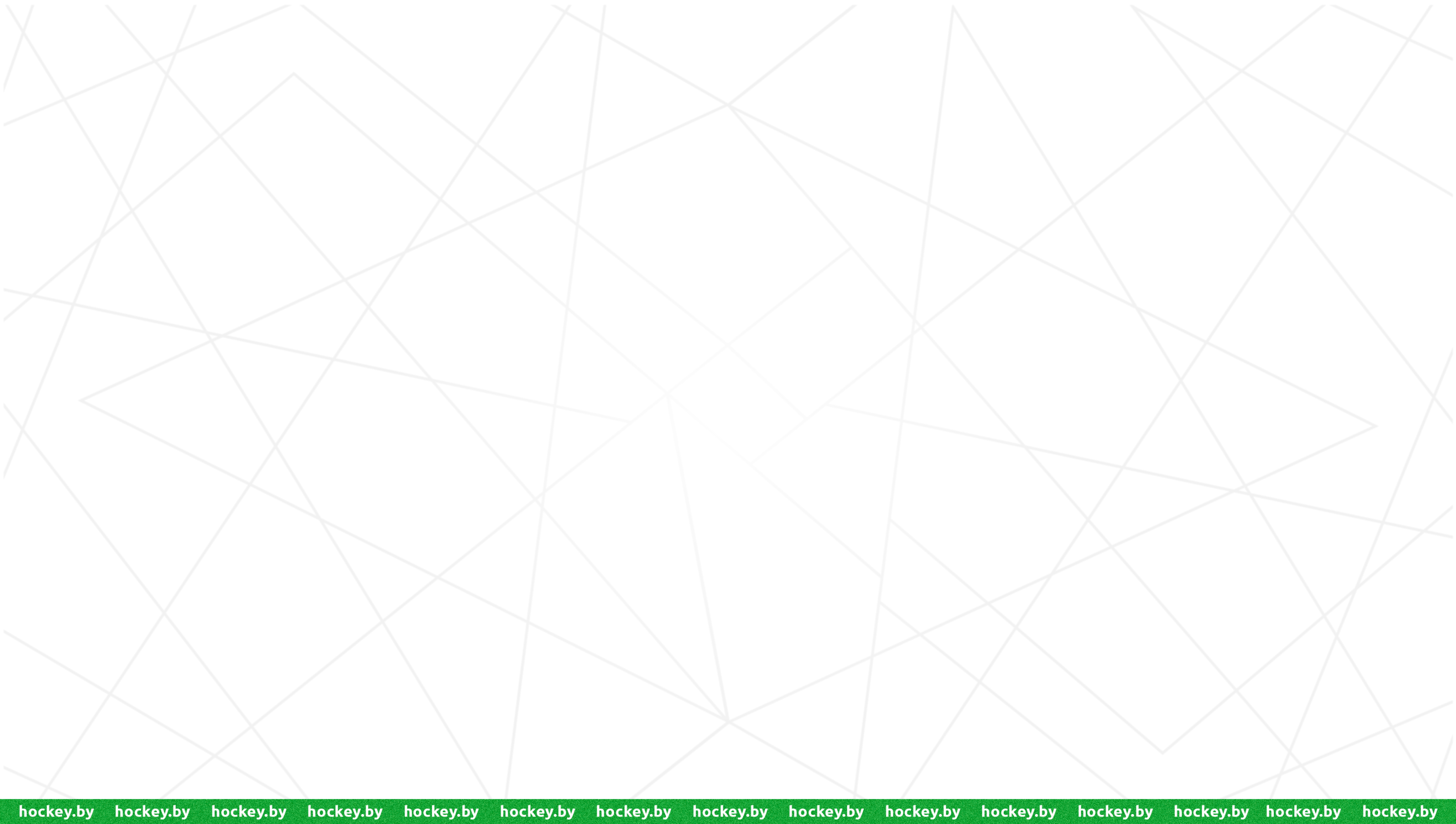 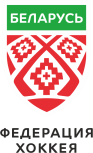 Развитие внимания

‍Что развивает: память, образное мышление
Выпишите на лист бумаги цифры от 0 до 9. Попросите участников игры придумать ассоциации к каждой цифре. 
Например, 8 — снеговик, 6 — дедушка, 1 — крючок, 9 — бабушка. 
Потренируйте каждую ассоциацию. Называйте участникам цифру, а они в ответ — свою ассоциацию.
Важно привязать образ к каждой цифре. 
Затем называйте по несколько цифр сразу, а участники должны сложить образы каждой цифры в ситуацию. 
Например, 861 — снеговик в виде дедушки попался на крючок. Чем абсурдней и ярче ситуация, тем лучше. 
Затем подключайте даты жизни известных личностей или важных исторических событий. 
Например, 988 — крещение Руси, а значит, бабушка танцует с двумя снеговиками.  

Развитие памяти и внимания

‍Что развивает: внимательность
Для развития памяти и внимания  нужно научить подмечать детали. 
Время проведения 5-10 минут. Выполняется вне льда, участвует вся команда по очереди. 
Попросите закрыть глаза и перечислить всё, что находится в комнате, раздевалке — расположение мебели, элементы декора, оттенок ковра. Спросите, какой цвет волос или глаз был у проводящего, партнера по команде. Или сколько раз по дороге в магазин встретилась кошка. Наблюдательность — это ещё и крутой социальный навык.
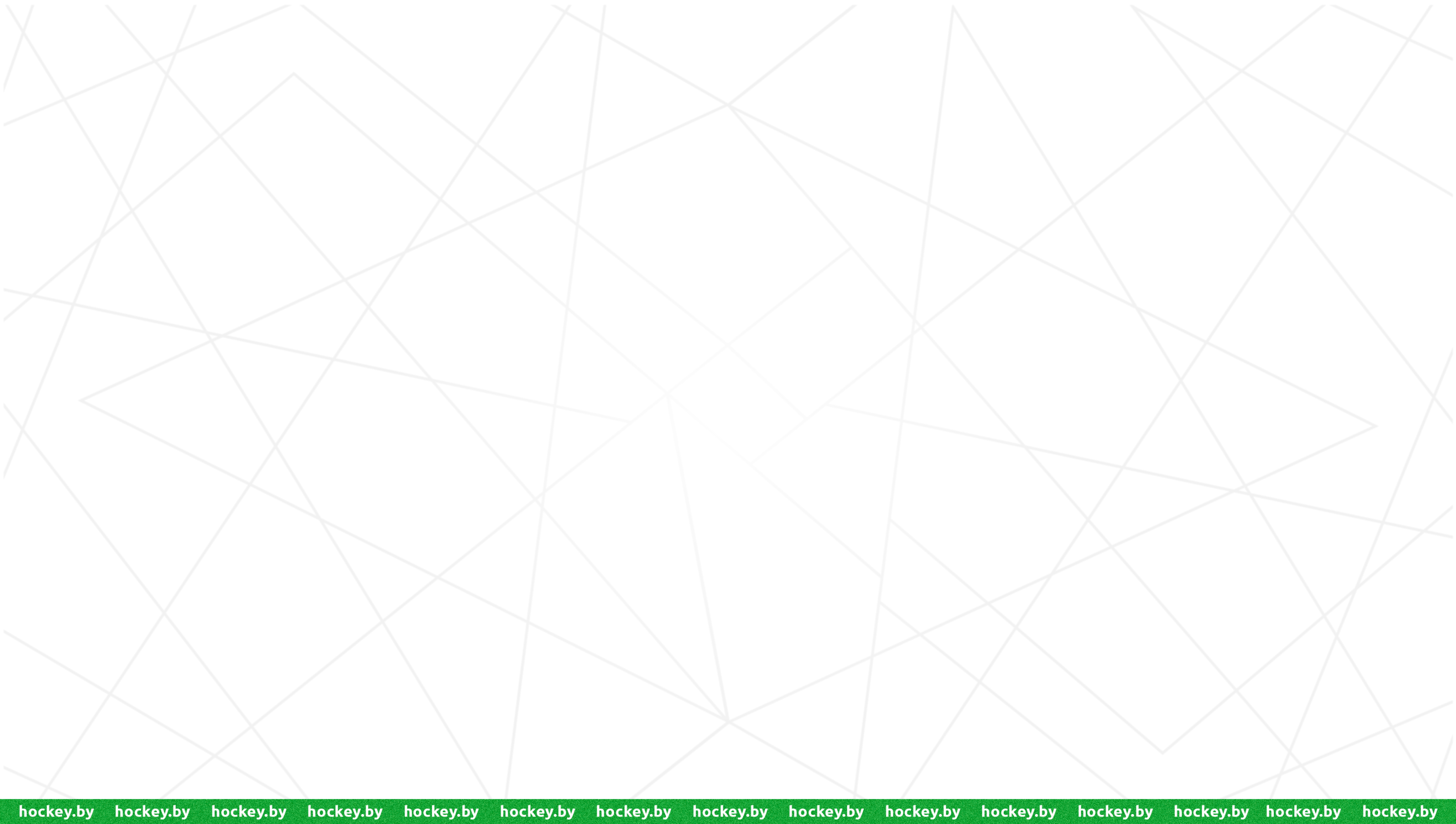 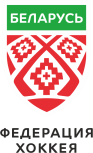 Развитие мотивации

Помощь взрослому – «Помоги мне». 
Время проведения 5-10 минут. Выполняется как на льду, так и вне льда.
Здесь мотивом является общение со взрослым, возможность получить одобрение, а также интерес к совместным делам, которые можно выполнять вместе. Например, помочь собрать инвентарь после или помочь во время учебно-тренировочного занятия. Интересуемся, как они могут помочь. Каждому участнику дается посильное задание. 
В конце подчеркиваем, что результат был достигнут путём совместных усилий и к нему пришли все вместе.


Развитие саморегуляции

«Врасти в землю»
Время проведения 5 минут. 
Выполняется как на льду, так и вне льда. 
Участвует вся команда. Рекомендуется упражнение проводить в конце учебно-тренировочного занятия.
Попробуй сильно-сильно надавить стопами на пол (лед), руки прижми к туловищу, сожми зубы, напряги шею и спину. 
Ты огромное крепкое дерево, у тебя мощные корни и никакие бури тебе не страшны. Это поза уверенного человека.
 
Проверка дневника спортсмена.
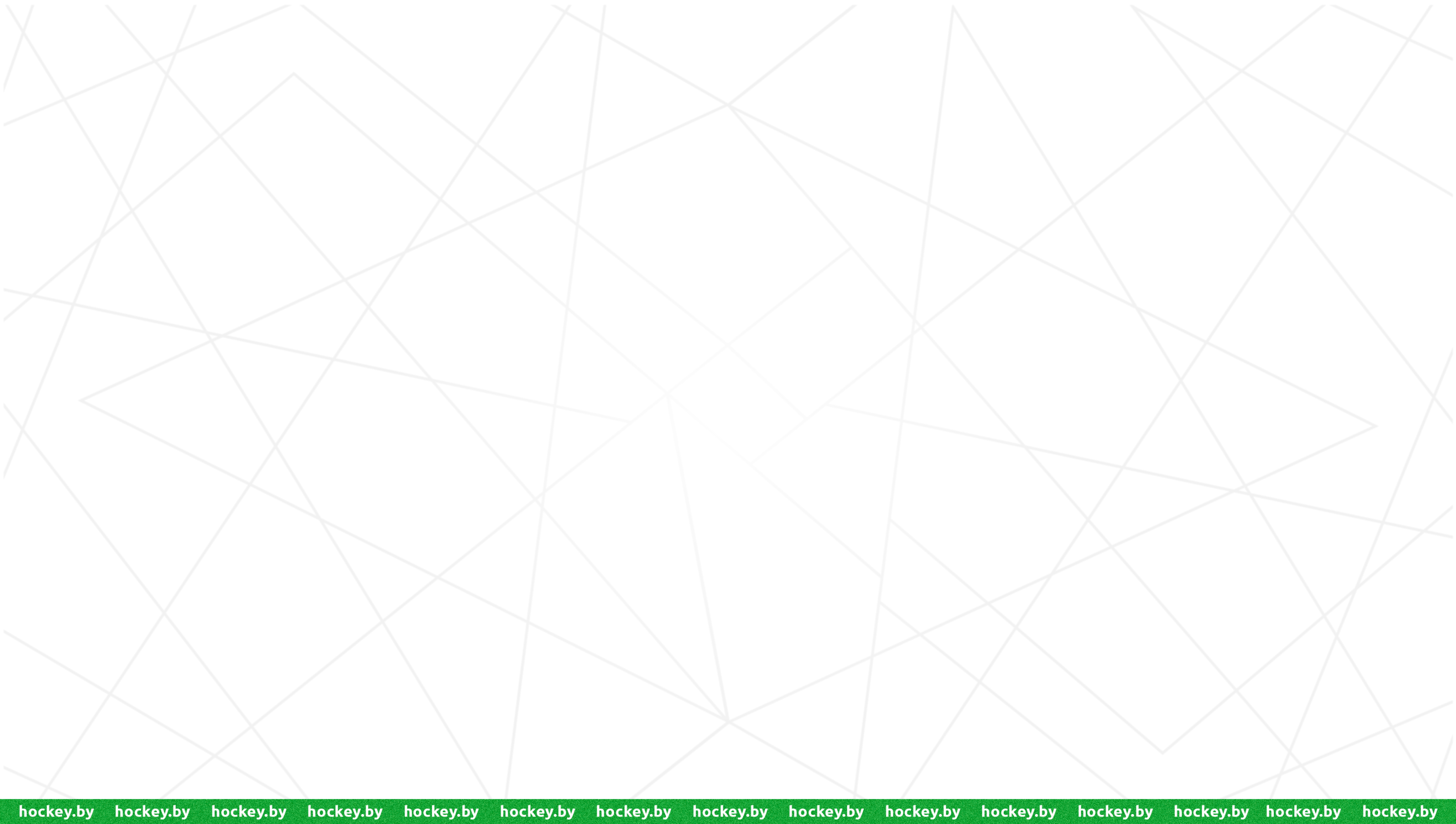 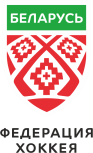 3-я неделя

Проведение совместных мероприятий тренерско-преподавательского состава со спортсменами-учащимися СУСУ и родителями:
совместное соревнование с родителями (настольный теннис, боулинг и др.);
конкурс рисунков по тематике Нового года;
поздравление всей команды с наступающим Новым годом и Рождеством;
проведение совместного праздника (участие в квесте, посещение лазертага, просмотр кинофильма и др.).
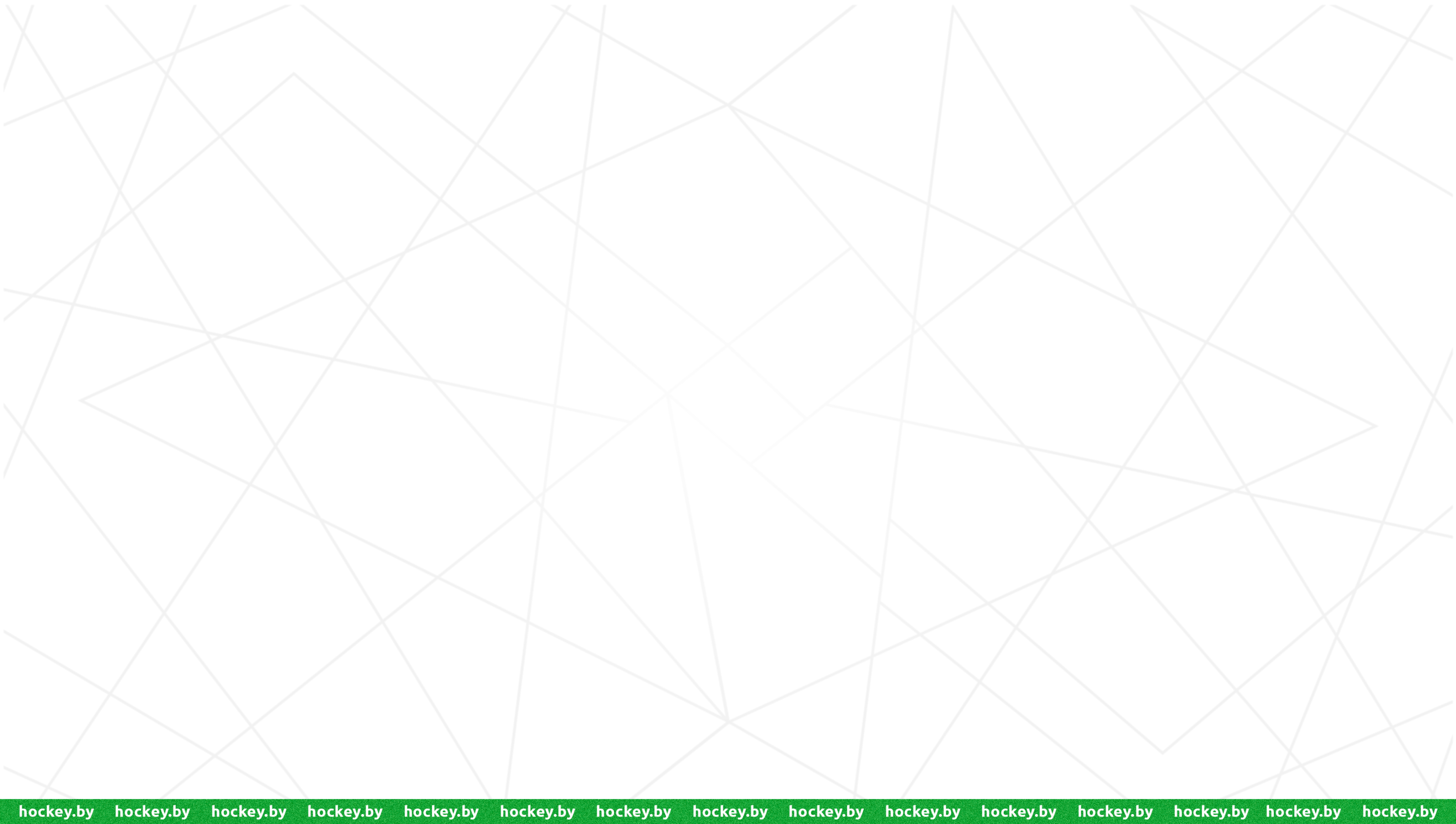 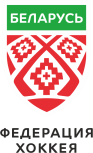 4-я неделя
 
Сплочение коллектива

«Змейка»
Время проведения – 5 минут. 
Можно проводить как на льду, так и вне льда. Участвует вся команда.
Суть игры: Играющие, выстраиваются в колонну, каждый держится за пояс впереди стоящего. Последний в команде – «хвост», а первый – «голова». Задача «головы» – поймать «хвост», а «хвоста» – убежать от «головы». При этом «тело» не должно распадаться. Когда «голова» поймает «хвост», последний игрок становится «головой», а предпоследний становится «хвостом», либо выбирают новую «голову» и «хвост». 
Игра учит: действовать единой командой, уметь прислушиваться к мнению других, уметь прийти на помощь в нужный момент.
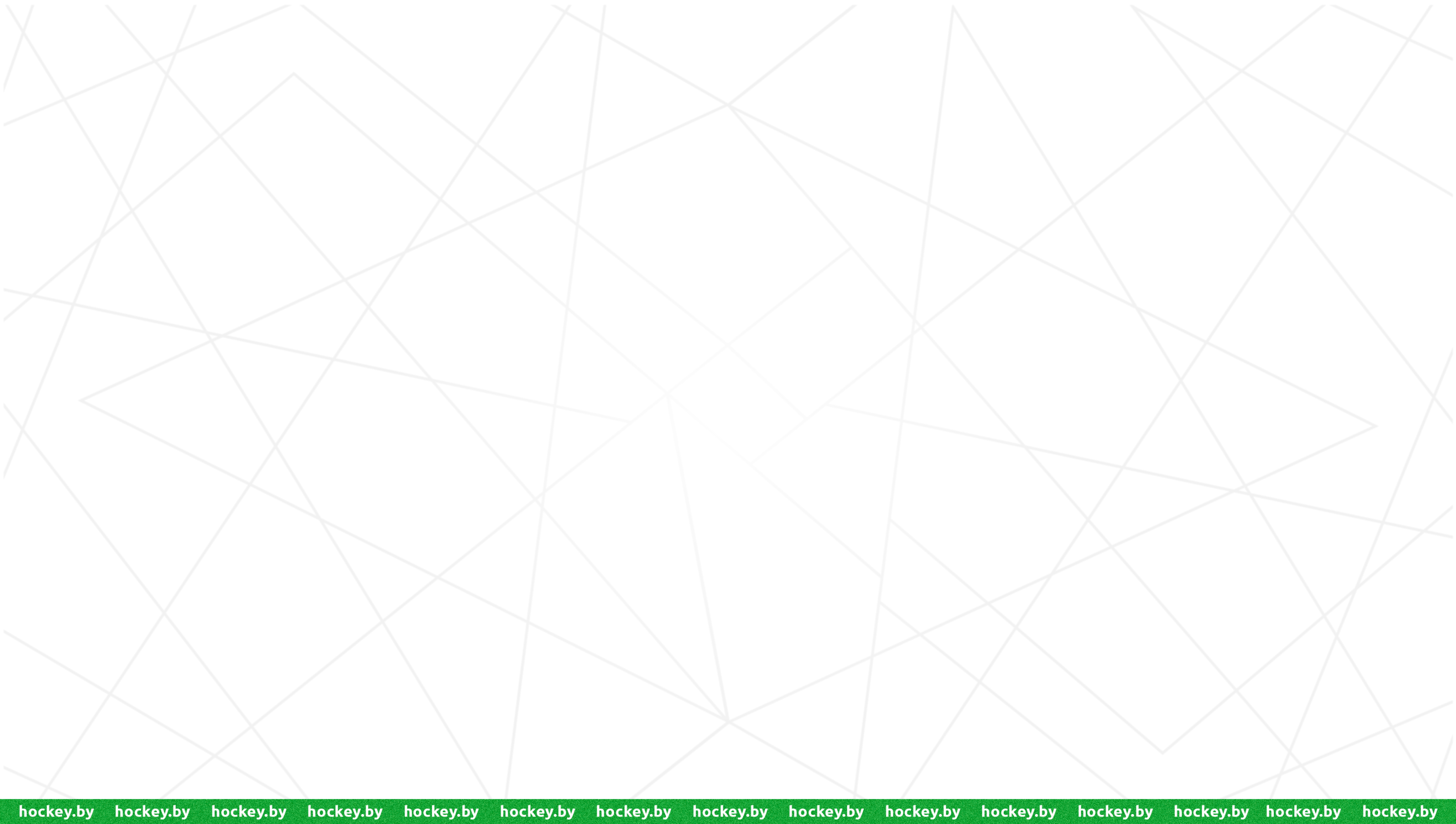 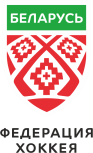 Развитие психических процессов, обучение приемам саморегуляции

Развитие внимания
«Ухо-нос»
Цель – развивать активное внимание.
Время проведения 5 минут. 
Проводится вне льда. Участвует вся команда.
Процедура игры. По команде «Ухо» дети должны схватиться за ухо, по команде «Нос» - за нос. Вы тоже выполняете вместе с ними действия по команде, но через некоторое время начинаете делать ошибки.

«Кто знает – продолжает»
Цель: Развивать слуховую память, быстроту мышления, слуховое внимание, расширять словарный запас.
Оборудование: мяч.
Время проведения 5-10 минут. 
Проводится вне льда. Участвует вся команда.
Ход игры: Проводящий начинает называть цепочку слов, относящихся к одной лексической теме, передавая участнику мяч. Он должен быстро определить к какому обобщающему понятию нужно подбирать слова и продолжает цепочку слов.
Например: Тарелка, ложка, кувшин …. вилка, кастрюля, блюдце, нож и т.д. Игра продолжается до последнего названного предмета.
Усложнение: Каждый следующий игрок должен повторить уже названные слова, потом прибавить своё.
Развитие памяти

«Цвета»
Время проведения 5-10 минут. 
Проводится вне льда. 
Участвует вся команда.
Участники игры располагаются в кругу.
Проводящий предлагает всем по очереди назвать пять предметов одного цвета (красного, зеленого, синего, желтого, черного, серого и т.д.). 
Тот из участников игры, кто за 1 минуту не сможет припомнить пять предметов названного цвета выбывает из игры. Повторять уже названные предметы не разрешается.
 
Развитие мышления

«Игра в слова» 
Время проведения 5-10 минут. 
Проводится вне льда. 
Участвует вся команда по очереди.
Нужно задать участнику игры слово, а он должен постараться перечислить все слова-ассоциации, которые сможет придумать представляя себе это понятие. 
Например, тренер говорит «грузовик». Можно назвать такие ассоциации: водитель, дорога, песок, колесо. 
Проводящему нужно помогать играющим сказать побольше таких слов.
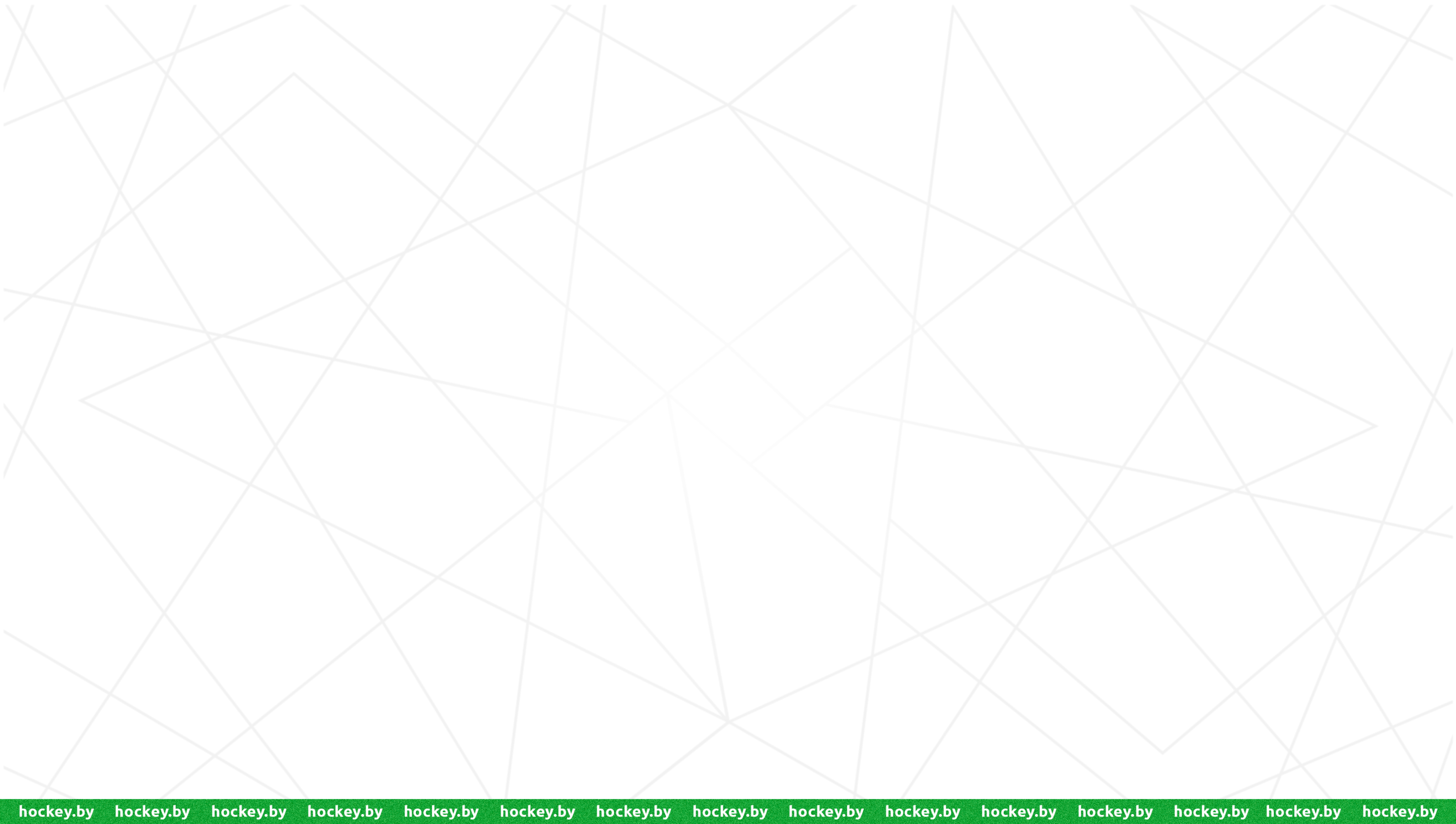 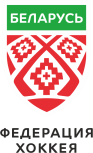 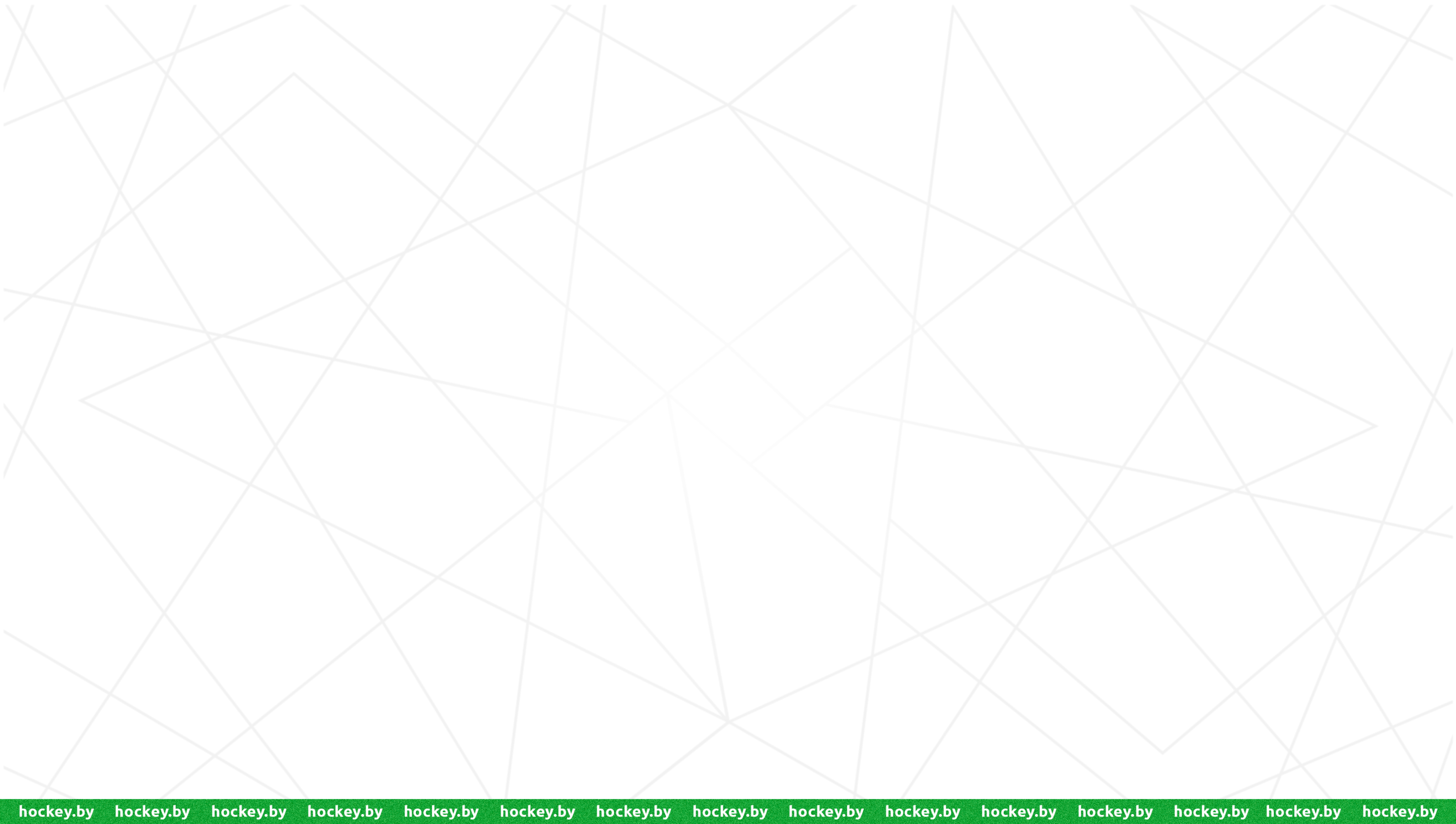 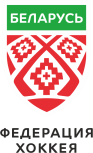 Развитие мышления

«Дай определение»
Время проведения 10-15 минут. 
Можно проводить как на льду, так и вне льда. Участвует по очереди вся команда.
Участнику предлагается предмет, который он характеризует. 
Например, показываем кружку, которую нужно описать: большая, папина, хрупкая, стеклянная и др. 
Позже участник вам показывает предмет, а вы его характеризуете.

Развитие саморегуляции

 «Знаете ли вы цифры?» 
Цель: развитие произвольности и самоконтроля. 
Время проведения 5-10 минут. 
Можно проводить как на льду, так и вне льда. Участвует по очереди вся команда.
Ход игры: Проводящий говорит: «Давайте посмотрим, знаете ли вы цифры. Отвечать нужно хором, но только после моей команды». Проводящий рисует в воздухе какую-нибудь цифру, а через некоторое время дает команду: «Говори!». Участники игры хором отвечают. 
 
Индивидуальное общение со спортсменами-учащимися.
Общение с родителями.
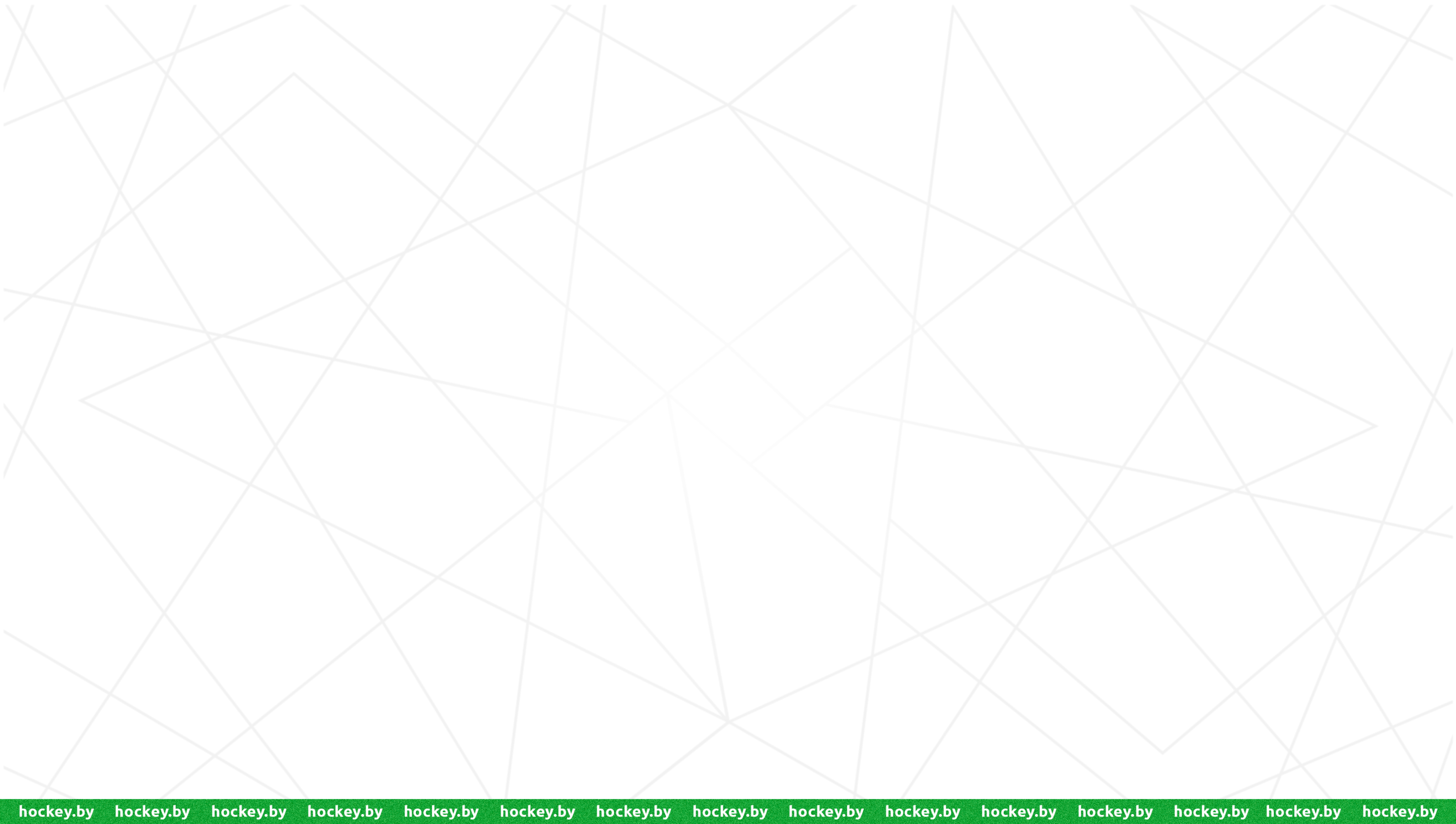 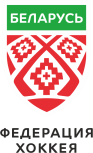 ЯНВАРЬ
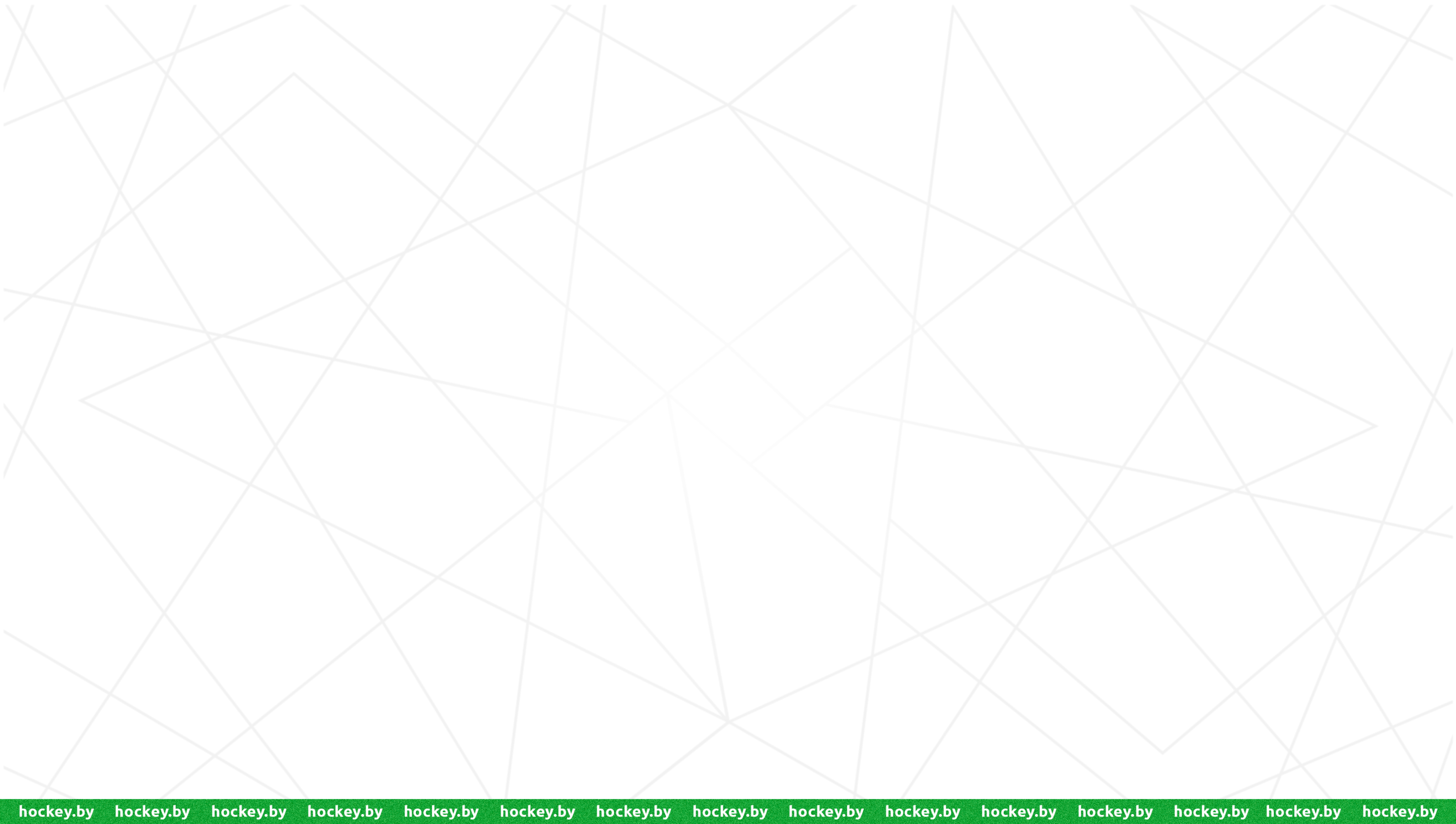 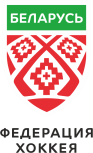 1-я неделя
 
Сплочение коллектива

«Острова»
Время проведения 10-15 минут. 
Выполняется вне льда. Участвует вся команда.
Подготовительный этап: подготовьте отдельные листы газеты для каждого участника, магнитофон, соответствующие музыкальные записи. 
Суть игры : Каждому участнику раздаётся по одному листу газеты, которые кладутся на пол. Каждый встаёт на свой лист и танцует под музыку, не сходя с газетного листа. Через 20-30 секунд проводящий забирает пять листов. Тот кто остался без листа, должен попроситься к другому. 
Игра учит: толерантности, пониманию, отзывчивости, сплочению.
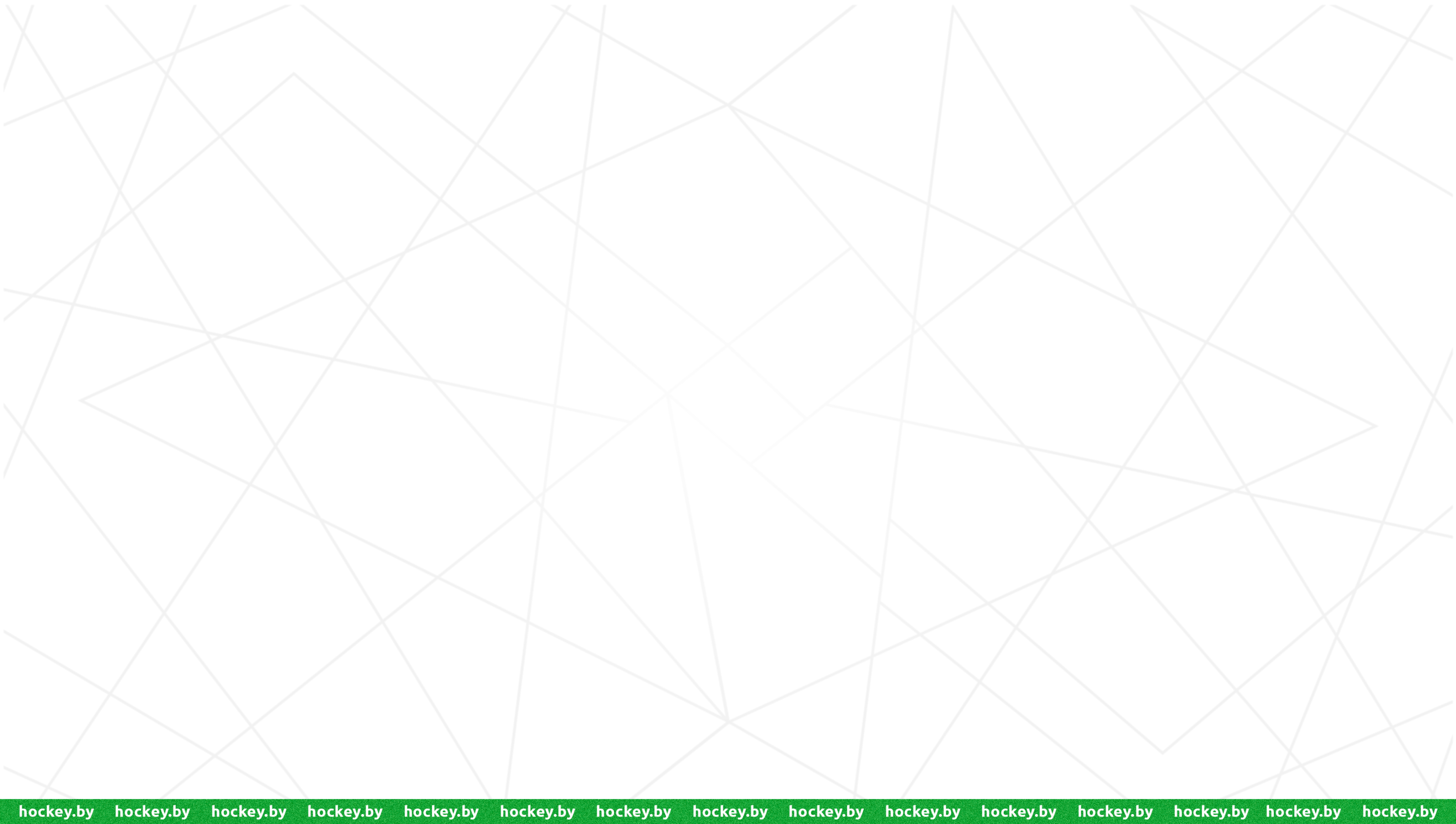 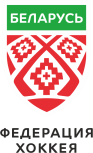 Развитие психических процессов, обучение приемам саморегуляции

 Развитие саморегуляции

Время выполнения - до 5 минут. 
Можно проводить как на льду, так и вне льда. Участвует вся команда.
Переключение с негативных эмоций на положительные с дальнейшим положительным одобрением.
Упражнение на дыхание – делать вдох и выдыхать, досчитав до 4. 

Развитие внимания
«Замри»
Цель – развивать активное внимание.
Время выполнения 5-10 минут. 
Можно проводить как на льду, так и вне льда. Участвует вся команда.
Процедура игры. По сигналу проводящего все участники должны замереть в той же позе, в которой были в момент сигнала. Проигрывает тот, кто шевелится, его забирает к себе дракон или он выбывает из игры.
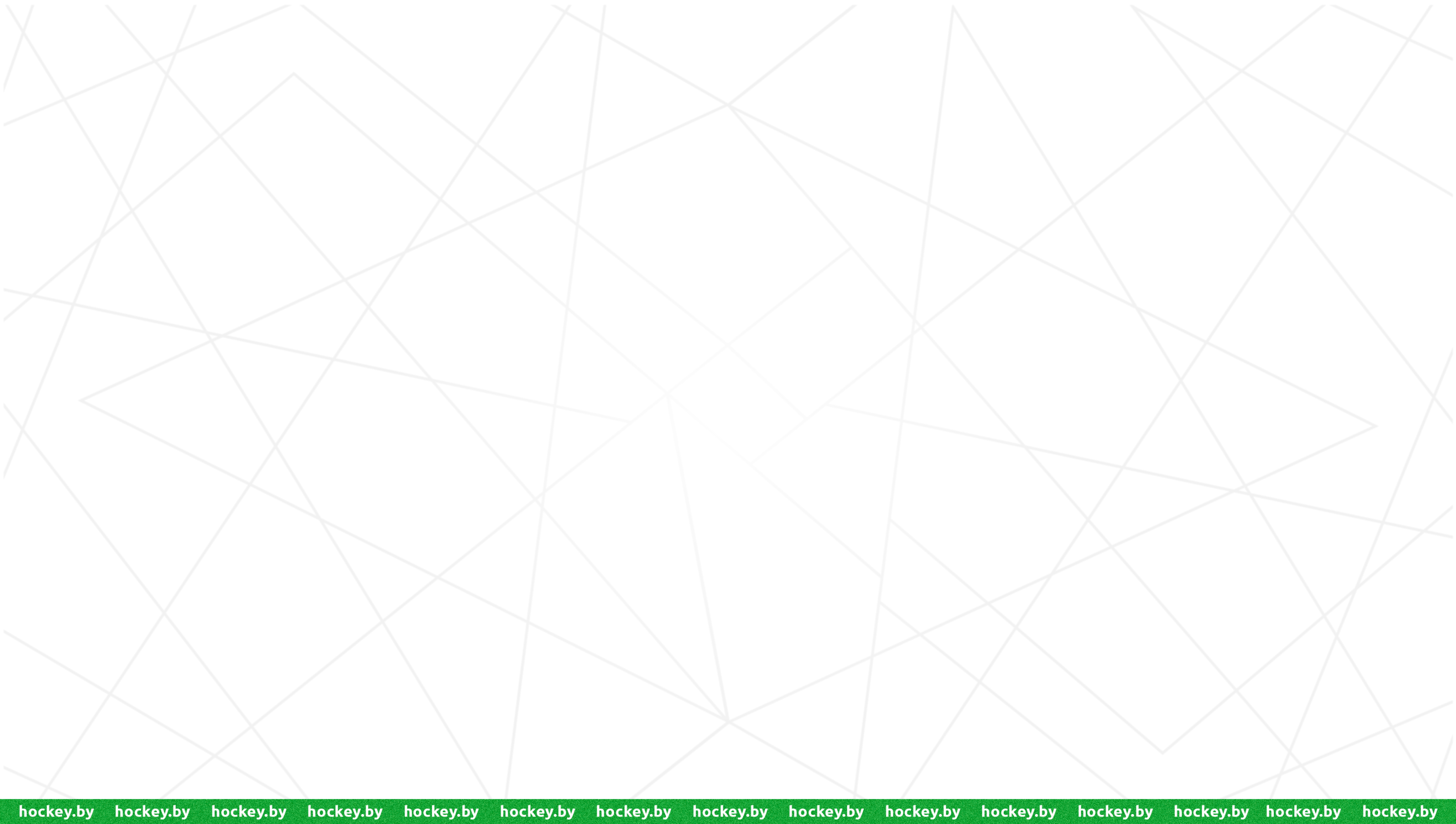 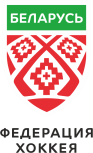 Развитие психических процессов, обучение приемам саморегуляции

 Развитие памяти

«Звук заблудился»
Цель: Развитие слуховой памяти, фонематического слуха.
Время проведения 5-10 минут. 
Проводится вне льда. Участвует вся команда.
Оборудование: Карточка подборки заданий. А можно и без карточек.
Ход игры: Проводящий говорит, что звук (Р) сегодня заблудился и не может найти свои слова, предлагает ему помочь:                  «Я буду называть слово, а вы меняйте всегда первый звук на звук (Р)».
Например: Хобот-робот (танец, забота, мычать, пугать, дубить, макеты, губка, пыжик, дом и т.д.). 
Или заблудился звук (ль) – мол-моль (пол, мыл, был, мел, ел, пыл, цел, дал и т.д.).

На мышление и моторику

Одной рукой показывать указательный и средний палец, а другой знак «ОК», далее необходимо менять эти жесть с одной руки на другую.
 
Проверка дневника спортсмена.
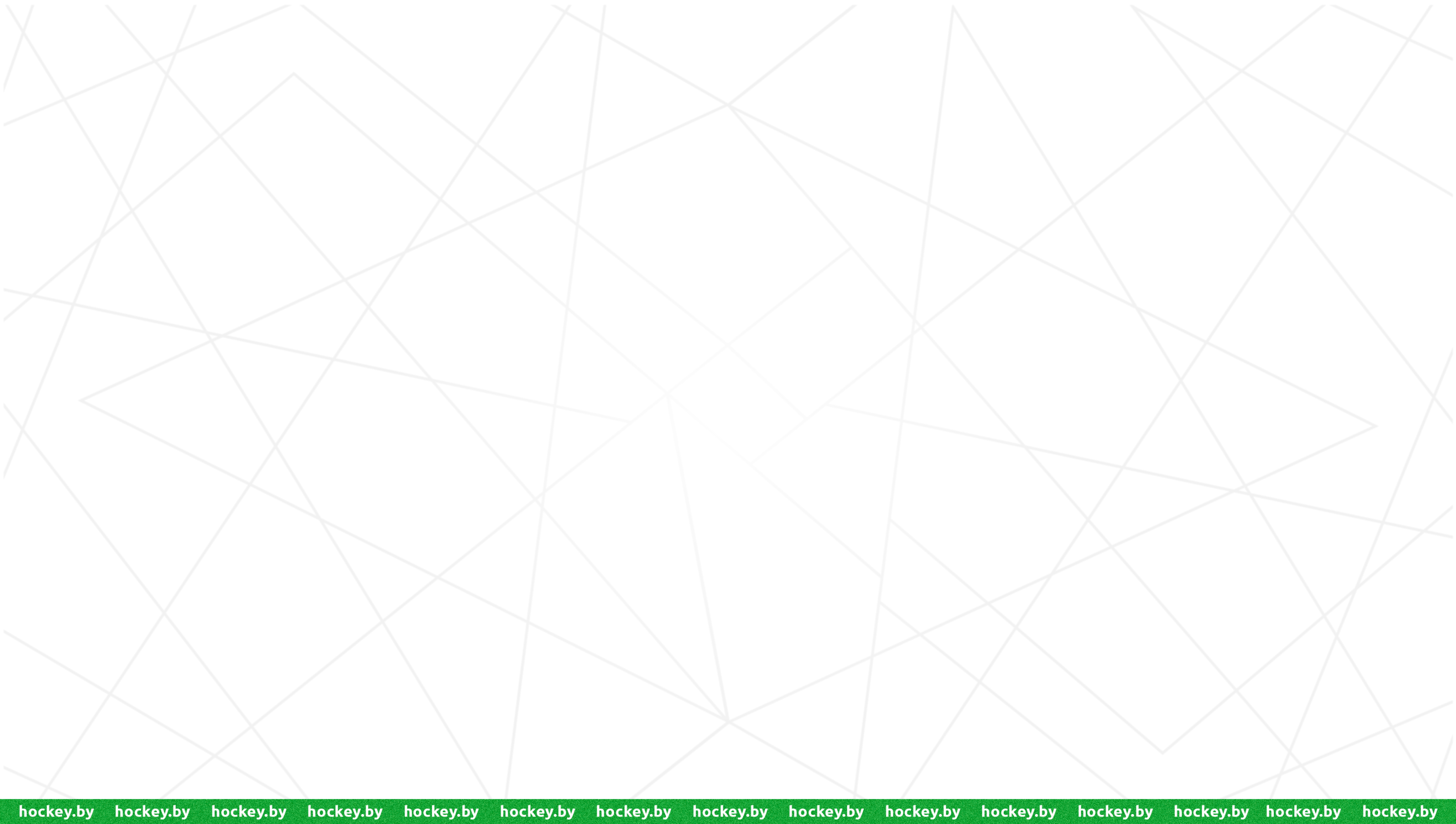 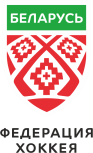 2-я неделя

Проведение родительского собрания

- сообщение итогов учебно-тренировочных занятий за прошедший месяц;
- определение проблемных вопросов на учебно-тренировочных занятиях, их совместный поиск или предложения по поиску;
- выделение успешных результатов на учебно-тренировочных занятиях;
- совместное планирование проведения мероприятий;
- привлечение родителей, чтобы они помогали тренеру-преподавателю, чтобы родители выполняли упражнения на развитие психических процессов, вместе с ребенком, контролировали ведение дневника спортсмена;
- выделение пяти лучших учащихся месяца по результатам учебно-тренировочного занятия (dream team);
- сообщение планов на следующий месяц.
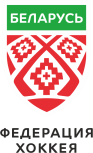 Сплочение команды

«Комплименты»
Время выполнения  5-10 минут. 
Рекомендуется проводить вне льда. 
Играющие: все присутствующие.
Суть игры: Играющие стоят в кругу и в произвольном порядке перекидывают друг другу мяч. 
Бросок должен сопровождаться комплиментом тому, кому кидается мяч. 
Чем больше мяч, тем лучше это заставляет людей раскрыться. 
Игра учит: навыкам и правилам коммуникативного общения, развивает фантазию, воображение.
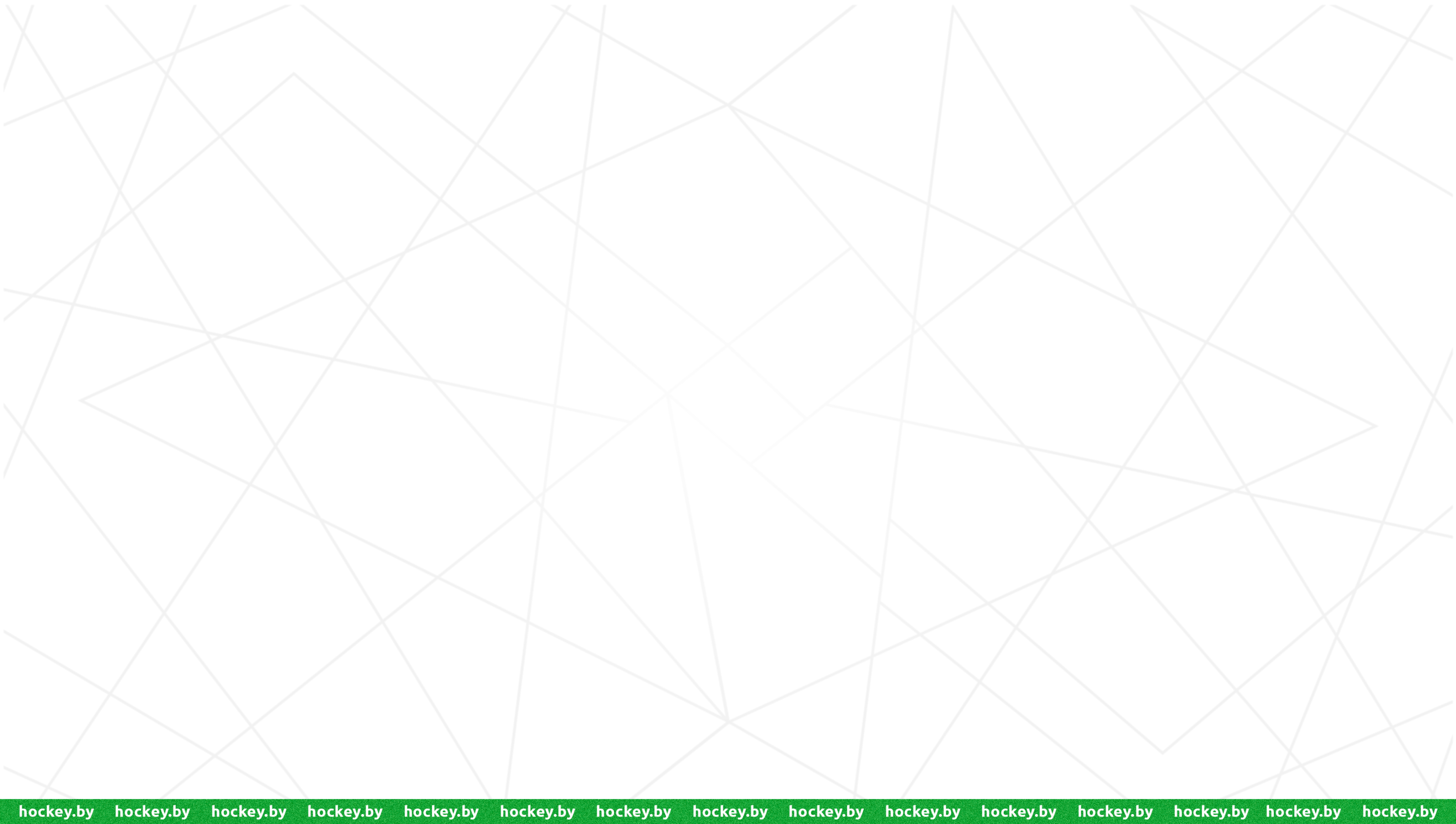 3-я неделя

Беседа на тему: «Физическая культура и спорт в РБ»

	Важной частью государственной политики суверенной Беларуси является физическая культура. Государственный аппарат представлен сегодня субъектами специальной компетенции - это Министерство спорта и туризма, областные управления и городские (районные) отделы физической культуры и спорта. Ведущая роль в развитии спорта и подготовке спортивного резерва отводится общественным субъектам управления, среди которых доминирующее положение принадлежит Республиканским (областным) федерациям и ассоциациям по видам спорта, Республиканскому (областному) физкультурно-спортивному обществу "Динамо" (ФСО), Республиканским (областным) физкультурно-спортивным клубам (ФСК), Национальному олимпийскому комитету (НОК РБ) и др.
	Направления физической культуры современной Беларуси разнообразны. Одним из самых многочисленных (по количеству занимающихся) и социально значимых является физкультурно-оздоровительное направление. Граждане Республики Беларусь получили реальное право и возможности укреплять свое здоровье, повышать физический и духовный потенциал, приобретать навыки и умения в использовании спортивных упражнений, посещая разнообразные организации: физкультурно-оздоровительные комплексы и комбинаты (ФОКи), физкультурно-оздоровительные центры (ФОЦ) на предприятиях, группы общей физической подготовки (ОФП), кружки прикладной физической культуры, клубы по интересам и т.п. Огромной популярностью у населения пользуются коммерческие предприятия по оказанию физкультурно-спортивных услуг - фитнесс-клубы, тренажерные залы, клубы спортивного танца и аэробики, школы восточных единоборств. Физическая культура нового тысячелетия ознаменовалась в Республике Беларусь лозунгом: "быть здоровым престижно, быть здоровым модно и красиво". Начиная с 2003 г. физкультурно-оздоровительные и спортивно-массовые мероприятия проходят под девизом: "За физическое и нравственное здоровье нации". Особое внимание уделяется укреплению здоровья подрастающего поколения: функционируют школьные секции и кружки ОФП, детско-юношеские клубы ОФП, спортивно-технические клубы при предприятиях и ведомостях, структурах ДОСААФ, МЧС, детско-юношеские клубы по месту жительства. Активизирована физкультурно-оздоровительная работа в общеобразовательных, средних специальных и высших учебных заведениях Республики Беларусь. Ежегодно проводятся массовые физкультурно-оздоровительные легкоатлетические пробеги, эстафеты, лыжные гонки, туристические слеты. Начиная с 2004-2005 гг. в школах Беларуси преподается новая учебная дисциплина "Физическая культура и здоровье", содержание которой полностью ориентировано на содействие оптимальному физическому развитию, формированию жизненно важных умений и навыков, способствующих укреплению здоровья учащихся.
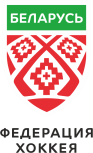 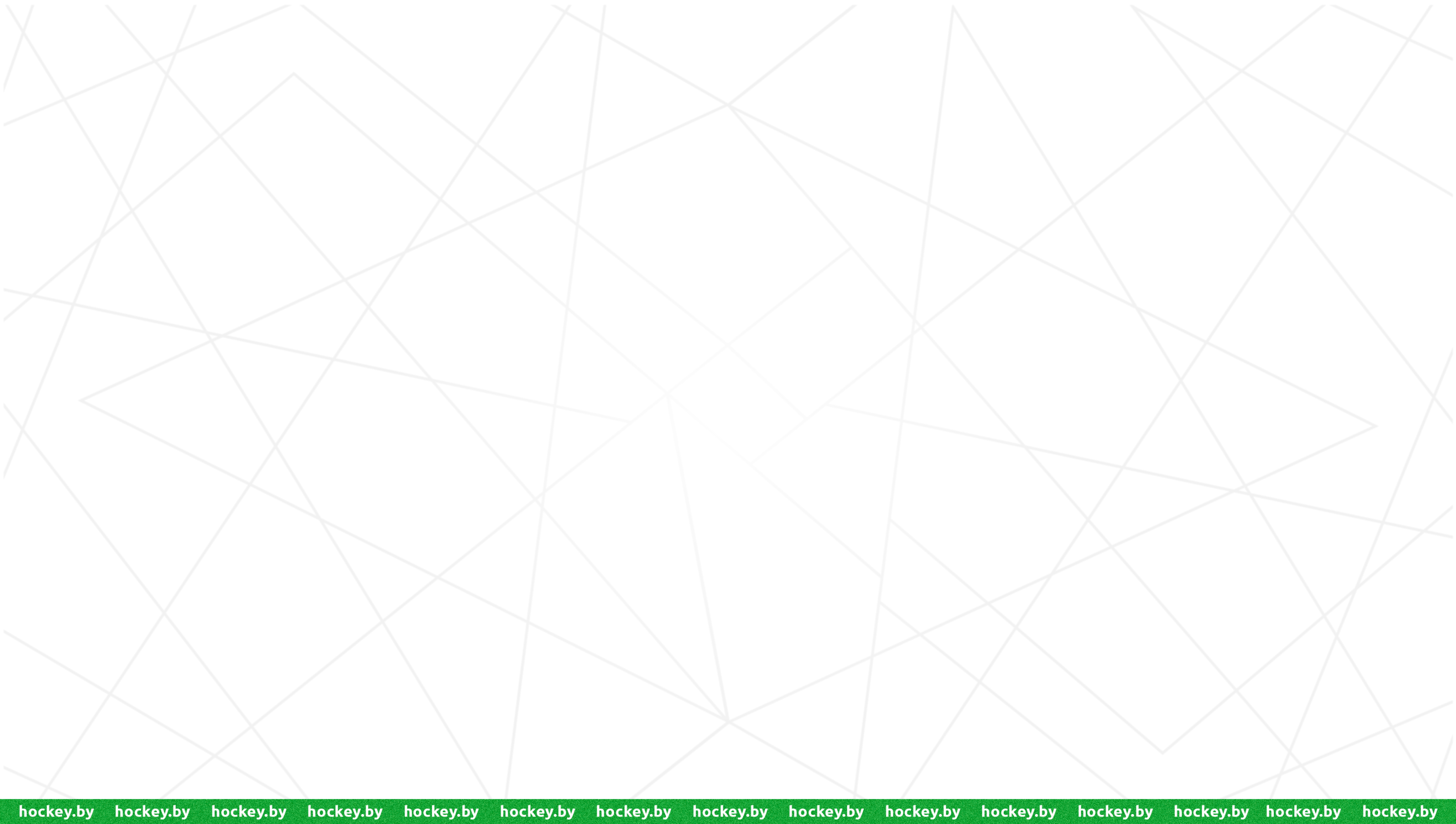 Огромное место в становлении и развитии спорта высших достижений принадлежит Национальному олимпийскому комитету (НОК) Республики Беларусь, благодаря которому стало возможным участие белорусских атлетов в Международном олимпийском движении. НОК РБ создан 22 марта 1991 г. Его первым Президентом был избран Владимир Рыженков. В сентябре 1993 г. наш Национальный олимпийский комитет получил официальное признание Международного олимпийского комитета на 101 сессии в Монако. Начиная с 1997 г. свою работу олимпийское движение в Беларуси осуществляет под патронатом Президента страны Александра Лукашенко. По инициативе НОК РБ в нашей стране проводятся конкурсы и праздники спорта. Самым популярным из них является фестиваль "Олимпийцы среди нас". Огромное внимание со стороны олимпийского комитета уделяется вопросам улучшения жилищных условий для чемпионов и призеров Олимпийских, Паралимпийских игр, чемпионатов Европы и Мира, а также ведущих тренеров, специалистов, творческих работников. Основной задачей Национального олимпийского комитета является организация подготовки и участие белорусских атлетов в Олимпийских играх. 
	Впервые спортсмены суверенной Республики Беларусь приняли участие в составе олимпийской сборной Содружества независимых государств (СНГ) в Барселоне на XXV Олимпиаде (1992 г., Испания). Героем этой Олимпиады был признан наш соотечественник гимнаст Виталий Щербо, завоевавший 6 золотых наград. Он также получил титул лучшего спортсмена года в мире и был удостоен приза "Джесси Оуэна". Кроме Виталия Щербо, в Барселоне золотые медали завоевали белорусские спортсмены гимнастка Светлана Богинская, гребцы Дмитрий Довгаленок, Александр Мосейков, пловчиха Елена Рудковская, штангист Александр Курилович, баскетболистки Ирина Сумникова, Елена Швайбович, гандболисты Андрей Миневский, Андрей Барбашинский, Михаил Якимович. Самостоятельный путь в самом престижном спортивном форуме национальная олимпийская сборная Республики Беларусь начала с Зимней Олимпиады в Лиллехамере (1994 г., Норвегия). Первую награду серебряного достоинства для Республики Беларусь принесла биатлонистка Светлана Парамыгина, а первое олимпийское золото – Екатерина Карстен (Ходорович) по академической гребле на Олимпиаде в Атланте (1996 г., США).
	Начиная с 1994 г. национальная олимпийская сборная Республики Беларусь приняла участие в Олимпиадах (летних) 1996 г. (Атланта, США), 2000 г. (Сидней, Австралия), 2004 г. (Афины, Греция) и Белых (зимних) Олимпиадах: 1994 г. (Лиллехамер, Норвегия), 1998 г. (Нагано, Япония), 2002 г. (Солт-Лейк Сити, США). Государственный гимн нашей страны на Олимпийских играх с 1994 по 2004 гг. звучал 6 раз в честь золотых чемпионов: Екатерины Карстен (Ходорович) по академической гребле; Эллины Зверевой в метании диска; Янины Карольчик в толкании ядра, Юлии Нестеренко в беге на 100 м и Игоря Макарова в дзюдо. Не останавливаясь на достигнутом, лучшие представители спорта высших достижений республики готовятся к новым победам на предстоящих Олимпиадах.
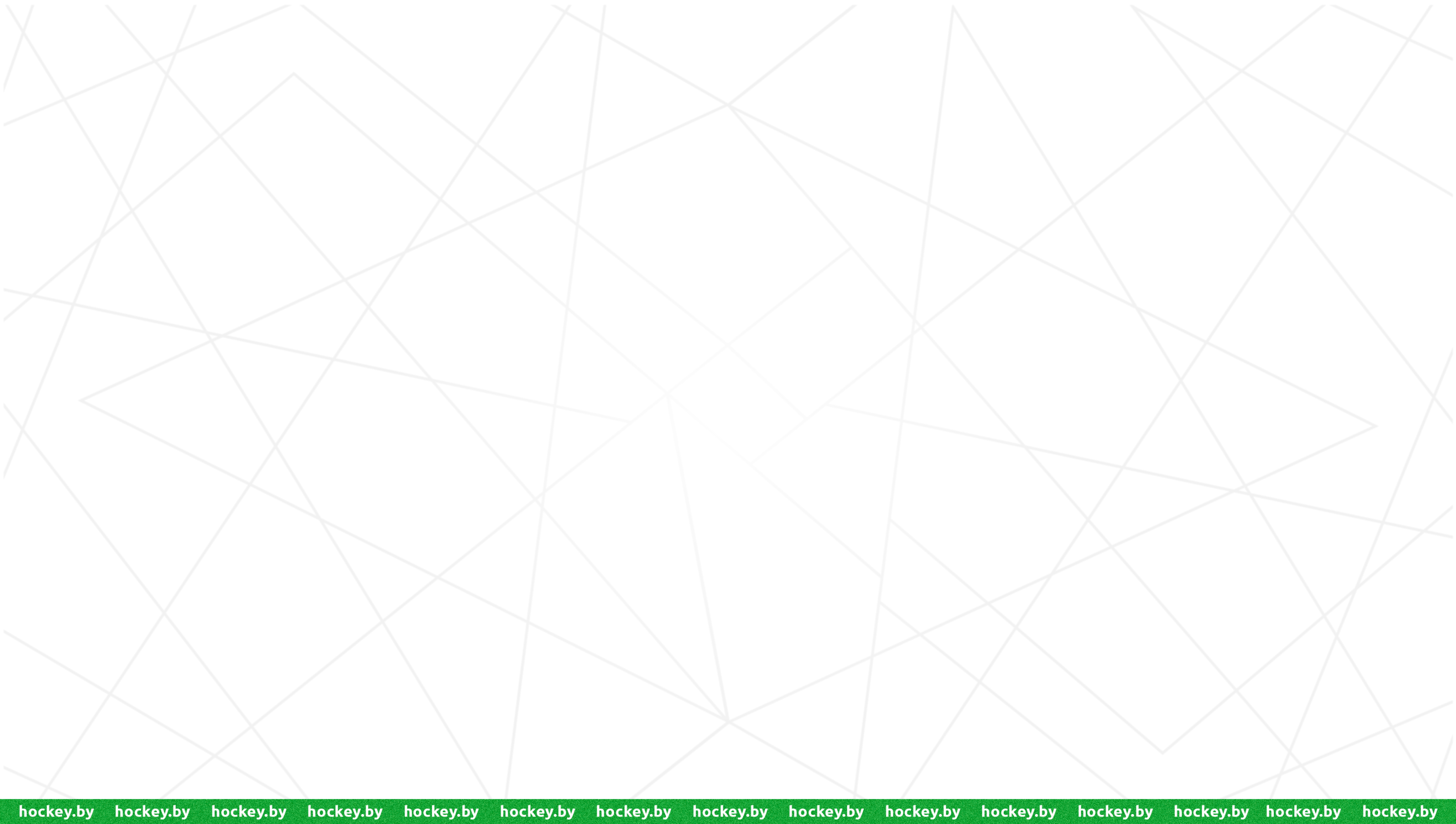 Основоположник современного олимпийского движения Пьер де Кубертен придавал большое значение педагогическим и философским аспектам спортивной деятельности. В Республике Беларусь эту идею осуществляет Белорусская Олимпийская Академия, которая оказывает помощь спортивным школам, вузам; разрабатывает учебно-методические материалы для проведения "Олимпийских уроков" в общеобразовательных школах и ссузах, публикует журнал "Мир спорта". В 2002 г. Олимпийская Академия стала полноправным членом европейского комитета "Честная игра".
	За исторически короткий отрезок времени в статусе Республики Беларусь наше государство предприняло и сделало очень многое для развития физической культуры. Принятая в 1994 г. Конституция Республики Беларусь гарантирует нашим гражданам развитие физической культуры и спорта и охрану их здоровья (ст.45), молодежи республики гарантируется духовное, нравственное и физическое развитие (ст.32). Одним из показателей заботы государства и руководства Беларуси о физическом воспитании служит Законодательство Республики Беларусь. Принятый в 1993 г. дополненный и измененный в 2003 г. Закон Республики Беларусь "О физической культуре и спорте" яркий тому пример. Действующий нормативный акт содержит главу 1 "Общие положения", главу 2 "Система физической культуры и спорта", главу 3 "Физическая культура", главу 4 "Спорт", главу 5 "Ресурсное обеспечение физической культуры и спорта", содержание которых отражено с 1 по 37 статью. Государство гарантирует право граждан на занятия физической культурой и спортом нашего государства, а также лиц без гражданства и иностранных граждан, проживающих на территории Беларуси, безопасность занятий физическими упражнениями и спортом (ст.8). Руководство физкультурно-спортивной деятельностью обеспечивают субъекты государственного управления (ст.10) и общественные и коммерческие субъекты (ст.11). 
	Основными типами специализированных учебно-спортивных учреждений признаны ДЮСШ, СДЮШОР, центры олимпийской подготовки и центры олимпийского резерва, ШВСМ (ст.16). Закон "О физической культуре и спорте" узаконил обязательное физическое воспитание в учреждениях образования, по месту работы, жительства (ст.19-21), а также физическое воспитание людей, имеющих отклонения в состоянии здоровья и психофизического развития (ст.23). В Законе рассматриваются вопросы, связанные со спортом: деятельность учреждений по подготовке спортивного резерва (ст.24), подготовка спортсменов высокого класса; получение среднего специального образования (ст.25); проведение соревнований различного уровня (ст.28-29), профессиональный спорт (ст.32), деятельность в рамках спорта высших достижений (ст.31). В Законе оговариваются права граждан использования спортивных сооружений (ст.35), требования к педагогическим кадрам (ст.36) и порядок повышения квалификации (ст.37). В целом, наличие Закона "О физической культуре и спорте" подчеркивает роль этой сферы деятельности в жизни людей, характеризует Республику Беларусь как цивилизованное европейское государство.
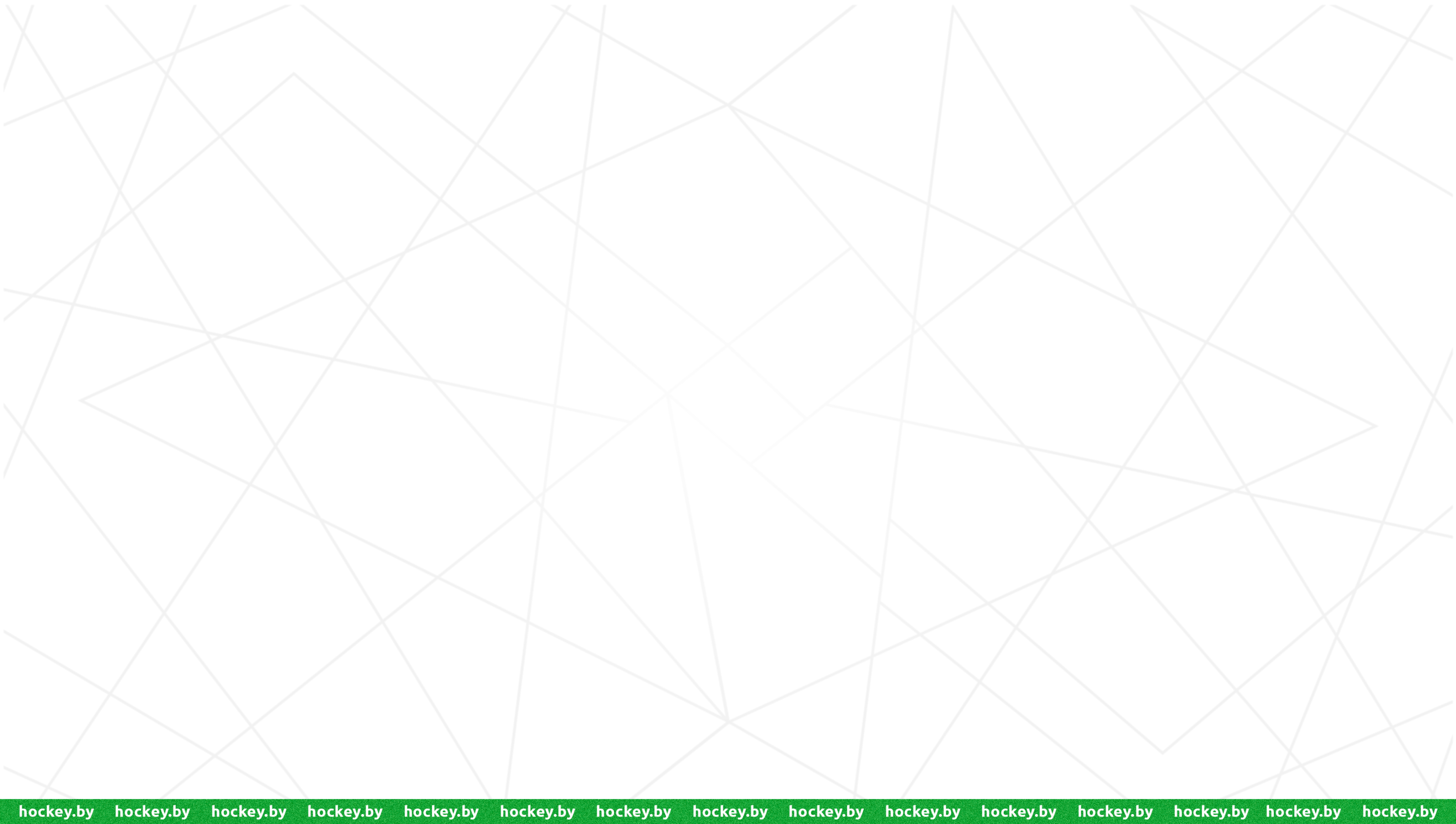 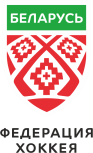 4-я неделя

Развитие психических процессов, обучение приемам саморегуляции

Развитие внимания

Помните игру из детства: «Да и нет не говорить, чёрное и белое не называть»? 
Время выполнения 5-10 минут. 
Рекомендуется проводить вне льда. Участвует вся команда.
Суть задания проста: есть запрет на определённые слова (их, конечно, можно менять и/или усложнять, например, нельзя произносить слова, в которых есть буква «К»). Их нельзя произносить даже если очень хочется. Классический вариант игры начинается с вопроса «Вы поедете на бал?» и дальше разворачивается история, которая вынуждает участника игры говорить запрещённые слова. Его задача – удержаться, помнить о запрете и изворачиваться.
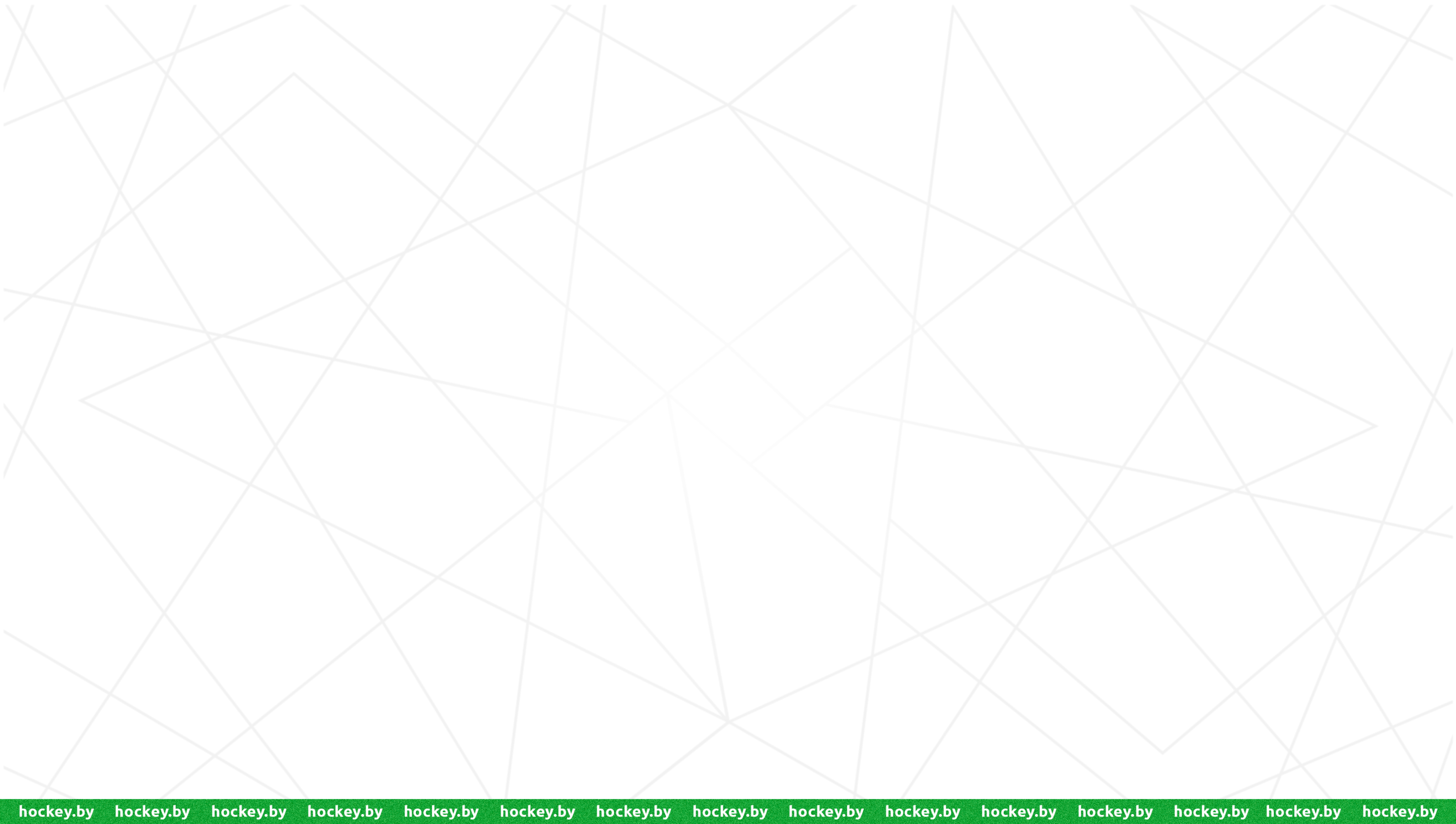 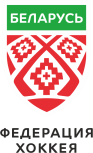 Развитие памяти 
«Повтори за мной»
Цель игры: развивать моторно-слуховую память.
Время выполнения 5-10 минут. Проводится вне льда. Участвует вся команда.
Участники стоят около стола проводящего, который предлагает одному участнику прохлопать все, что ему простучит карандашом проводящий. 
Остальные внимательно слушают и оценивают исполнение движениями: поднимают вверх большой палец, если хлопки правильные, и опускают его вниз, если неправильные. Ритмические фразы должны быть короткими и ясными по своей структуре.
 
Развитие мышления

‍Что развивает: память, образное мышление.
Время выполнения 5-10 минут. Проводится вне льда. Участвует вся команда.
Выпишите на лист бумаги цифры от 0 до 9. Попросите придумать ассоциации к каждой цифре. 
Например, 8 — снеговик, 6 — дедушка, 1 — крючок, 9 — бабушка. 
Потренируйте каждую ассоциацию. Называйте участнику цифру, а он в ответ — свою ассоциацию. Важно привязать образ к каждой цифре. 
Затем называйте по несколько цифр сразу, а участник должен сложить образы каждой цифры в ситуацию. 
Например, 861 — снеговик в виде дедушки попался на крючок. Чем абсурдней и ярче ситуация, тем лучше. 
Далее подключайте даты жизни известных личностей или важных исторических событий. 
Например, 988 — крещение Руси, а значит, бабушка танцует с двумя снеговиками.
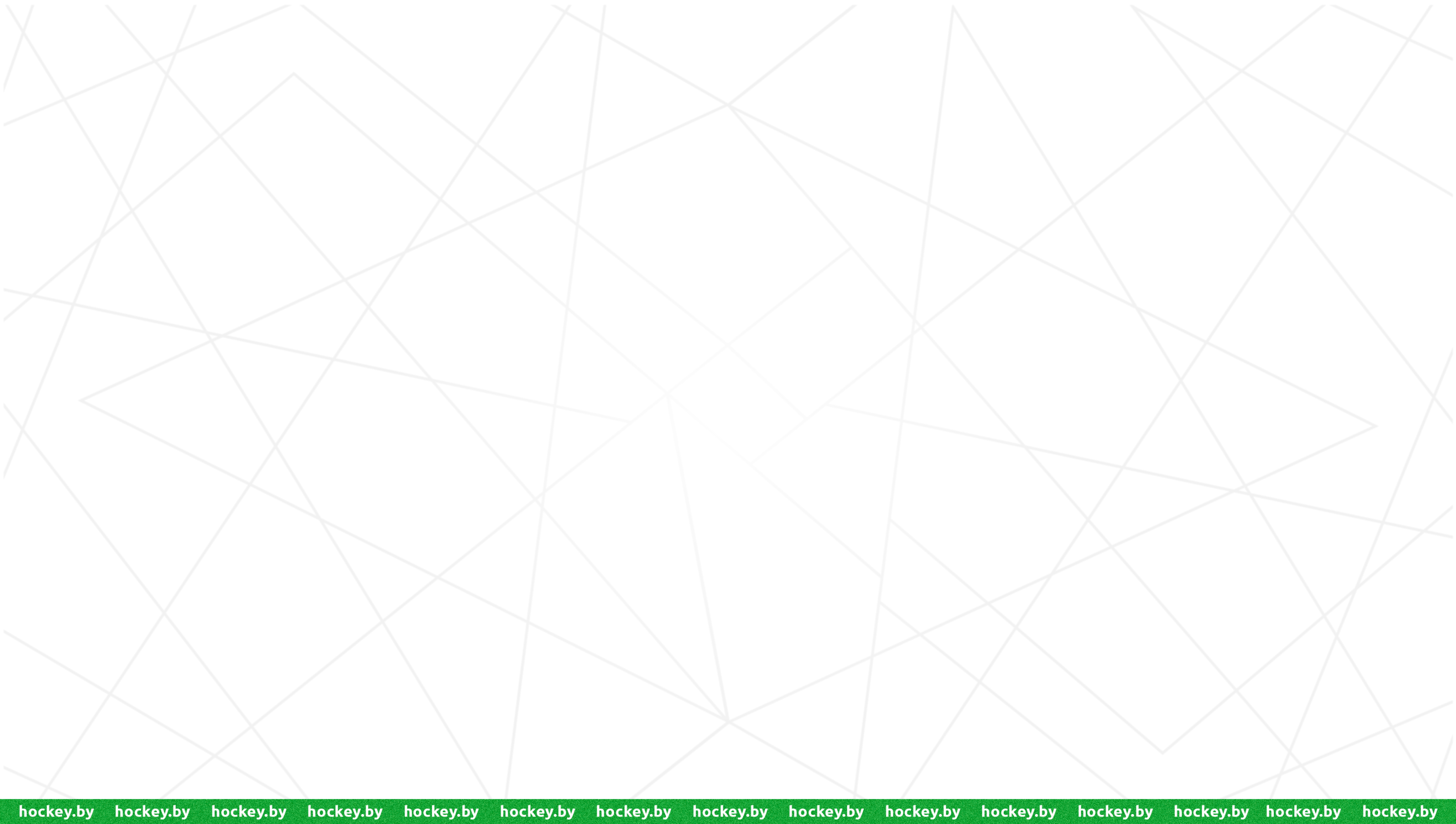 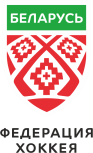 Развитие мотивации

Помочь партнеру по команде выполнить упражнение совместно и похвалить за выполнение успешное задания.

Саморегуляция
 "Воздушный шарик" 
Цель: снять напряжение, успокоить.
Время выполнения 5 минут. Проводится вне льда. Участвует вся команда.Все играющие стоят или сидят в кругу. Проводящий дает инструкцию: "Представьте себе, что сейчас мы с вами будем надувать шарики. Вдохните воздух, поднесите воображаемый шарик к губам и раздувая щеки, медленно, через приоткрытые губы надувайте его. Следите глазами за тем, как ваш шарик становится все больше и больше, как увеличиваются, растут узоры на нем. Представили? Дуйте осторожно, чтобы шарик не лопнул, а теперь покажите их друг другу".Упражнение можно повторить 3 раза.

Проверка дневника спортсмена.
Индивидуальное общение со спортсменами-учащимися.
Общение с родителями.
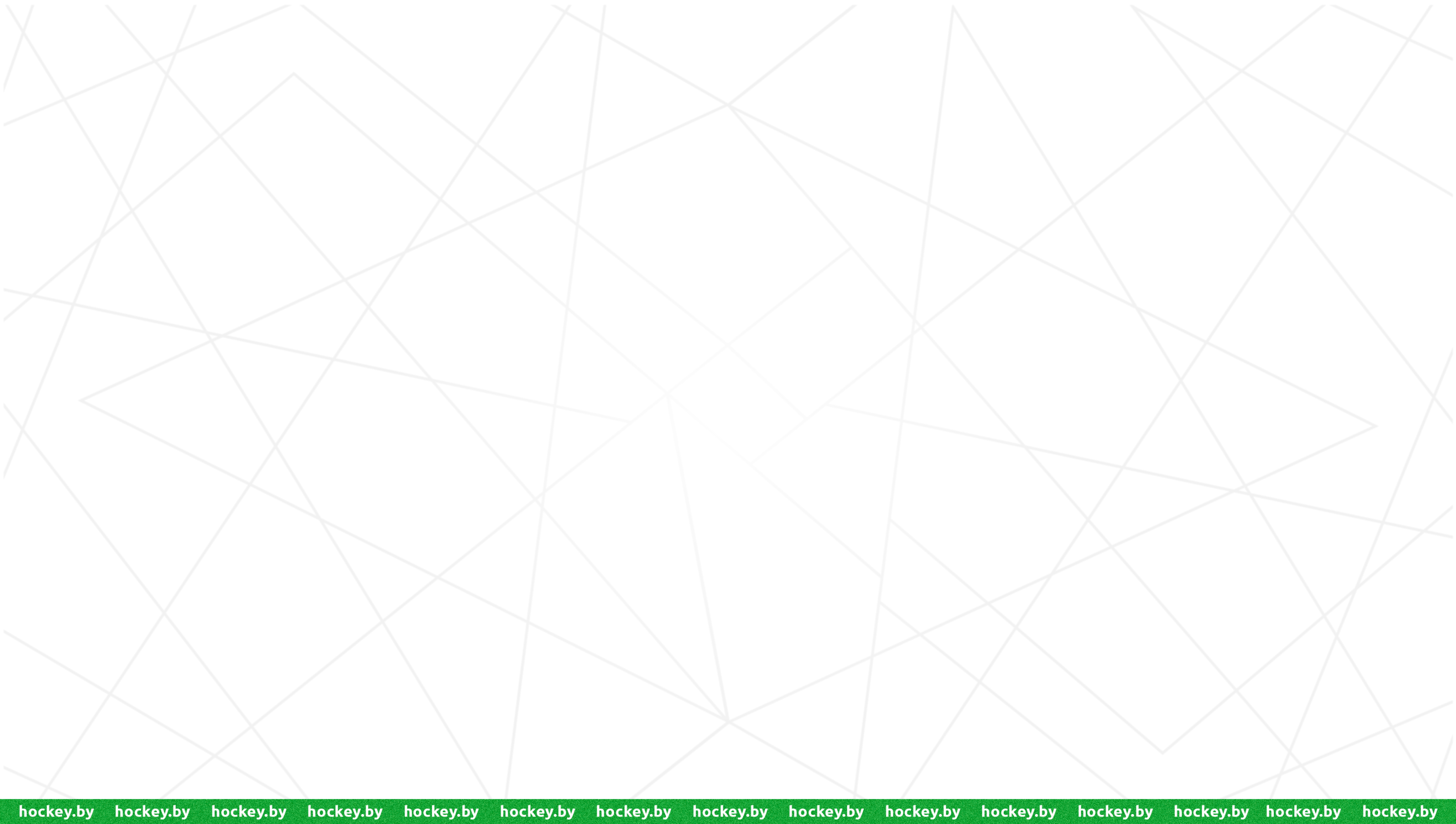 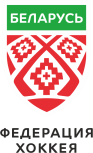 Февраль
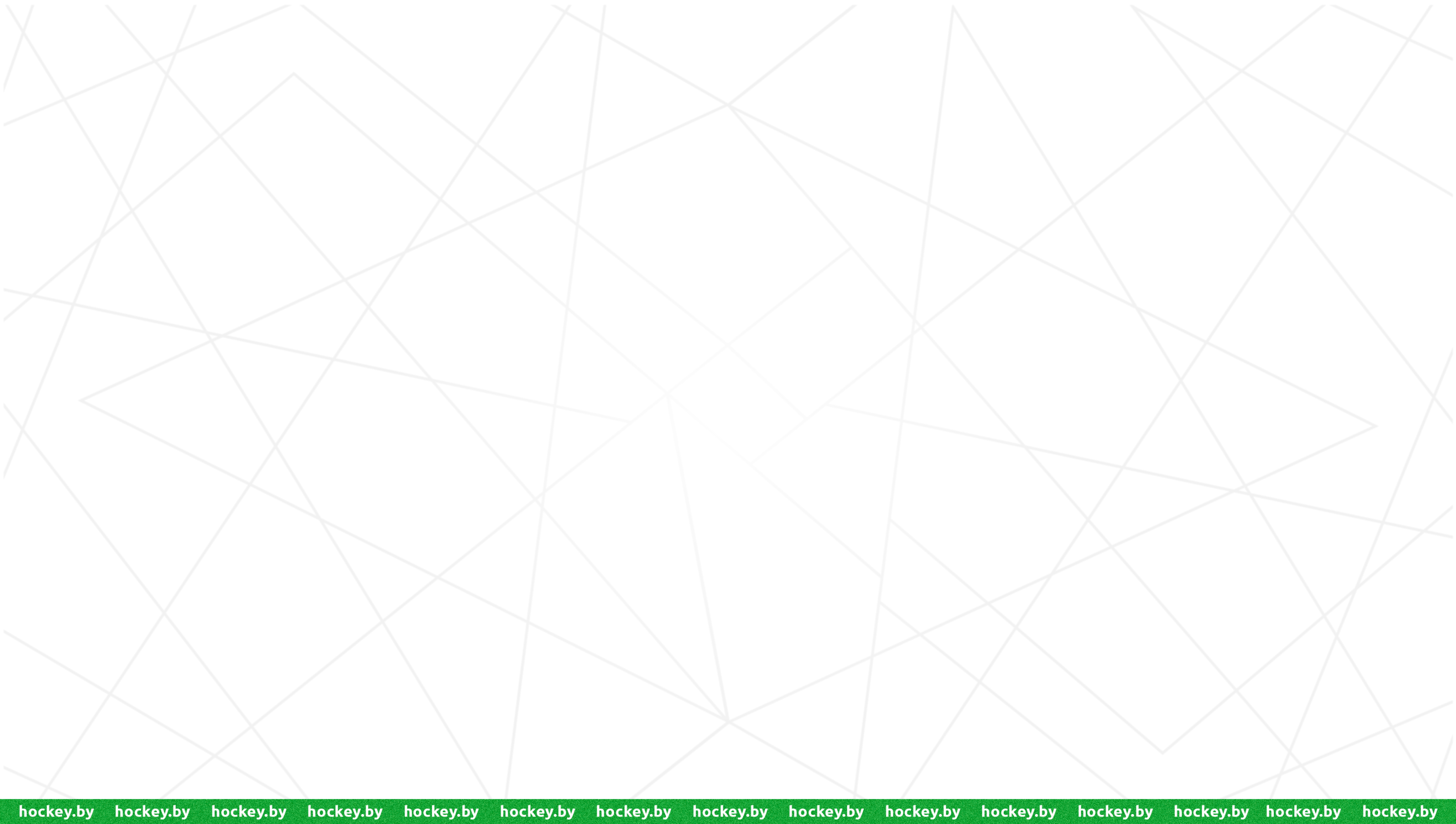 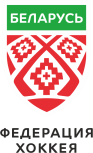 1-я неделя

Сплочение команды
«Домики»
Время выполнения 5-10 минут. 
Проводится как на льду, так и вне льда. Участвует вся команда.
Играющие: все присутствующие, разбившись на группы по три человека: двое – «домик» и один - «житель».
Суть игры: Выбирается один игрок – ведущий, цель которого стать либо «домиком», либо «жителем» посредством трёх команд: Команда «Домики!» - игроки - «домики» оставляют своих «жильцов» и ищут новых; Команда «Жители!» - игроки - «жители» выбегают из «домиков» и ищут себе новые; Команда «Землетрясение!» - все игроки - «домики» распадаются и вместе с игроками - «жителями», двигаясь беспорядочно, либо создают «домик», либо становятся «жителями». Тот, кто остаётся один, становится ведущим.
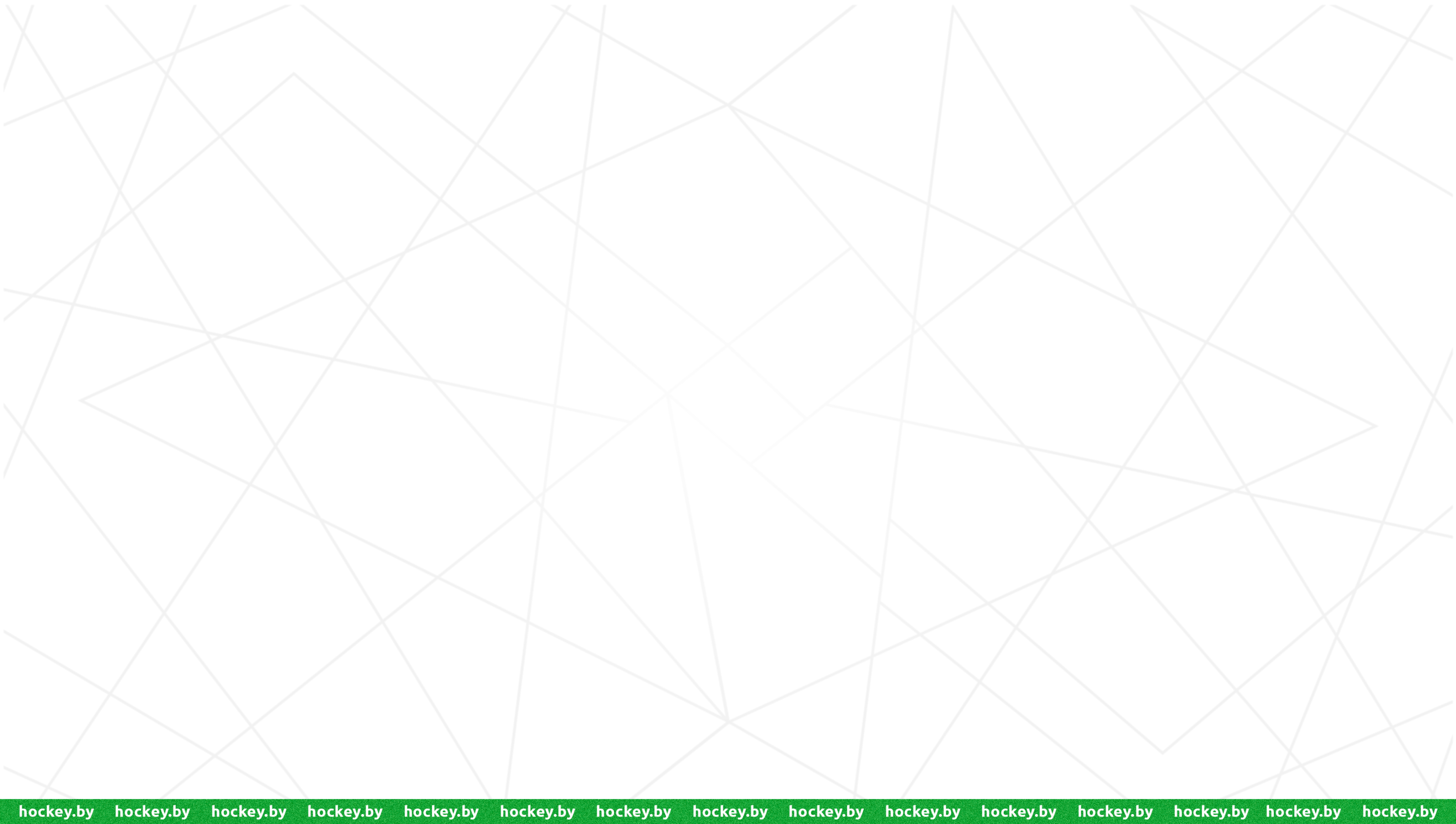 Развитие психических процессов, обучение приемам саморегуляции

Развитие внимания
Слушай хлопки!
Цель – развитие активного внимания.
Время выполнения 5-10 минут. Проводится вне льда. Участвует вся команда.
Процедура игры. Участники двигаются свободно в группе или ходят по кругу. Когда тренер хлопает в ладоши определённое количество раз, спортсмены принимают соответствующую позу (на 10-20 секунд).
1.Поза “аиста” (стойка на одной ноге, поджав другую);
2.Поза “лягушки” (присед, пятки вместе, носки врозь и колени в стороны, руки
между ногами на полу);
3.Участники возобновляют движение (ходьбу).
Замечания: До начала игры разучивается каждая поза и проводится репетиция (хлопки-поза).

Зеваки
Цель – развитие волевого (произвольного) внимания.
Время выполнения 5-10 минут. 
Проводится вне льда. Участвует вся команда.
Процедура игры. Участники идут по кругу, друг за другом, держась за руки. По сигналу проводящего (“Стоп!”) останавливаются, делают четыре хлопка, поворачиваются на 180 градусов и начинают движение в другую сторону. Направление меняется после каждого сигнала. Если игрок запутался и ошибся, он выходит из игры. Игра заканчивается, когда в ней остаются 2-3 участника. Они объявляются победителями и им все хлопают.
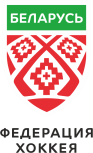 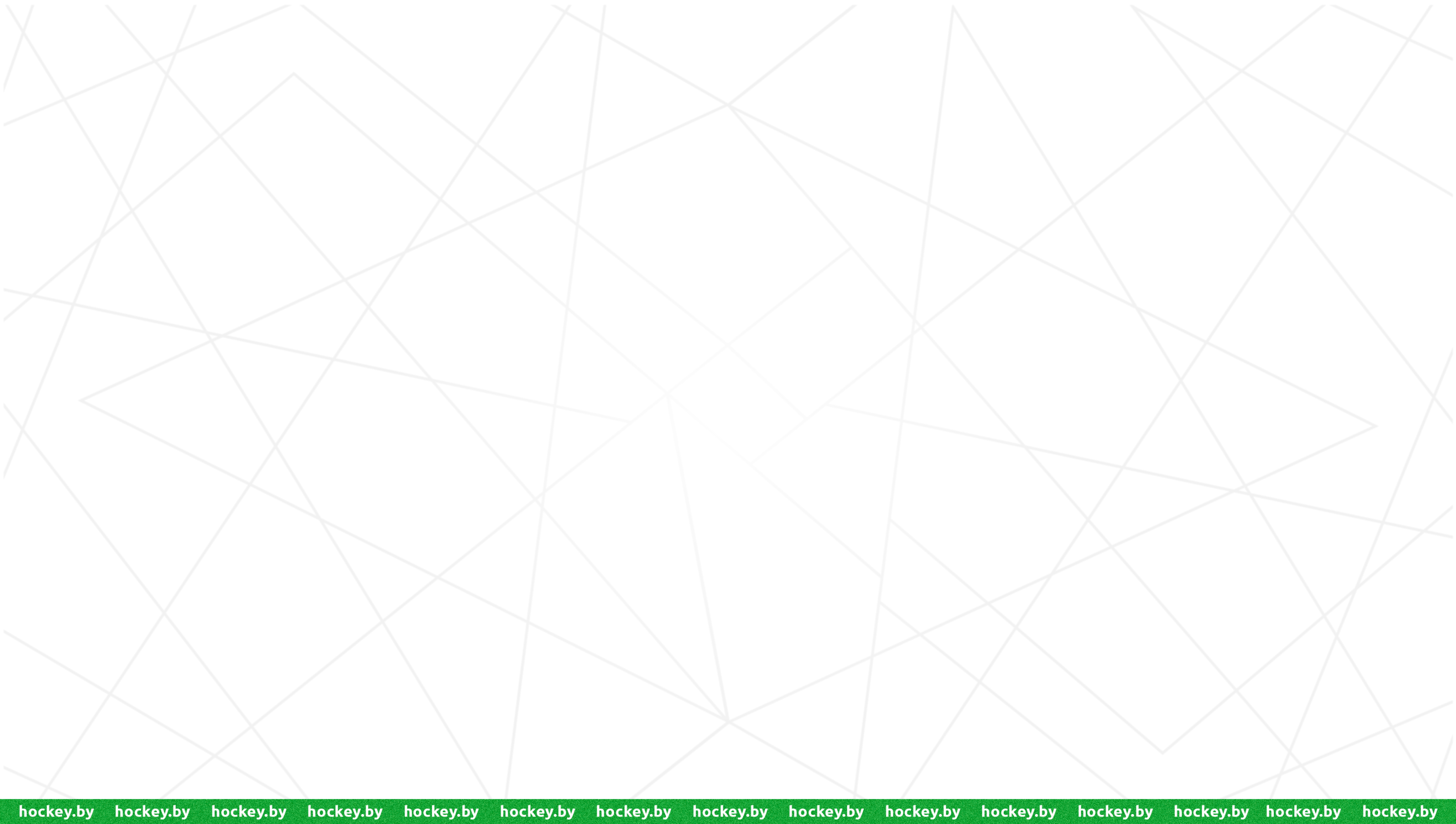 Развитие памяти
«Запомни порядок!»
Время выполнения 5-10 минут. Проводится вне льда. Участвует вся команда.
4-5 играющих выстраиваются друг за другом в произвольном порядке. Проводящий, посмотрев на остальных, должен отвернуться и перечислить, кто за кем стоит. Затем водящим становится другой.

Развитие мышления
Время выполнения 5-10 минут. Проводится вне льда. 
Участвует вся команда по очереди.
Перечислить все возможные виды использования кирпича за 8 минут.
Если ответы будут примерно такими: строительство дома, амбара, гаража, школы, камина - это будет свидетель­ствовать о хорошей беглости мышления, но недостаточной его гибкости, так как все перечисленные способы использования кирпича принадлежат к одному классу. Если же участник ска­жет, что с помощью кирпича можно придерживать дверь, сде­лать груз для бумаги, заколотить гвоздь или сделать красную пудру, то он получит, помимо высокого балла по беглости мыш­ления, еще и высокий балл по непосредственной гибкости мыш­ления.

 Развитие мотивации

«Создание предметов своими руками для себя»
Основан на внутренней заинтересованности. 
Такая мотивация побуждает участников к созданию предметов и поделок для себя или близких.
Например:  Посмотрите какая у меня красивая открытка! Эту открытку можно подарить маме на 8 марта. Вы хотите подарить маме такую же? И проводящий показывает, как можно это изготовить.
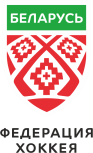 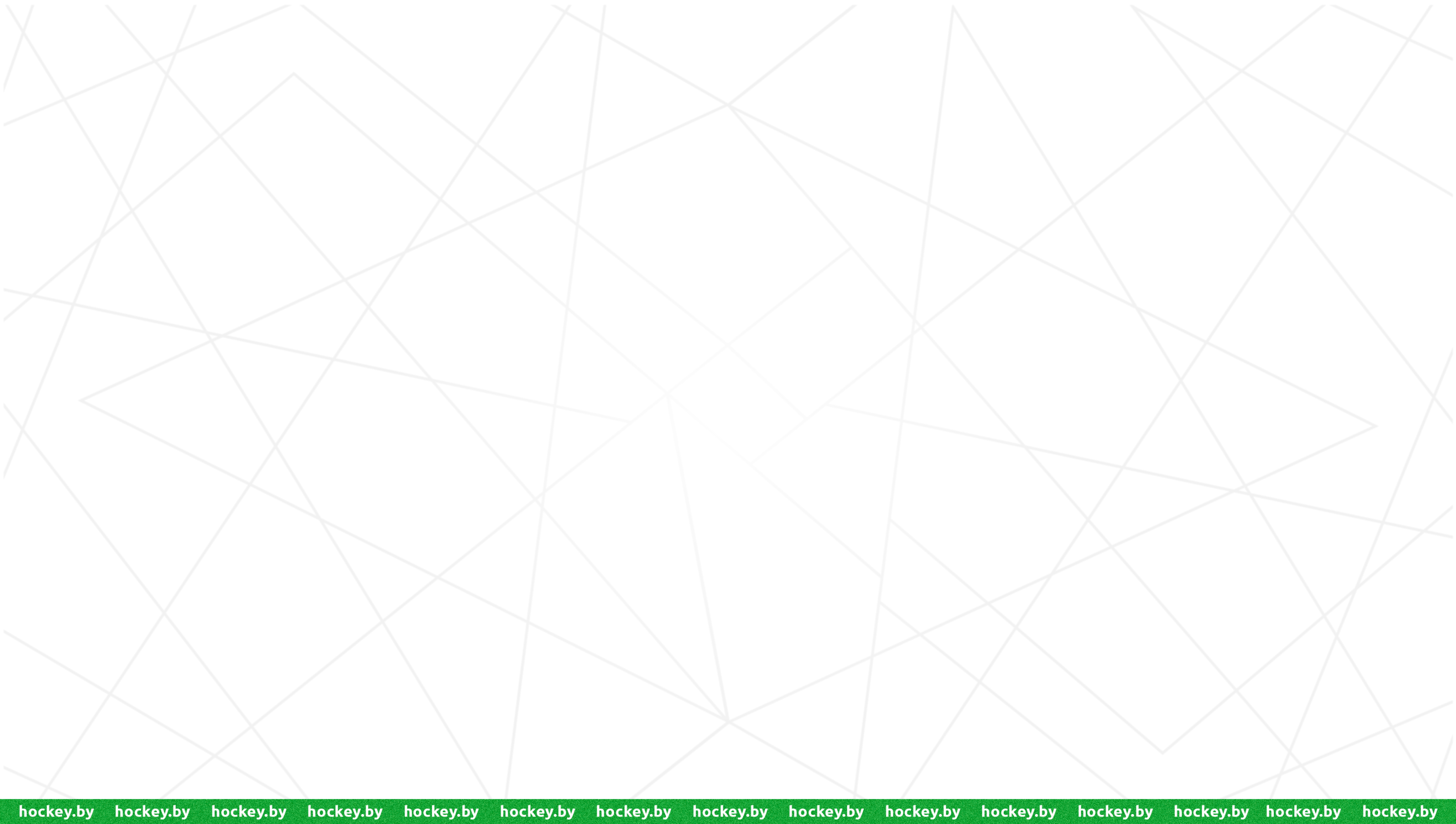 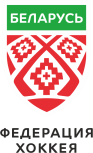 Развитие саморегуляции
    
«Дудочка»
 Цель: расслабление мышц лица, особенно вокруг губ.«Давайте поиграем на дудочке. 
Неглубоко вдохните воздух, поднесите дудочку к губам. 
Начинайте медленно выдыхать и на выдохе попытайтесь вытянуть губы в трубочку. 
Затем начните сначала. 
Играйте! Какой замечательный оркестр!»
 
Проверка дневника спортсмена.
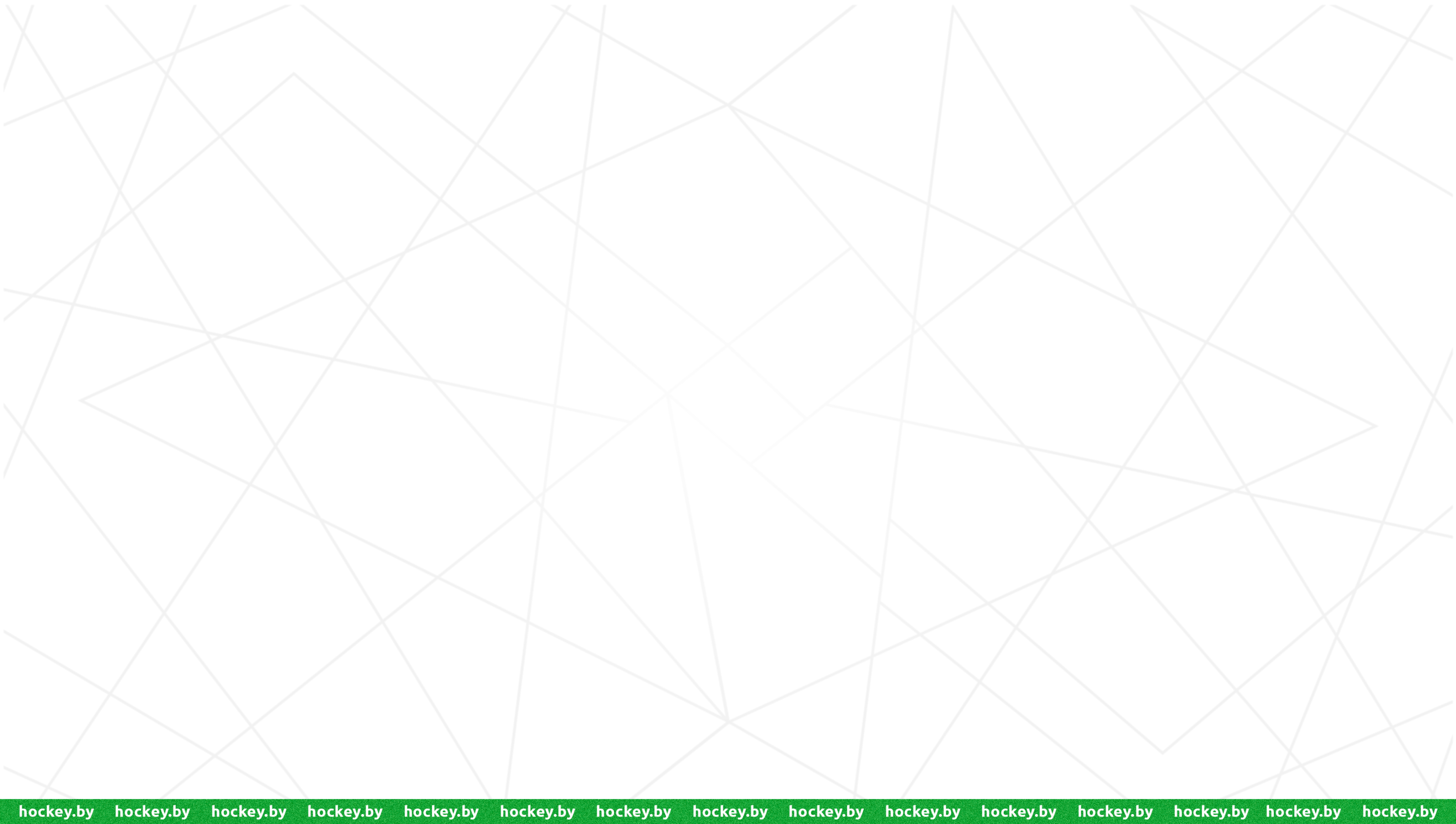 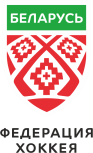 2-я неделя


Проведение родительского собрания

- сообщение итогов учебно-тренировочных занятий за прошедший месяц;
- определение проблемных вопросов на учебно-тренировочных занятиях, их совместный поиск или предложения по поиску;
- выделение успешных результатов на учебно-тренировочных занятиях;
- совместное планирование проведения мероприятий;
- привлечение родителей, чтобы они помогали тренеру-преподавателю, чтобы родители выполняли упражнения на развитие психических процессов вместе со спортсменами-учащимися, контролировали ведение дневника спортсмена;
- выделение пяти лучших учащихся месяца по результатам учебно-тренировочных занятий (dream team);
- сообщение планов на следующий месяц.
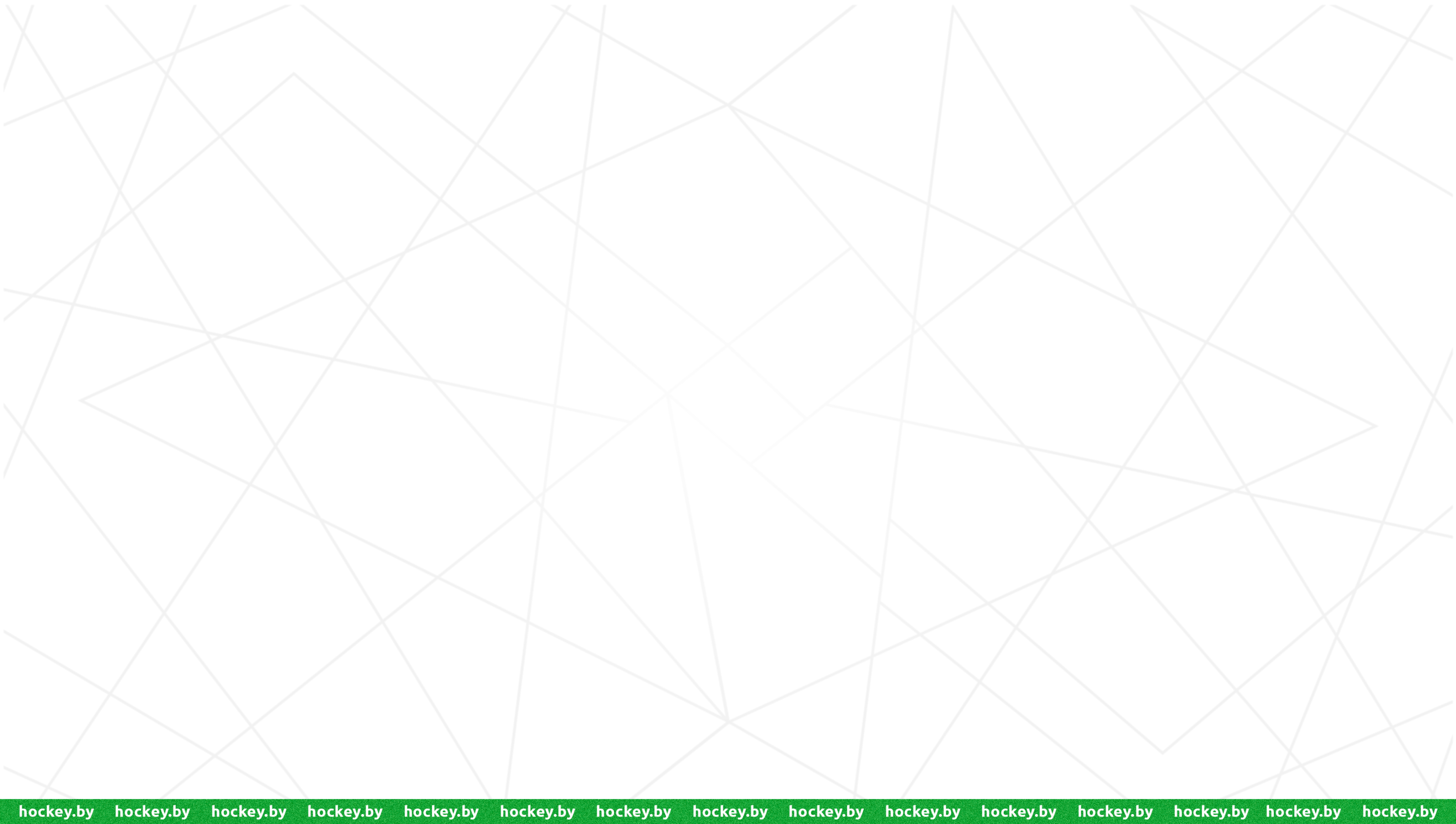 Сплочение команды

Упражнение «Рукопожатие по кругу»
Спортсмены пожимают руки друг другу.
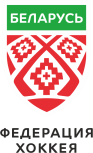 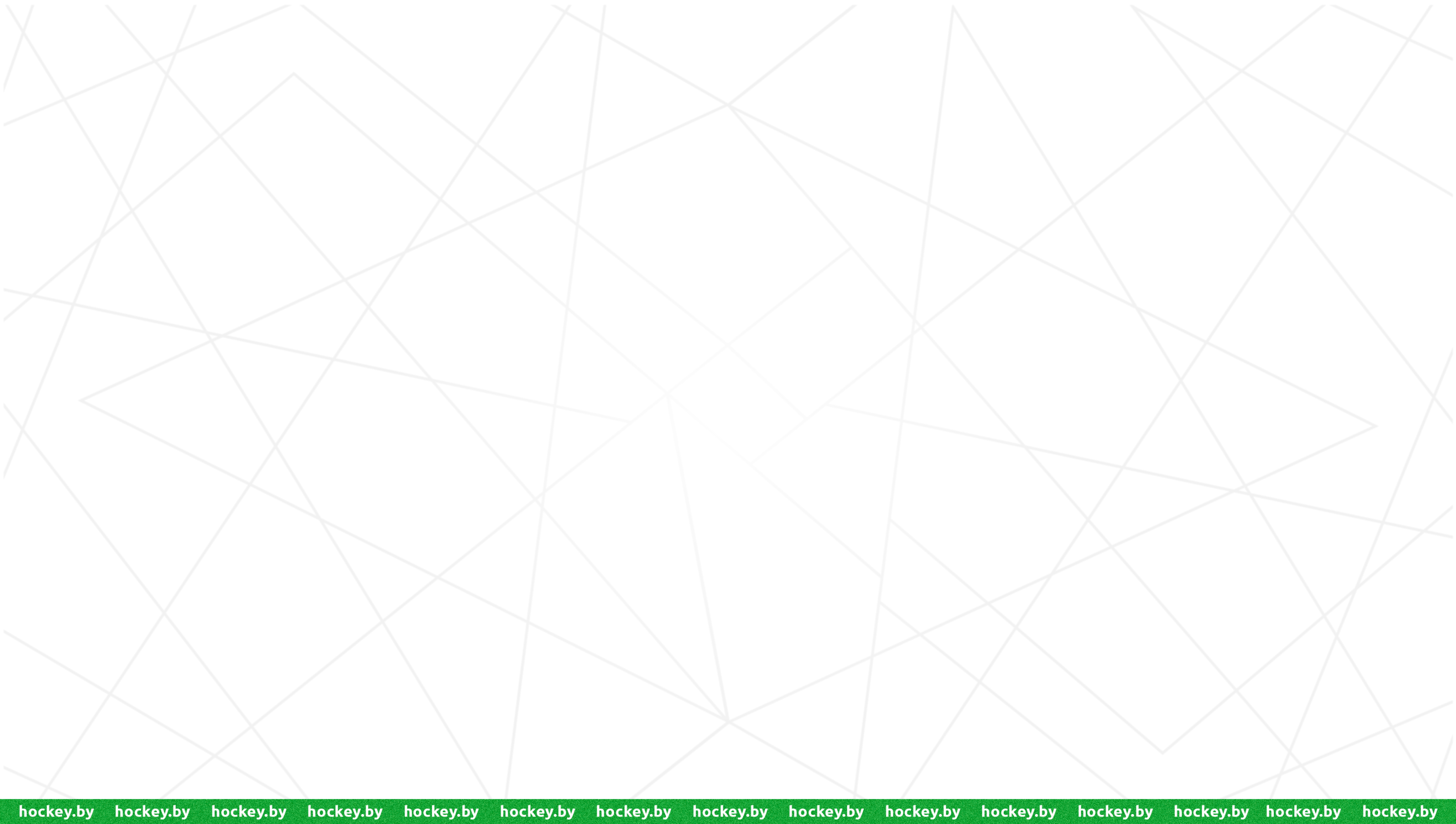 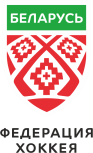 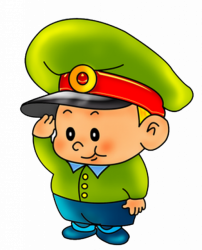 3-я неделя
Организация поздравлений ко Дню защитника Отечества и воспитание патриотизма.
https://cspsd-van.mszn27.ru/node/28475
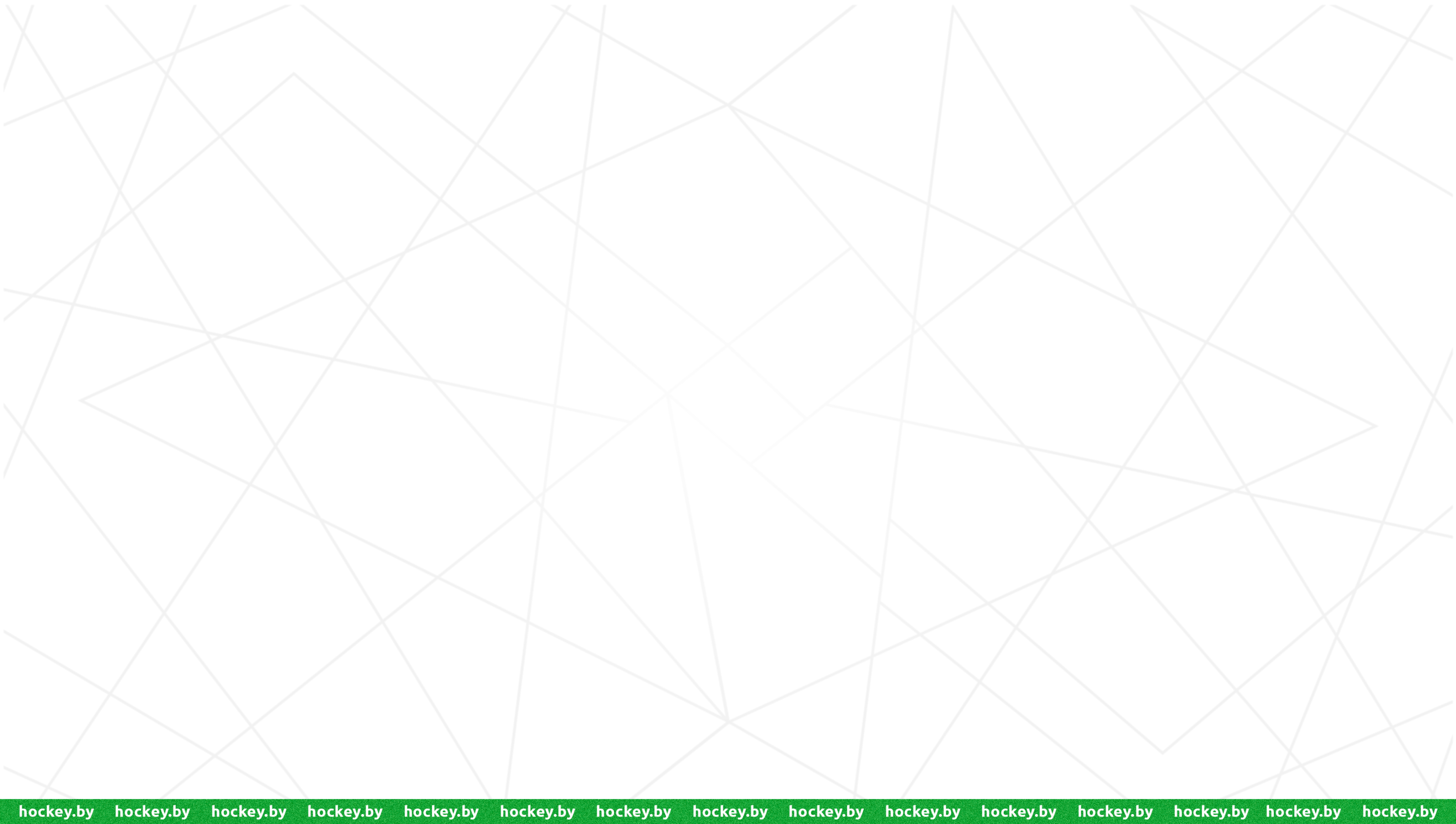 4-ая неделя

Развитие психических процессов, обучение приемам саморегуляции

Развитие внимания
Время выполнения 5-10 минут. Проводится вне льда. Участвует вся команда.
Зеркало (заодно пространственное мышление развиваем). Проводящий показывает движения, их нужно повторять так, как это делает зеркало. Проводящий машет правой рукой, зеркало машет левой. И пока мы просто поднимаем левую руку – это легко, а  попробуйте скрестить руки на груди и скрестить ноги – и сами запутаетесь в том, как это сделать.
Развитие памяти
Работа с долговременной памятью. 
«Машина времени» 
Время выполнения 5-10 минут. Проводится вне льда. Участвует вся команда.
Что вы ели вчера на завтрак, а? Задача ученика в деталях вспомнить события прошедшего дня, прошедшей недели, месяца. Вспомнить самые яркие события года. Для продвинутых берём календарь, тыкаем пальчиком в любое число месяца (этого или прошлого) и стараемся вспомнить, что было в тот день.
Развитие мышления
Беглость мышления
Время выполнения 5-10 минут. Проводится вне льда. Участвует вся команда.
1. Придумать слова с заданной буквой:
а) начинающиеся на букву «а»;
б) оканчивающиеся на букву «т»;
в) в которых третья от начала буква «с».
2. Перечислить объекты с заданным признаком: а) красного (белого, зеленого и т. д.) цвета; б) круглой формы.
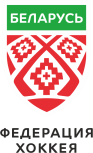 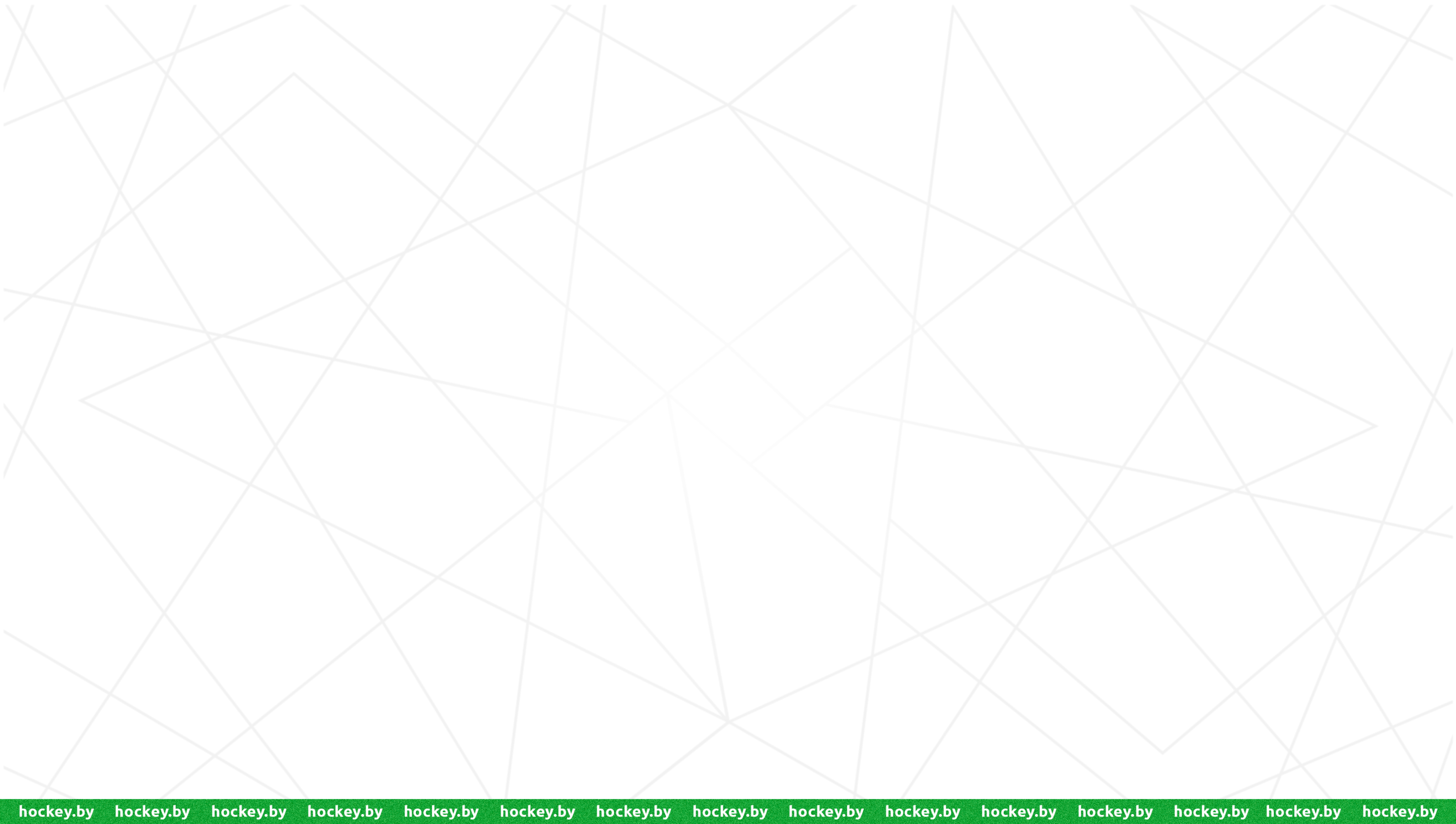 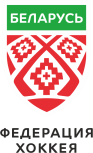 Развитие саморегуляции
«Водопад»
Время выполнения 5-10 минут. 
Проводится вне льда. 
Участвует вся команда.
Цель: эта игра на воображение поможет расслабиться.
"Сядьте поудобнее и закройте глаза. 2-3 раза глубоко вдохните и выдохните. Представьте себе, что вы стоите возле водопада. Но это не совсем обычный водопад. Вместо воды в нем падает вниз мягкий белый свет. Теперь представьте себя под этим водопадом и почувствуйте, как этот прекрасный белый свет струится по вашей голове... Вы чувствуете, как расслабляется ваш лоб, затем рот, как расслабляются мышцы шеи... Белый свет течет по вашим плечам, затылку и помогает им стать мягкими и расслабленными. Белый свет стекает с вашей спины и вы замечаете, как и в спине исчезает напряжение и она тоже становится мягкой и расслабленной. Свет течет по вашей груди и по животу. Вы чувствуете, как они расслабляются и вы сами собой, без всякого усилия, можете глубже вдыхать и выдыхать. Это позволяет вам ощущать себя очень расслабленно и приятно. Пусть свет течет также по вашим рукам, по ладоням и по пальцам. Вы замечаете, как руки и ладони становятся все мягче и расслабленнее. Свет течет и по ногам, спускается к вашим ступням. Вы чувствуете, что и они расслабляются и становятся мягкими. Этот удивительный водопад из белого света обтекает все ваше тело. Вы чувствуете себя совершенно спокойно, безмятежно и с каждым вдохом, выдохом вы все глубже расслабляетесь и наполняетесь свежими силами... (30 секунд). Теперь поблагодарите этот водопад света за то, что он вас так чудесно расслабил... Немного потянитесь, выпрямитесь и откройте глаза".
После этого упражнения стоит заняться чем-нибудь спокойным.
Индивидуальное общение с учащимися.
Общение с родителями.
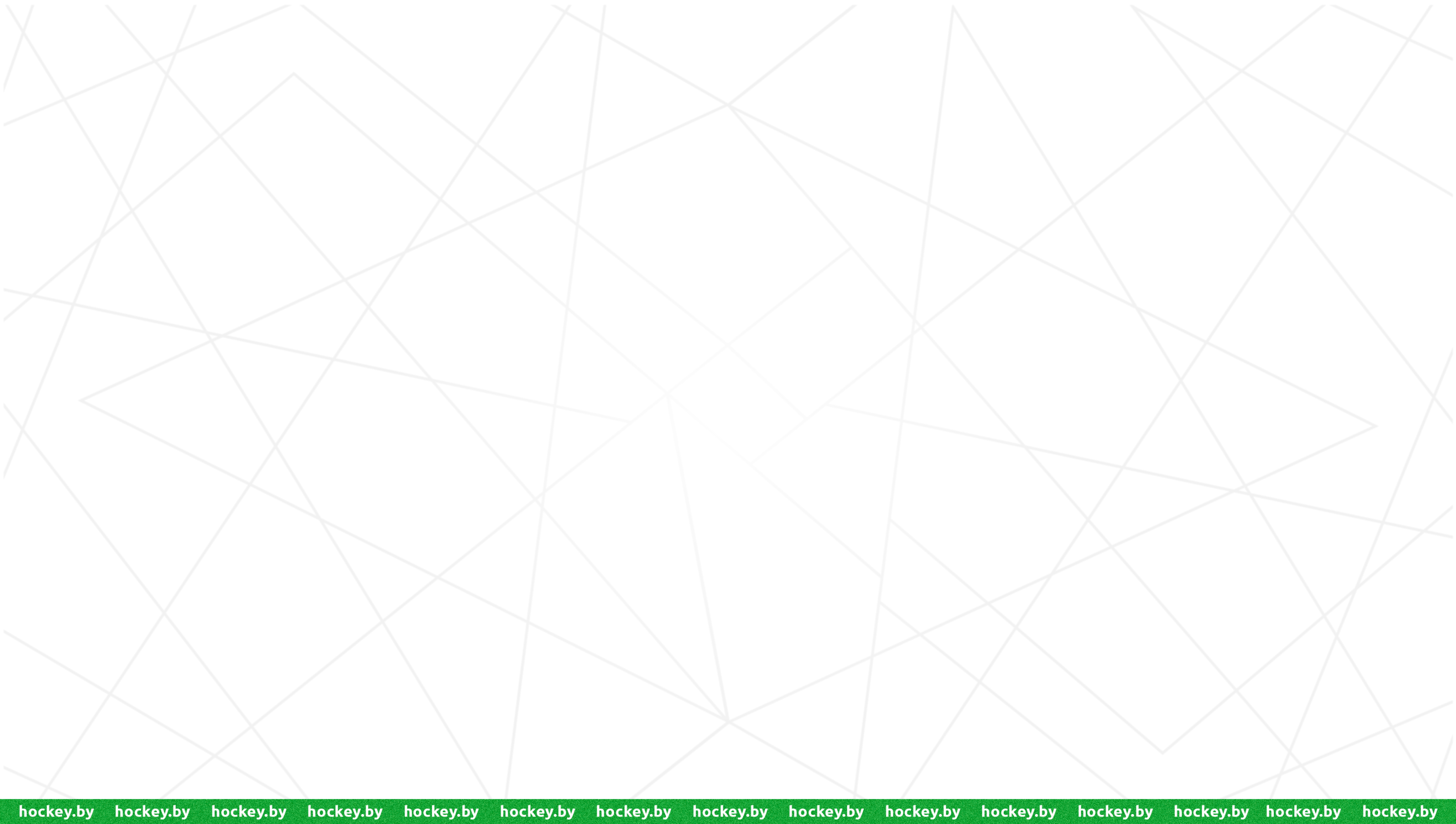 МЕТОДИЧЕСКИЕ ЗАДАЧИ ПО МЕСЯЦАМ
(декабрь- февраль)

Декабрь
- проведение родительских собраний;
- сплочение команды;
- обучение простейшим методам саморегуляции;
- формирование мотивации, развитие психических процессов (внимания, памяти, воли);
- просмотр мотивирующего фильма;
- тематические беседы со спортсменами-учащимися;
- проверка дневника спортсмена;
- проведение совместных мероприятий тренеров-преподавателей, спортсменов-учащихся и родителей;
- участие в методическом занятии с психологом;
- изучение специальной литературы о средствах и методах воспитания.
Январь
- проведение родительских собраний;
- сплочение команды;
- обучение простейшим методам саморегуляции;
- формирование мотивации, развитие психических процессов (внимания, памяти, воли);
- тематические беседы со спортсменами-учащимися.
Февраль
 - проведение родительских собраний;
- сплочение команды;
- обучение простейшим методам саморегуляции;
- формирование мотивации, развитие психических процессов (внимания, памяти, воли);
- тематические беседы со спортсменами-учащимися.
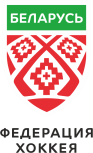 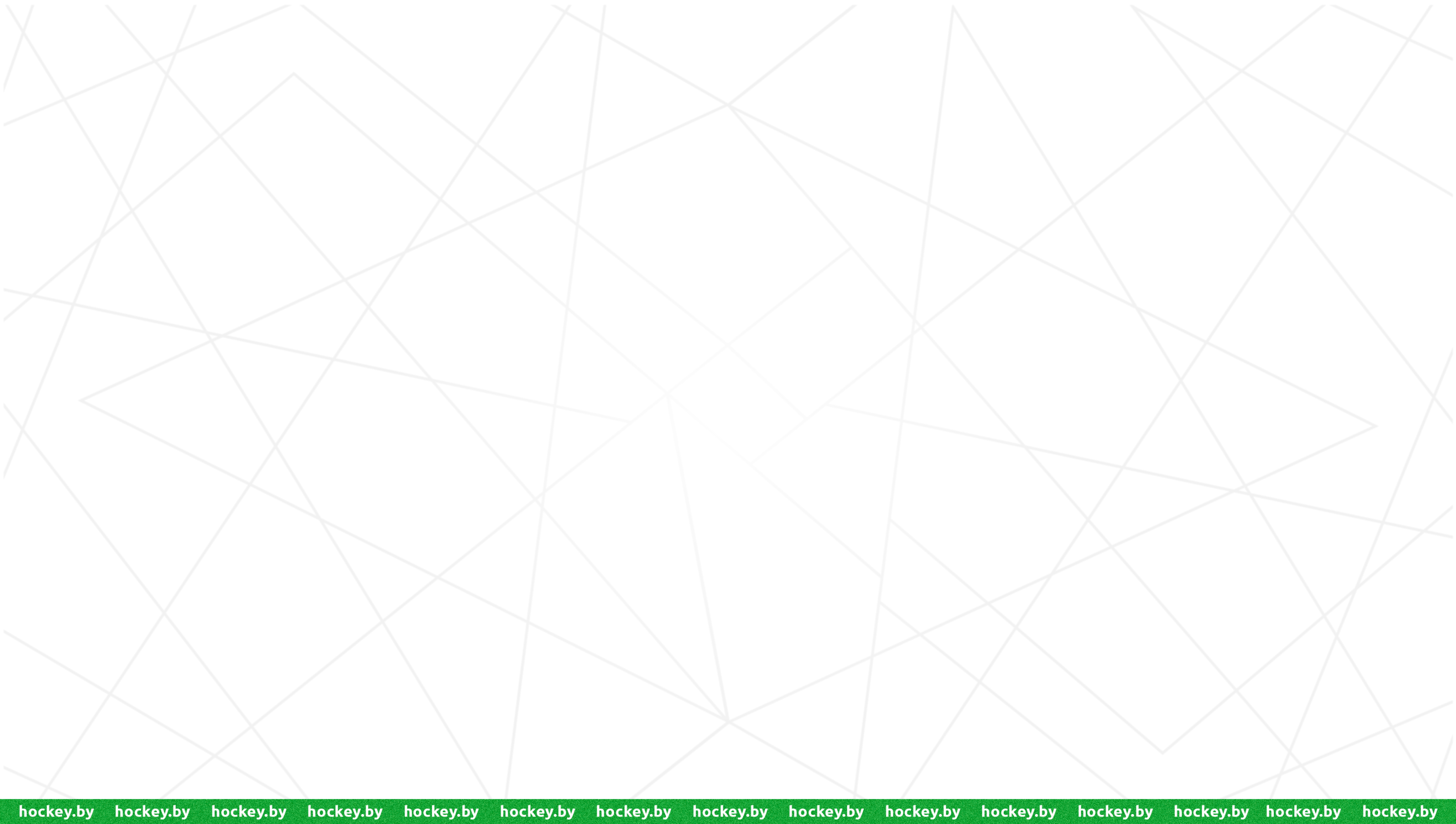 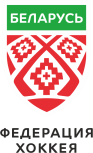 Декабрь
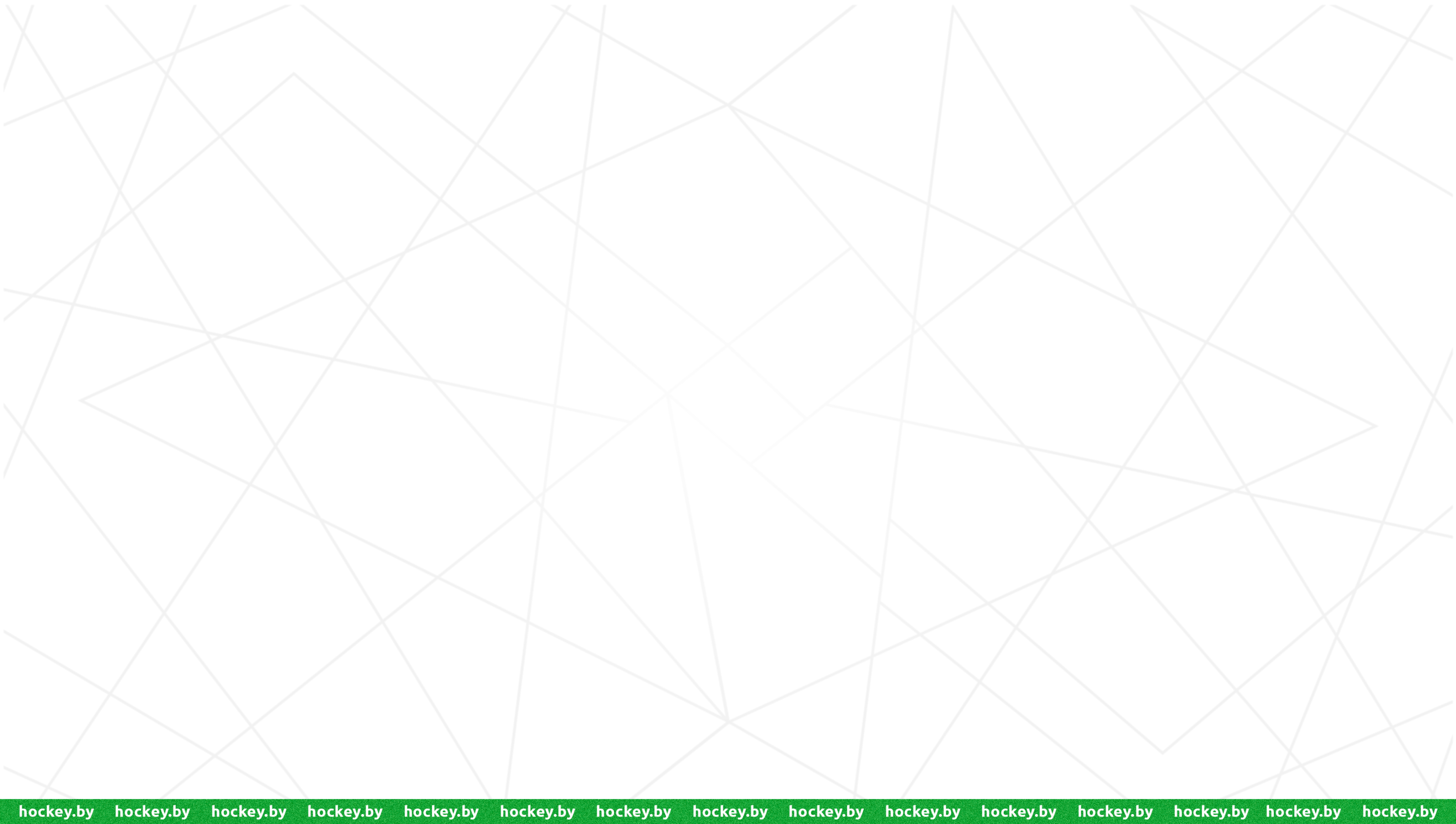 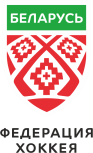 1-я неделя

Сплочение команды

«Картошка»
Время проведения 5-10 минут. Выполняется вне льда. Участвует вся команда.
Играющие: все присутствующие. Суть игры: Выбирается один «фермер», а все остальные участники – «картофелины». Вся «картошка» собирается в кучу, крепко держась друг за друга. Задача «фермера» - «выкопать» (выдернуть) весь «урожай», а «картофелинам» нужно не отдавать собратьев в руки «фермера». Как только кого-нибудь из «картофелин» выдёргивают, он тоже становится «фермером» и помогает первому «фермеру». 
Игра заканчивается, как только «выкапывается» весь «урожай». 
Игра учит: правилам взаимоотношений в коллективе, замечать эмоциональное состояние других и в соответствии с ним строить общение, контролировать свои эмоции, чувства и проступки.

Совместный просмотр мотивирующего фильма (например, «Король Ричард», «Кунг-фу панда» и др.).
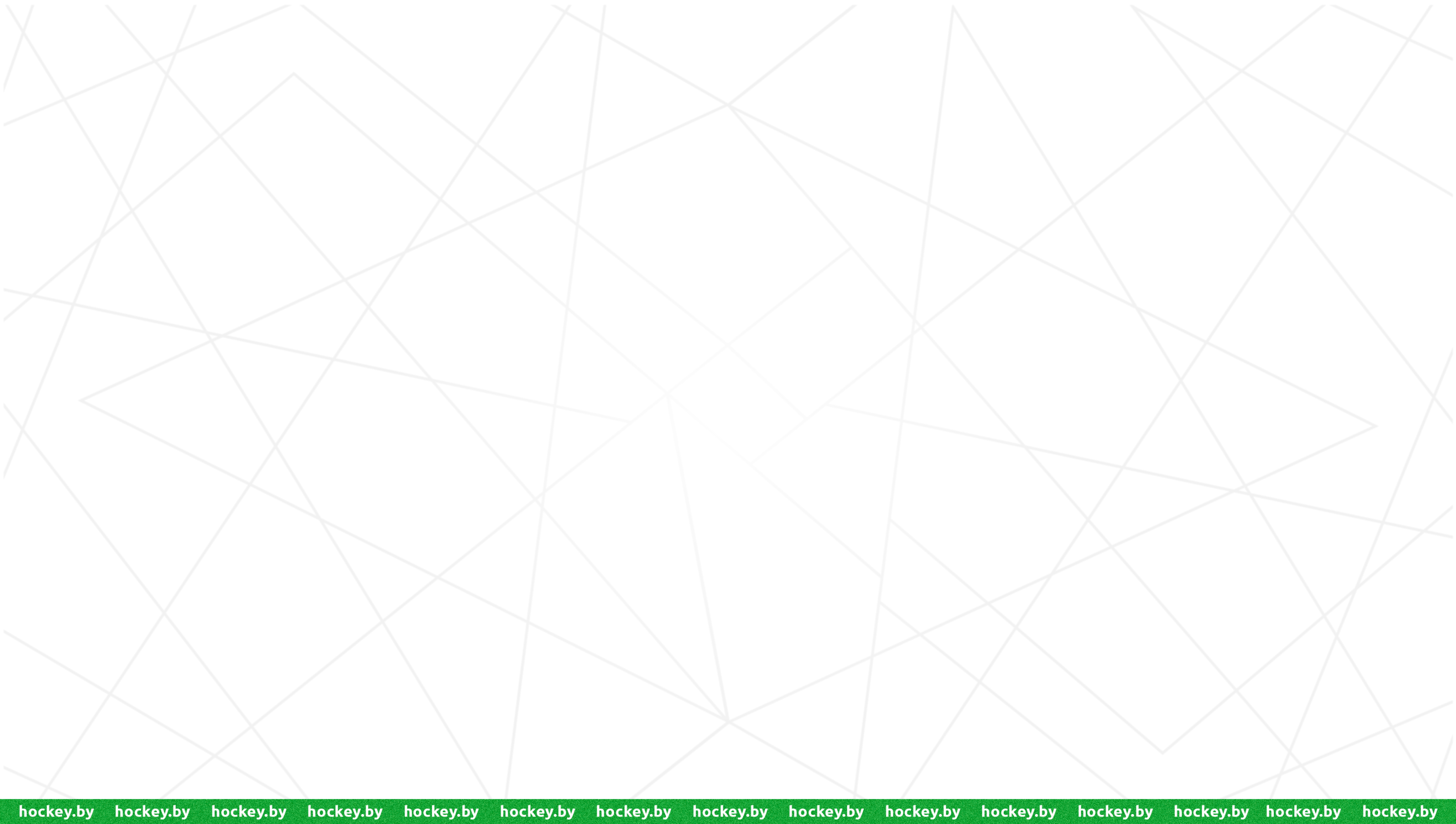 2-я неделя


Проведение родительского собрания.

- сообщение итогов учебно-тренировочных занятий за прошедший месяц;
- определение проблемных вопросов на учебно-тренировочных занятиях, их совместный поиск или предложения по поиску;
- выделение успешных результатов на учебно-тренировочных занятиях;
- совместное планирование проведения мероприятий;
- привлечение родителей, чтобы они помогали тренеру-преподавателю, чтобы родители выполняли упражнения на развитие психических процессов вместе со спортсменом-учащимся, контролировали ведение дневника спортсмена;
- выделение пяти лучших учащихся месяца по результатам учебно-тренировочного занятия (dream team);
- сообщение планов на следующий месяц.
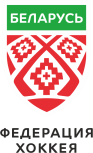 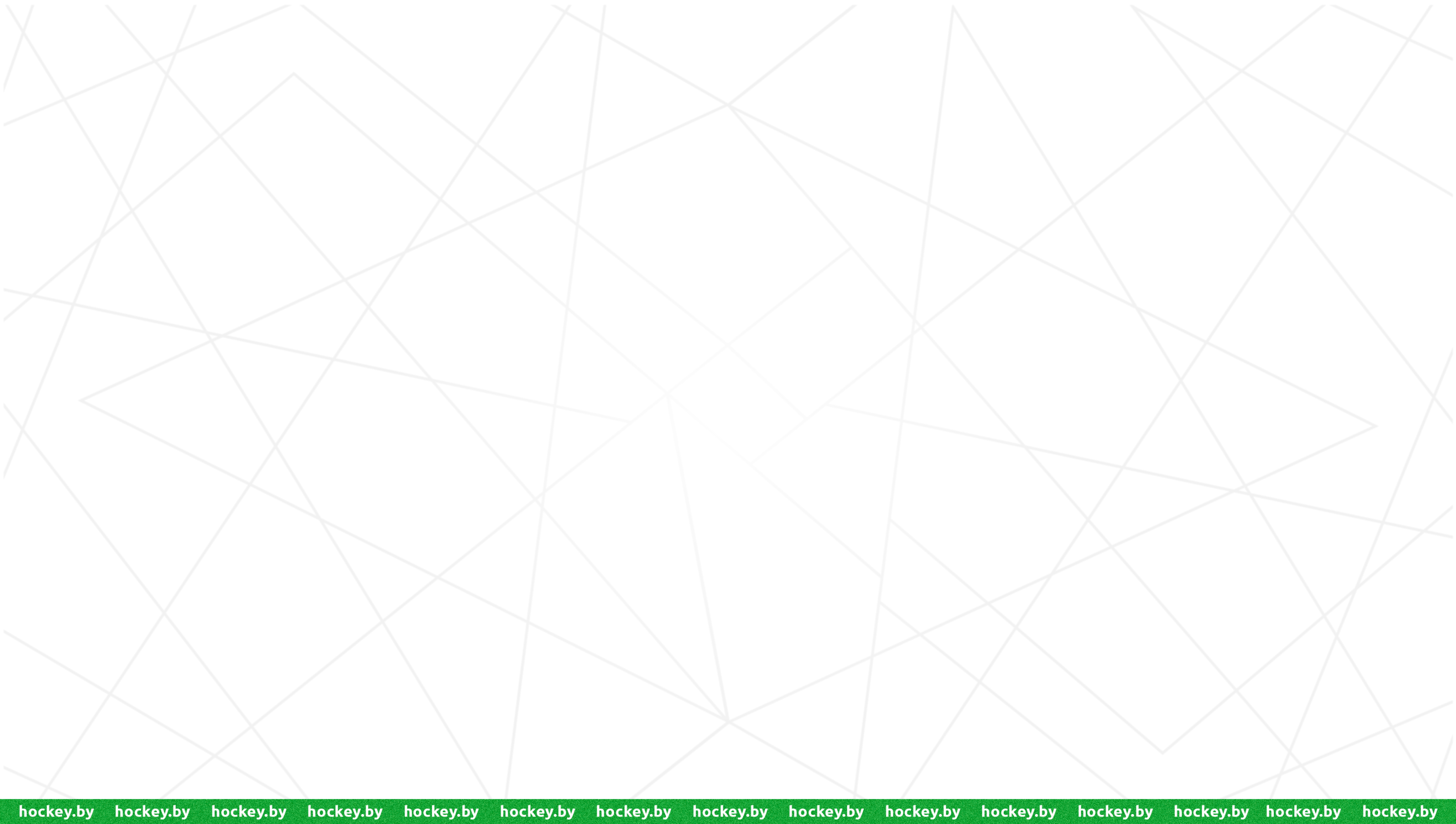 Сплочение команды
 
«Поиграем?»
Время выполнения 5-10 минут. 
Проводится как на льду, так и вне льда. 
Участвует вся команда.
Суть игры: проводящий предлагает самые разнообразные задания: 
построиться в ряд в соответствии с алфавитом по первой букве имени; 
построиться в ряд в соответствии с алфавитом по последней букве имени (фамилии, по второй букве и т.д.);
найти свой способ построения группы. 

Вопросы к обсуждению: 
Какая группа быстрее реагирует на задания? 
Какая группа нашла наиболее интересный способ самоклассификации? 
В какой группе появился явный «командир»? 
Кто ощущает себя «командиром», а кто «подчинённым» и т.д.?

Игра учит: открытому взаимодействию с окружающими, нахождению путей для взаимной поддержки в группе, умению проявить лидерские качества.
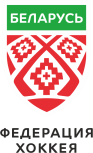 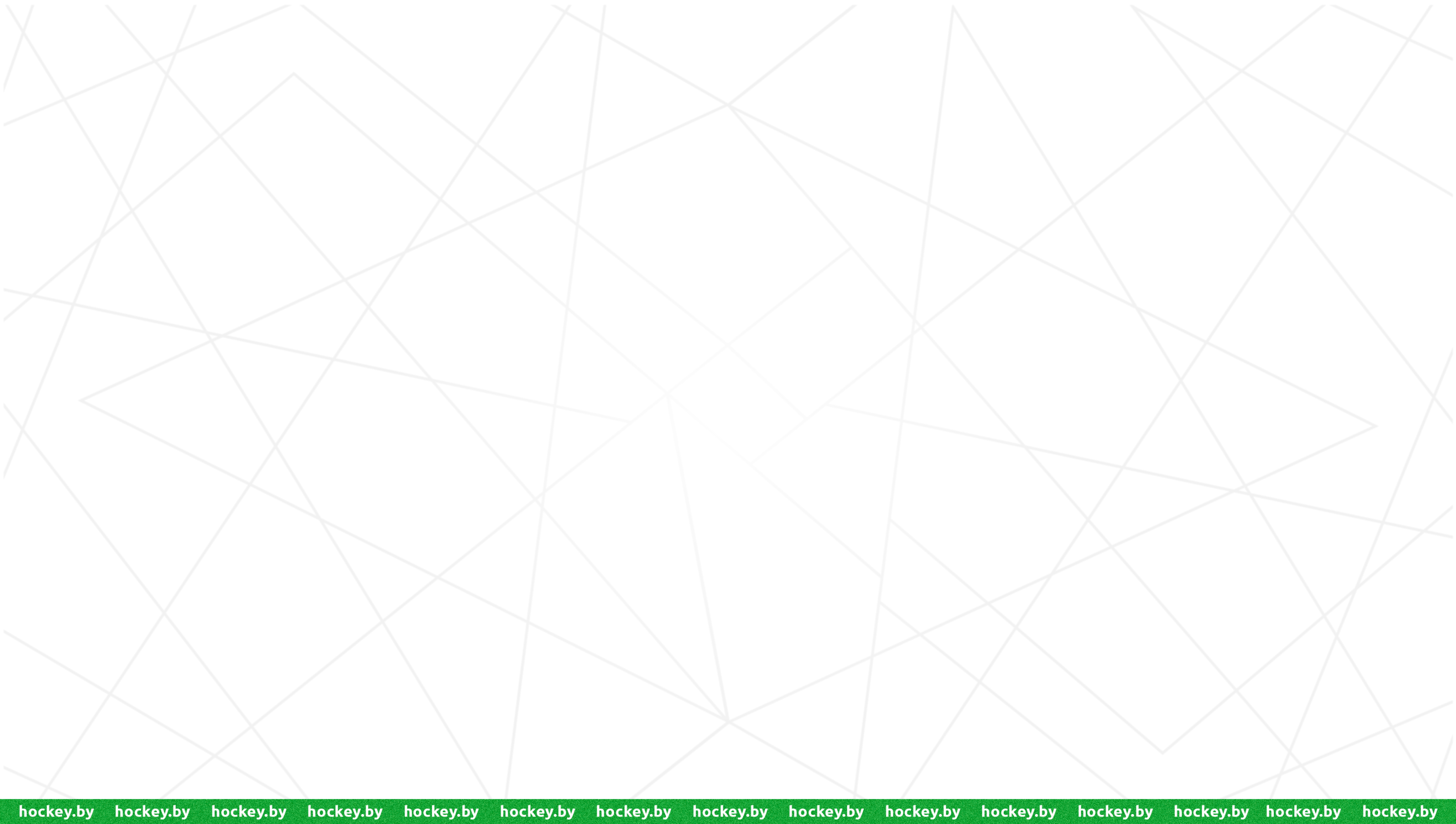 Развитие психических процессов, обучение приемам саморегуляции
Развитие внимания
 «Зоопарк» 
Время выполнения 5 минут. Проводится вне льда. Участвует вся команда.
Цель: развитие произвольности, самоконтроля, внимания и эмоционально выразительных движений.
 Ход игры: Проводящий говорит: «А теперь попробуйте изобразить движения различных животных. Если я хлопну в ладоши один раз - прыгайте, как зайчики, хлопну два раза - ходите вразвалочку, как медведи, хлопну три раза – «превращайтесь» в аистов, которые умеют долго стоять на одной ноге. Начинаем игру». 
 
 «Светофор» 
Время выполнения 5-10 минут. Проводится вне льда. Участвует вся команда.
Цель: развитие произвольности и самоконтроля, согласованности движений и внимания. 
Ход игры: Участники кладут руки на плечи друг другу, ходят по залу и гудят, изображая автобус. Проводящий, изображая светофор, показывает «автобусу» круги разного цвета. При показе красного круга участники должны остановиться, желтого - «гудеть» и маршировать на месте, зеленого - продолжать движение. По окончании упражнения проводящий говорит: «А теперь каждый из вас будет водителем собственного автомобиля. Внимательно следите за сигналами светофора и выполняйте правила дорожного движения. Участники, изображая автомобилистов, движутся по залу и следят за сигналами «светофора». За нарушение правил дорожного движения можно «ставить автомобиль на стоянку» - сажать участника на стульчик».
Развитие памяти
 «Я положил в мешок...» 
Время выполнения 5-10 минут. Проводится вне льда. Участвует вся команда  по очереди.
В эту игру можно играть во время длительных поездок.
Проводящий начинает игру и говорит: "Я положил в мешок яблоки". Следующий играющий повторяет сказанное и добавляет еще что-нибудь: "Я положил в мешок яблоки и бананы". Третий игрок повторяет фразу и добавляет что-то от себя. И так далее. Можно просто добавлять по одному слову, а можно подбирать слова по алфавиту: "В саду у бабушки растут..." (порядок тот же).   В этих играх неважно, кто становится победителем, а кто проигравшим. Важно, чтобы участник развивал в себе способность вспоминать, получая от этого удовольствие.
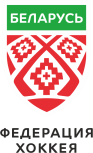 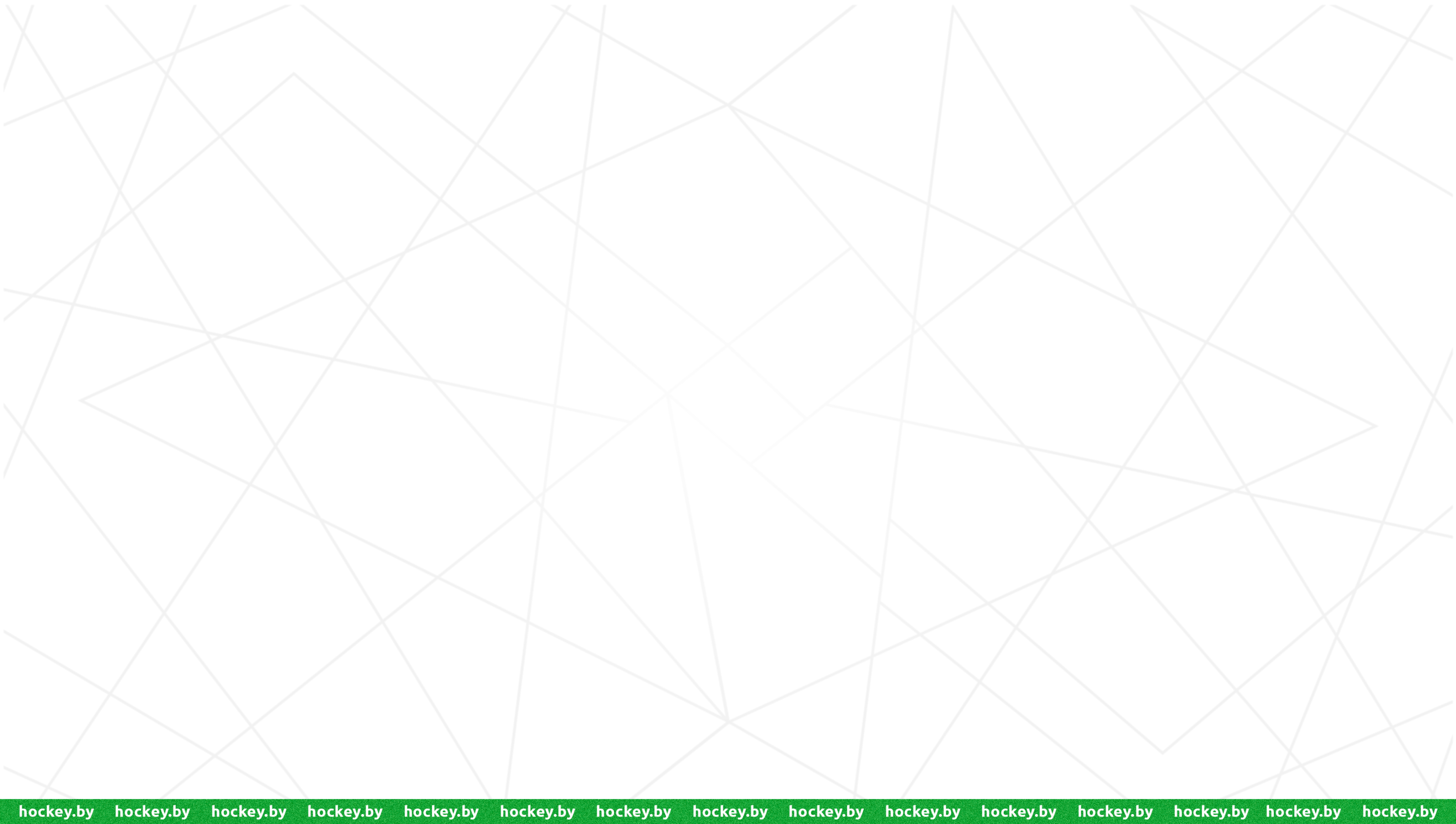 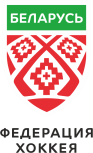 Развитие мышления
«Я загадал»
Время выполнения 5 минут. 
Проводится как на льду, так и вне льда. Участвует вся команда.
Проводящий загадывает в уме какой-либо предмет. Задача – угадать его при помощи уточняющих вопросов. Желательно, чтобы участник учился правильно формулировать наводящие вопросы, позволяющие ему выделять ключевые признаки угадываемых предметов.

Развитие мотивации
Помощь взрослому – «Помоги мне». 
Здесь мотивом для является общение с проводящим, возможность получить одобрение, а также интерес к совместным делам, которые можно выполнять вместе. Например, помочь собрать инвентарь после или во время учебно-тренировочного занятия. Интересуемся, как они могут помочь. Каждому дается посильное задание. В конце подчеркиваем, что результат был, достигнут путём совместных усилий, что к нему пришли все вместе.
 
Саморегуляция
«Врасти в землю»
Время выполнения 5 минут. Проводится на льду и вне льда. Участвует вся команда.
Попробуй сильно-сильно надавить стопами на пол (лед), руки прижми к туловищу, сожми зубы, напряги шею и спину.Ты огромное крепкое дерево, у тебя мощные корни, и никакие бури тебе не страшны. Это поза уверенного человека.
 
Проверка дневника спортсмена.
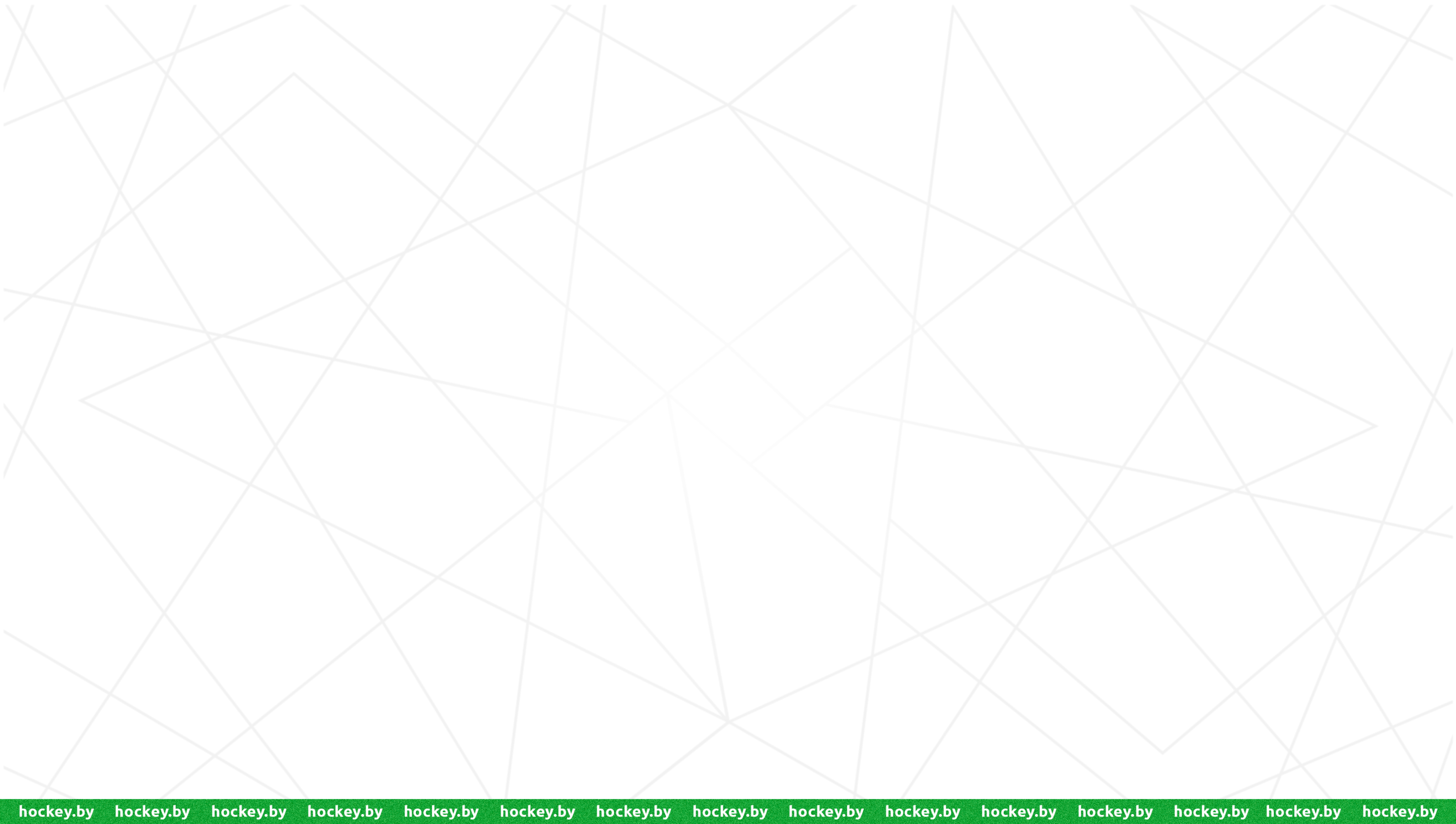 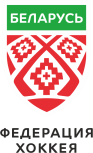 3-я неделя

Проведение совместных мероприятий тренерско-преподавательского состава со спортсменами-учащимися СУСУ и родителями:
соревнований по видам спорта совместно с родителями;
поздравление с наступающим Новым годом и Рождеством;
совместное участие в квестах и других активностях.
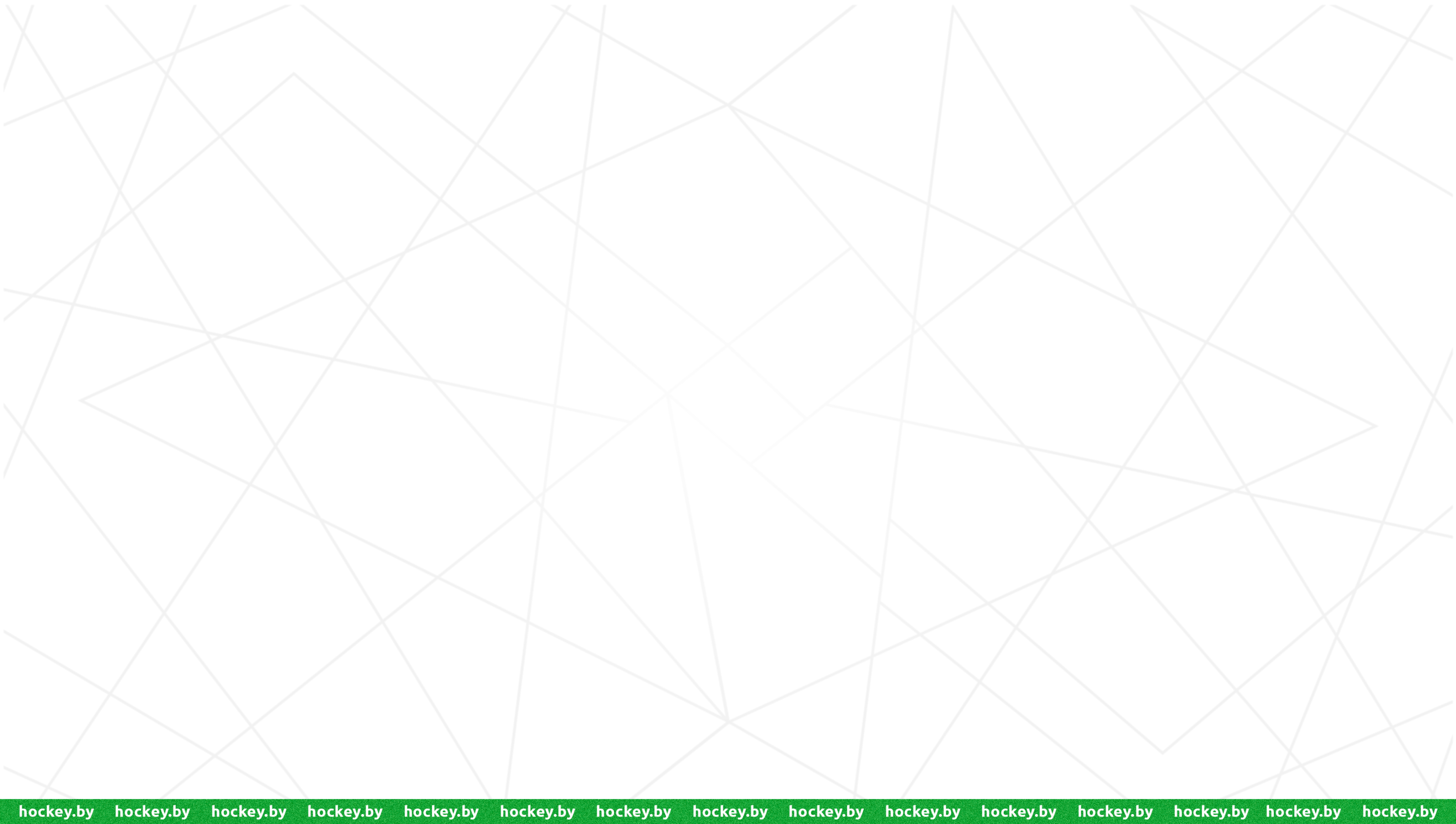 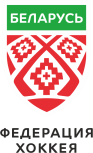 4-я неделя
 
Сплочение команды
«ПАРЫ»
Время выполнения 5-10 минут. 
Рекомендуется проводить вне льда. 
Участвует вся команда.
«Мы похожи, мы отличаемся». Проводящий выбирает или организует пространство, достаточное для построения двух кругов из участников, при сохранении границ личного пространства.
Проводящий: «Ребята, выйдите, пожалуйста, сюда, рассчитайтесь на ПЕРВЫЙ и ВТОРОЙ. Теперь ВТОРЫЙ встают спинами друг к другу в маленький круг, а первый в большой круг, лицами ко ВТОРЫМ» (Чем дольше происходит построение кругов, тем меньше уровень доверительных взаимоотношений в команде).
«Теперь каждая пара ищет между собой одно различие и одно сходство, постарайтесь обойтись без «Мы оба мальчики» или «Мы одна команда». Будьте оригинальнее».
Как только в каждой паре это получается, внешний круг сдвигается вправо к следующему участнику внутреннего круга и вновь выполняет задание по поиску сходства и различия. Повторять до того момента пока изначальные пары не воссоединятся.
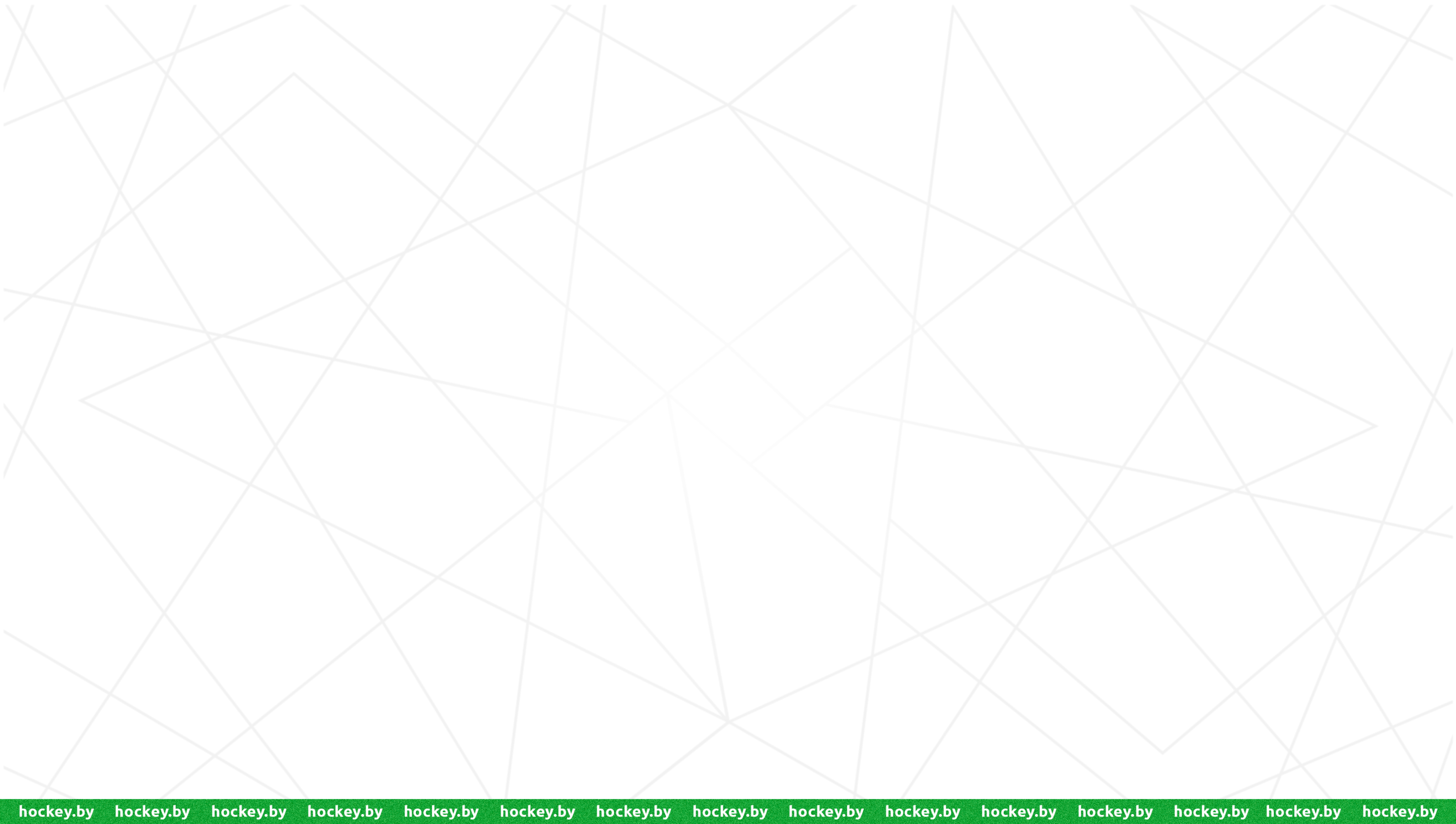 Развитие психических процессов, обучение приемам саморегуляции

Развитие внимания и памяти

«Помню всё»
Время выполнения 5-10 минут. 
Рекомендуется проводить вне льда. Участвует вся команда по очереди.
Основная задача игроков — запоминать слова в строгой последовательности, а за соблюдением условий следит стороннее лицо (проводящий), записывая цепочку слов. Чтобы игра не утомляла, используйте слова одной тематики: фрукты, овощи, города, страны.
Процесс игры выглядит так: «Морковь» — говорит первый игрок. «Морковь, редис» — произносит другой. «Морковь, редис, томат…»
Перепутавший последовательность или забывший слово, выбывает из игры. Победитель — игрок, не допустивший ни одной ошибки.
Соревновательный характер игры мотивирует участников, заставляя их с интересом участвовать и тренировать свою память и внимательность.
 
Развитие памяти

«Запомни движения»
Время выполнения 5-10 минут. 
Можно проводить как на льду, так и вне льда. Участвует вся команда.
Участники повторяют движения рук и ног за проводящим. 
Когда они запомнят очередность упражнений, повторяют их в обратном порядке.
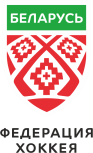 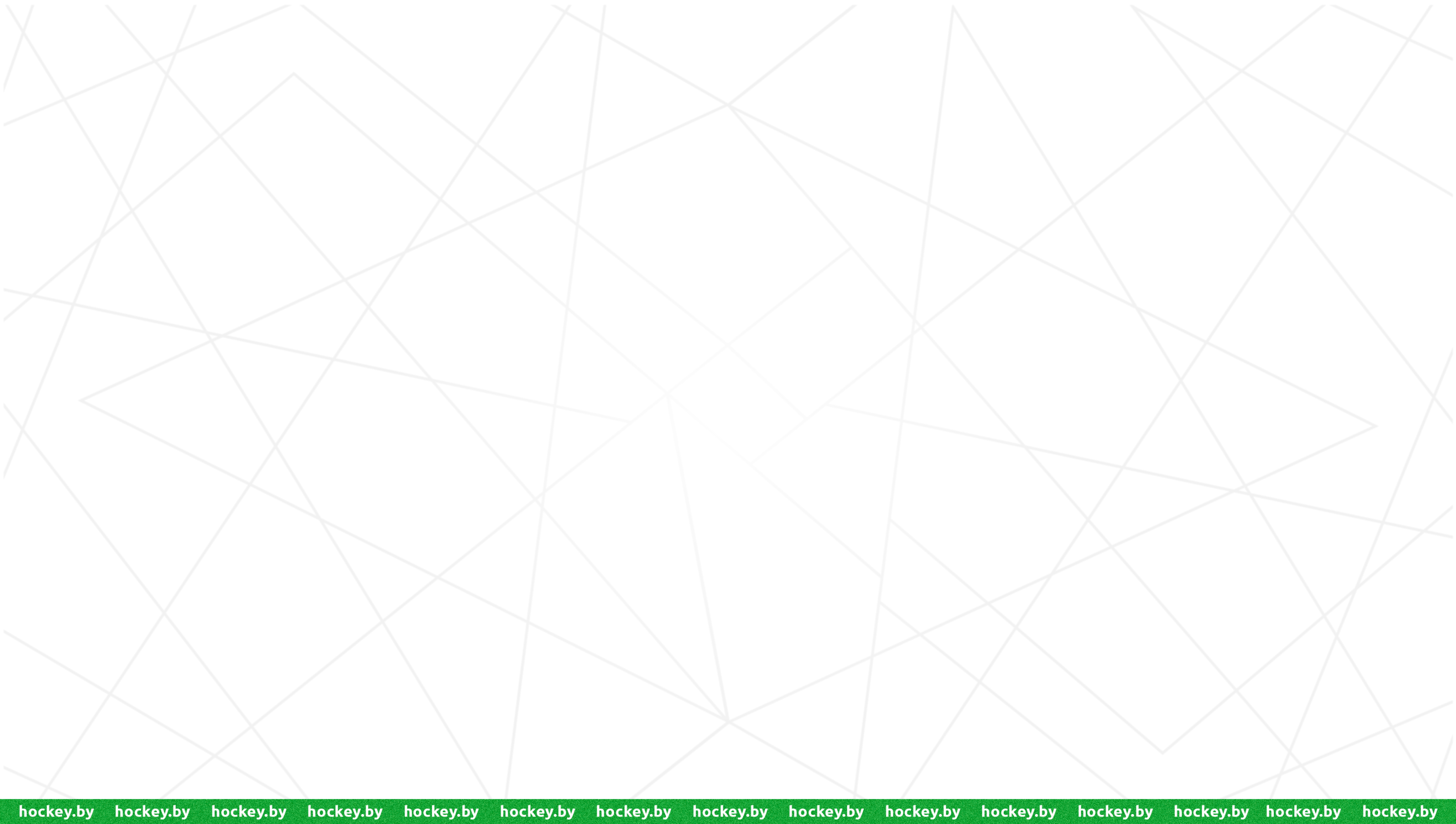 Развитие психических процессов, обучение приемам саморегуляции
 
Развитие саморегуляции

Выполняется 10-15 минут. 
Участвует вся команда. Рекомендуется проводить вне льда.
Дыхание по «квадрату». Вдох одна сторона квадрата, выдох-другая сторона квадрата. И так дышим 10 циклов. Можно использовать также перед сном.
Развитие внимания
Замри.
Цель – развивать активное внимание. 
Выполняется 5-10 минут. 
Участвует вся команда. Рекомендуется проводить вне льда.
Процедура игры. По сигналу проводящего все участники должны замереть в той же позе, в которой были в момент сигнала. Проигрывает тот, кто шевелится, его забирает к себе дракон или он выбывает из игры. 

Развитие мышления
«Я загадал»
Выполняется 10-15 минут. 
Участвует вся команда. Рекомендуется проводить вне льда.
Проводящий загадывает в уме какой-либо предмет. Участники по очереди задают вопросы. Задача – угадать его при помощи уточняющих вопросов. Желательно, чтобы участник учился правильно формулировать наводящие вопросы, позволяющие ему выделять ключевые признаки угадываемых предметов.
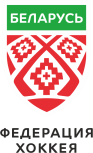 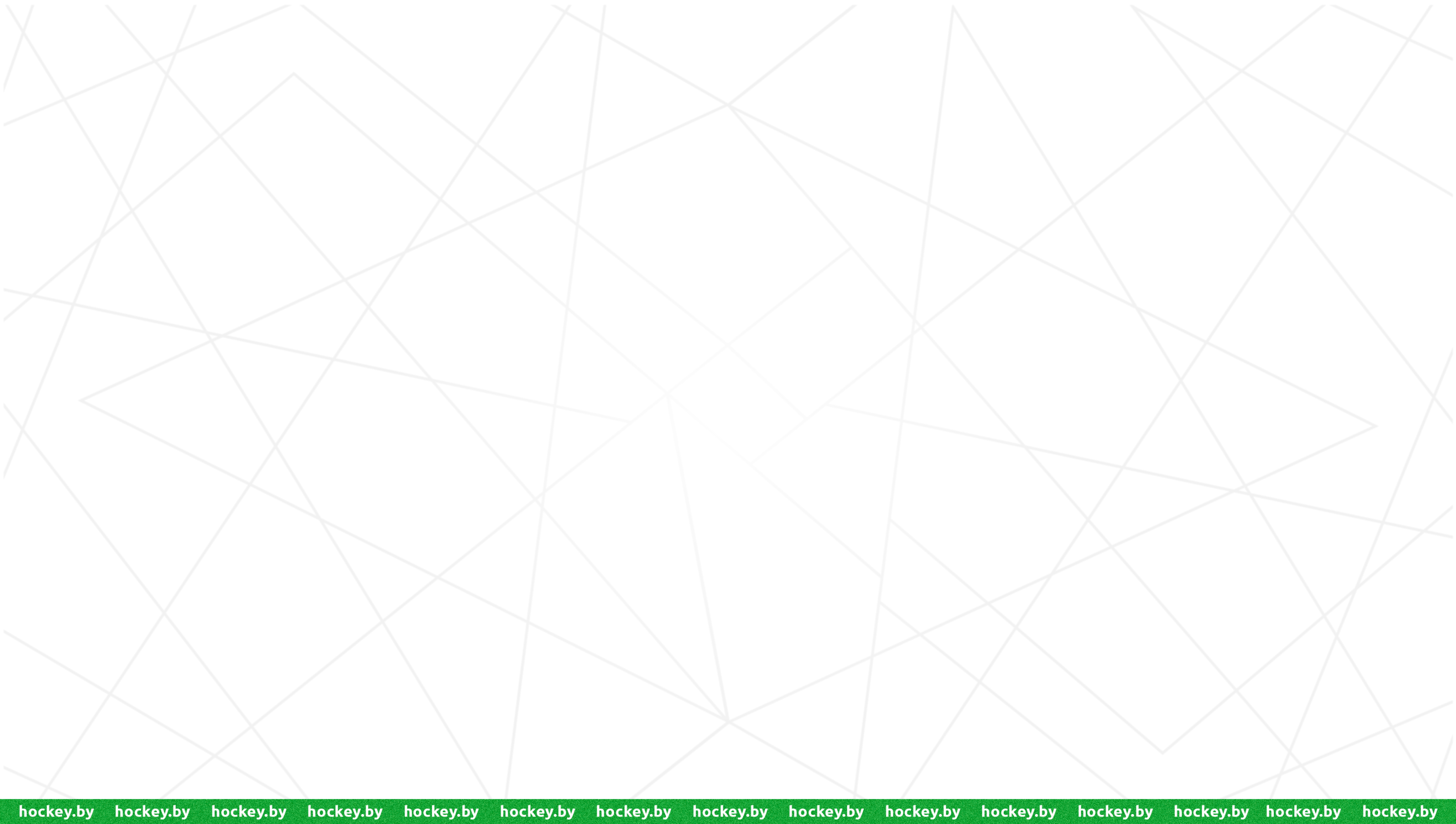 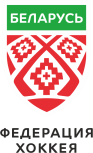 Развитие мышления

«Нелогичные ассоциации»
Цель: Развитие мышления.
Время выполнения 5-10 минут. 
Проводится вне льда. 
Участвует вся команда по очереди.
Ход проведения: Дайте участникам несколько слов, логически не связанных между собой (книга, цветок, сосиска, мыло).
Предложите им попробовать найти ассоциации, которые бы связывали эти слова. Пусть они фиксируют первые пришедшие на ум ассоциации. Постарайтесь дать простор их воображению, не ограничивайте их рамками логичных ассоциаций. В результате должна получиться маленькая история.
Используйте это упражнение как можно чаще, чтобы выработать у участников игры устойчивый навык.

Развитие мотивации

Выполняется 10-15 минут. 
Участвует вся команда. 
Можно проводить как на льду, так и вне льда.
«Научи меня»
Основан на желании чувствовать себя знающим и умеющим.
Вы сообщаете  участникам, что собираетесь заняться какой-либо деятельностью и просите их научить вас. По окончании игры каждому участнику даете оценку его действий.
Например: «Научите меня …».
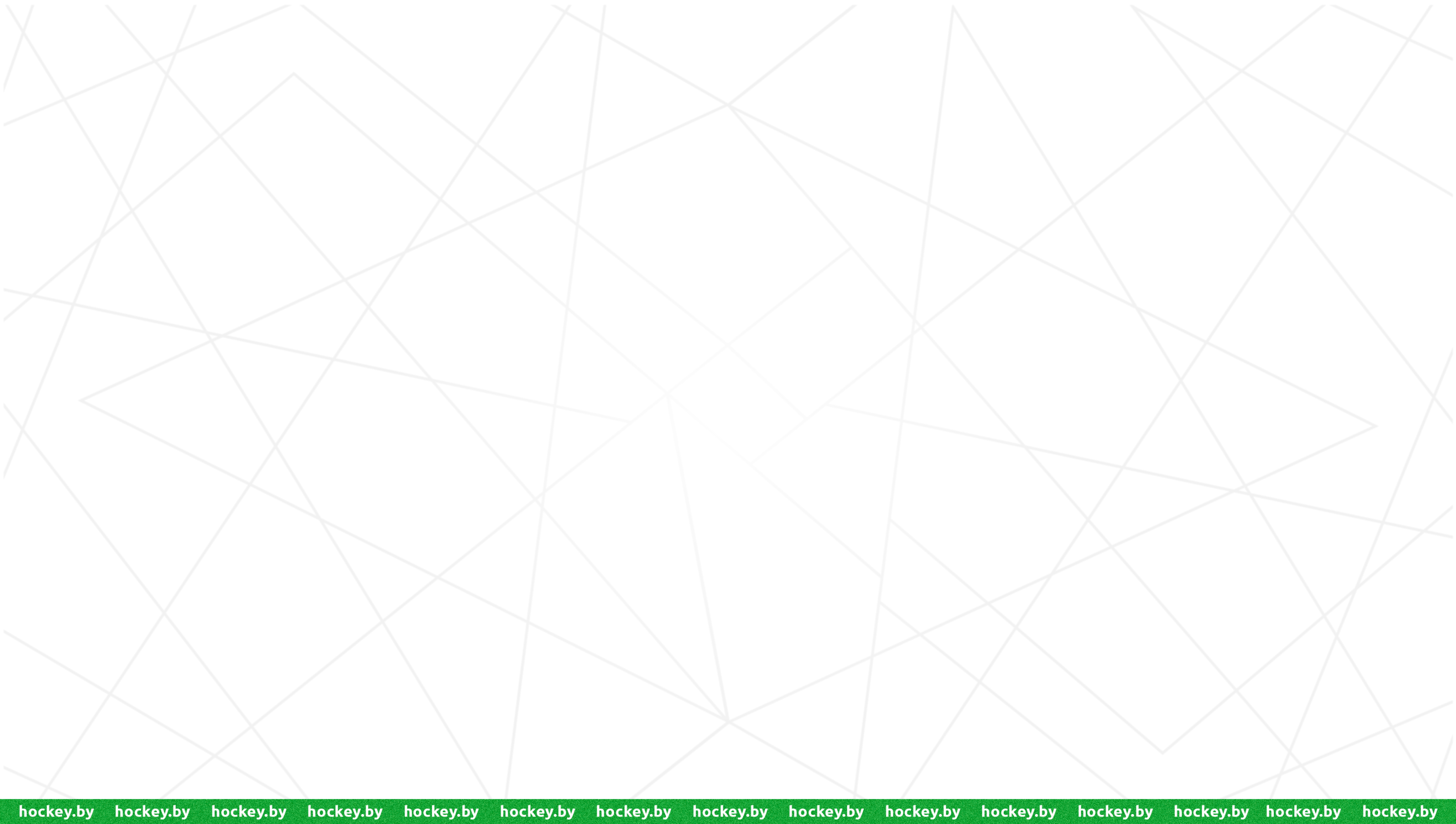 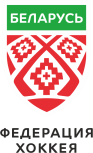 Развитие саморегуляции

«Формирование положительного настроения» (можно с использованием фоновой музыки)
Время проведения 5-10 минут. 
Выполняется вне льда. 
Участвует вся команда.
Проводящий говорит: «Сядьте удобно, расслабьтесь, закройте глаза, слегка откройте рот. Дышите ритмично, но не глубоко. Пусть дышит тело, тогда дыхание будет становиться все более поверхностным. Почувствуйте, как ваше тело обретает глубокую расслабленность. Попробуйте ощутить улыбку, но не на лице, а внутри себя. Улыбка озаряет все ваше существо. Вы будто улыбаетесь животом.
Ваша улыбка мягкая, едва уловимая, подобная цветку розы, распустившемуся у вас в животе и источающему аромат по всему телу. Почувствуйте, как вместе с улыбкой у вас рождается хорошее настроение и удивительное чувство покоя и внутренней гармонии. Родив в себе такую улыбку, вы будете счастливы в течение всего дня. А теперь считаем до шести. «Один» – ноги легкие, «два» – руки легкие, «три, четыре» - сердце и дыхание совершенно нормальные, «пять» – лоб прохладный, «шесть» – руки сильные; глубоко вздохнуть, глаза открыть!» Вы чувствуете себя совершенно спокойно и бодро.

Индивидуальное общение со спортсменами- учащимися.
Общение с родителями.
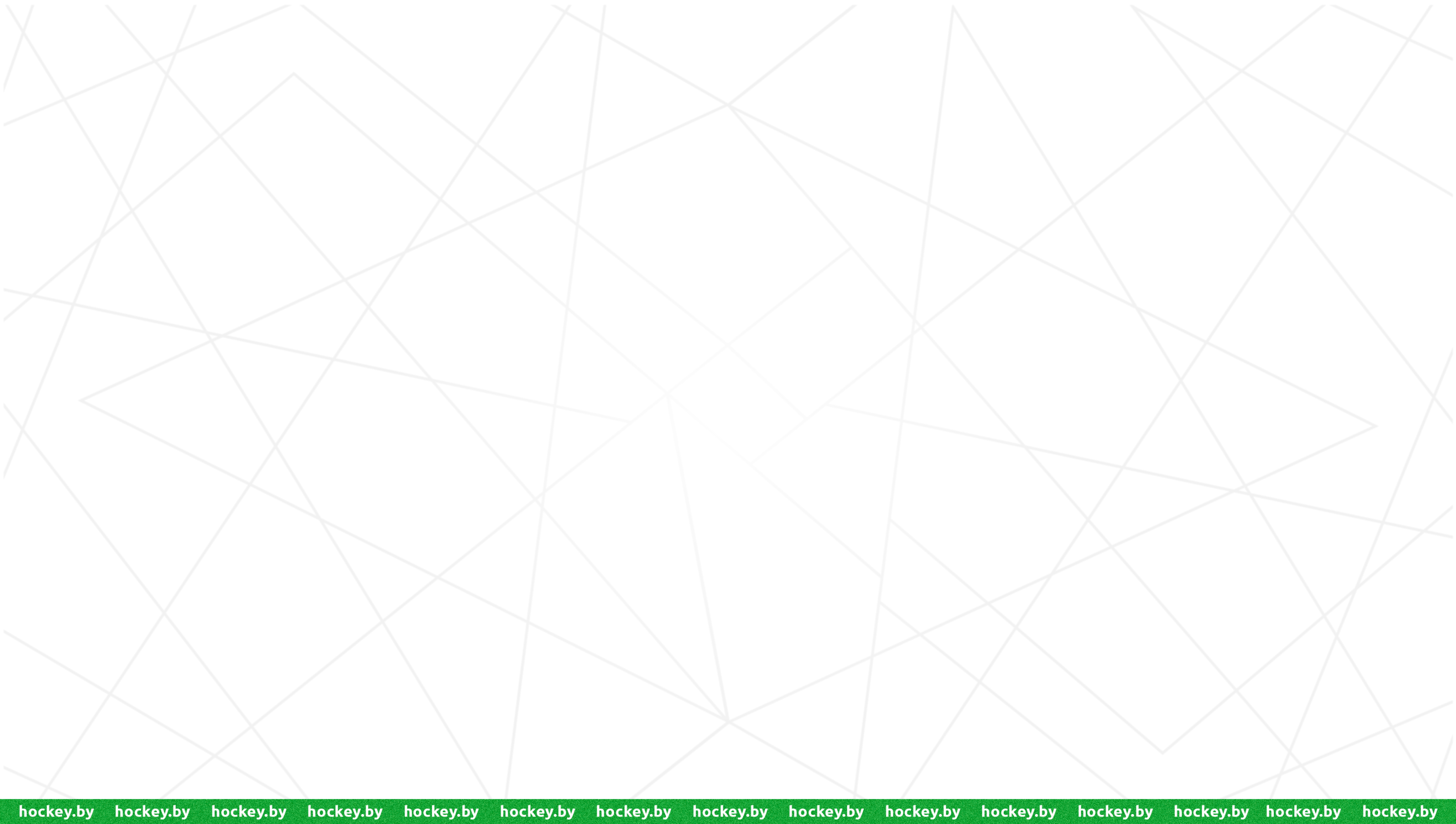 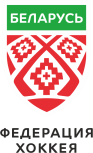 Январь
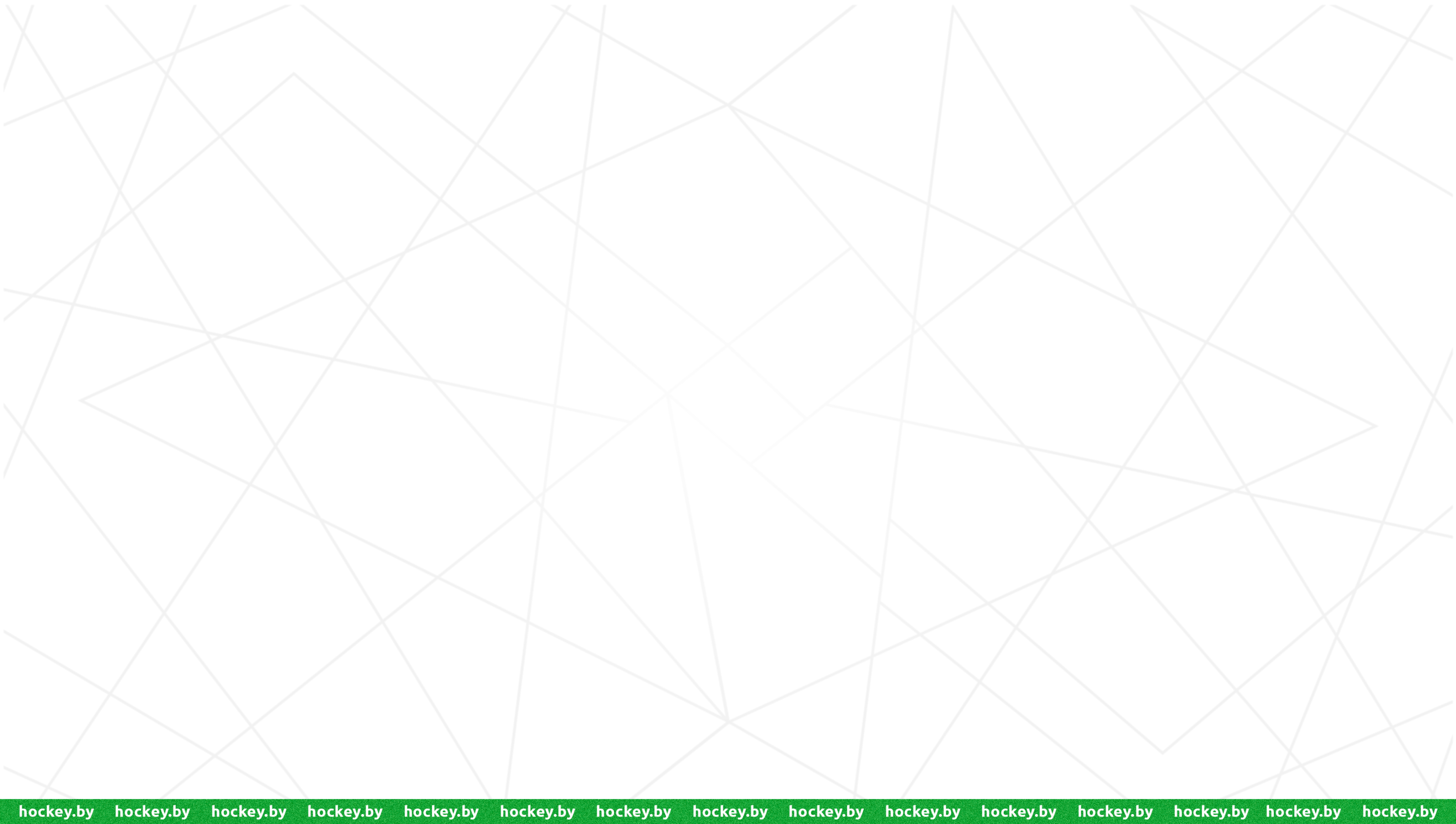 1-я неделя

 Сплочение команды
«Поменяйтесь местами»
Время проведения 5-10 минут. Проводится вне льда. Участвует вся команда.
Суть игры: стулья выстраиваются в круг на один меньше числа играющих. Все садятся на них, а проводящий встает в центр круга. Проводящий называет какой-нибудь признак, который может подойти ко всем, сидящим в кругу, только к некоторым из них или к одному участнику. Тотчас все, кто считает, что названное относится к нему, встают, добегают до центра круга, а затем стремятся занять любой свободный стул (но не свой). Точно так же поступает и проводящий, однако в центр круга ему бежать не надо, он и так там стоит. 
Игра учит: общению, активности, доброжелательному отношению; помогает раскрепостить, объединить и сдружить команду.

Развитие психических процессов, обучение приемам саморегуляции

 Развитие саморегуляции
 «Гора с плеч»
Время проведения 5 минут. Проводится вне льда. Участвует вся команда.
Когда ты очень устал, тебе тяжело, хочется лечь, а надо ещё что-то сделать, сбрось «гору с плеч». Встань, широко расставь ноги, подними плечи, отведи их назад. Сделай это упражнение 5-6 раз и тебе станет легче.
После нормализации эмоционального состояния можно вместе поискать конструктивные пути решения проблемы или продумать действия, которые предотвратят её возникновение.

Развитие внимания и памяти
«Слушай и исполняй!» 
Цель игры: развивать внимание и память. Время выполнения 5-10 минут. Проводится как на льду, так и вне льда. Участвует вся команда.
Проводящий называет и повторяет 1-2 раза несколько различных движений, не показывая их. Участники должны произвести движения в той же последовательности, в какой они были названы.
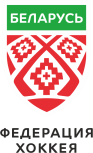 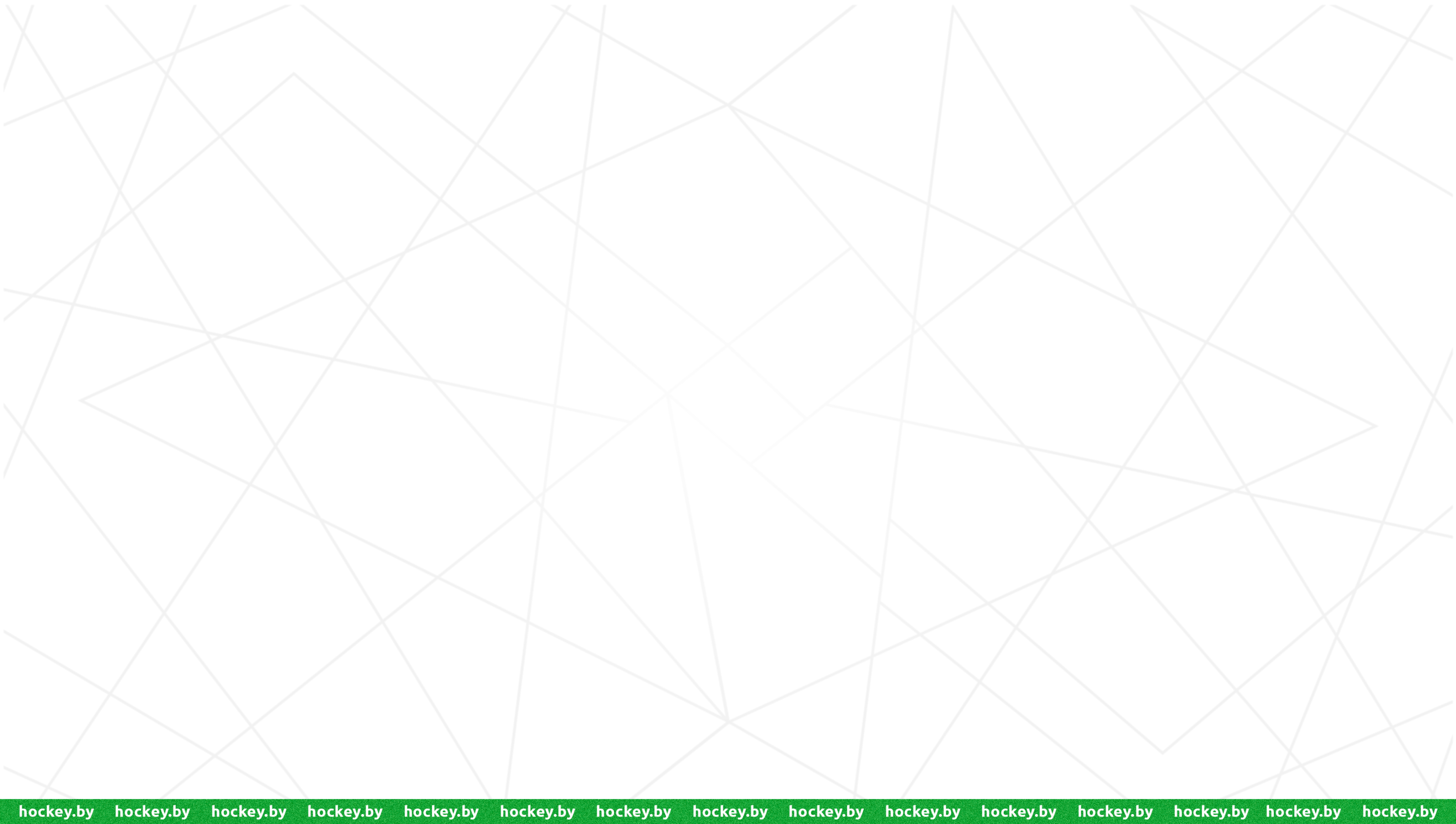 Развитие памяти
«Чей предмет?»
Время выполнения 10-15 минут. Проводится вне льда. Участвует вся команда.
Для проведения этой игры всех участников разбивают на две команды.
Каждая команда выбирает по водящему.
Игра заключается в том, что на глазах у водящего члены его команды кладут на определенное место по предмету. Водящий смотрит и старается запомнить, кто какой предмет положил и в какой последовательности были положены предметы. Оцениваются ответы водящих. В роли водящих должен выступить каждый.
Развитие мышления
«Главный предмет» 
Время выполнения 10-15 минут. Проводится вне льда. Участвует вся команда по очереди.
 Цель: Развить абстрактно-логическое мышление.
Проводящий говорит участникам: "Сейчас я прочитаю вам ряд слов. Из этих слов вы должны будете выбрать только два, обозначающие главные признаки основного слова, т.е. то, без чего этот предмет не может быть.
Другие слова тоже имеют отношение к основному слову, но они не главные. Вам нужно найти самые главные слова. Например, сад... Как вы думаете, какие из данных слов главные: растения, садовник, собака, забор, земля, т.е. то, без чего сада быть не может? Может ли быть сад без растений? Почему?.. Без садовника... собаки... забора... земли?.. Почему?"
Примерные задания:
а) Сапоги (шнурки, подошва, каблук, молния, голенище)б) Река (берег, рыба, рыболов, тина, вода)в) Город (автомобиль, здание, толпа, улица, велосипед)г) Сарай (сеновал, лошади, крыша, скот, стены)д) Куб (углы, чертеж, сторона, камень, дерево)е) Деление (класс, делимое, карандаш, делитель, бумага)ж) Игра (карты, игроки, штрафы, наказания, правила)з) Чтение (глаза, книга, картинка, печать, слово)  Проверка дневника спортсмена.
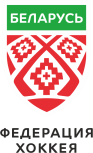 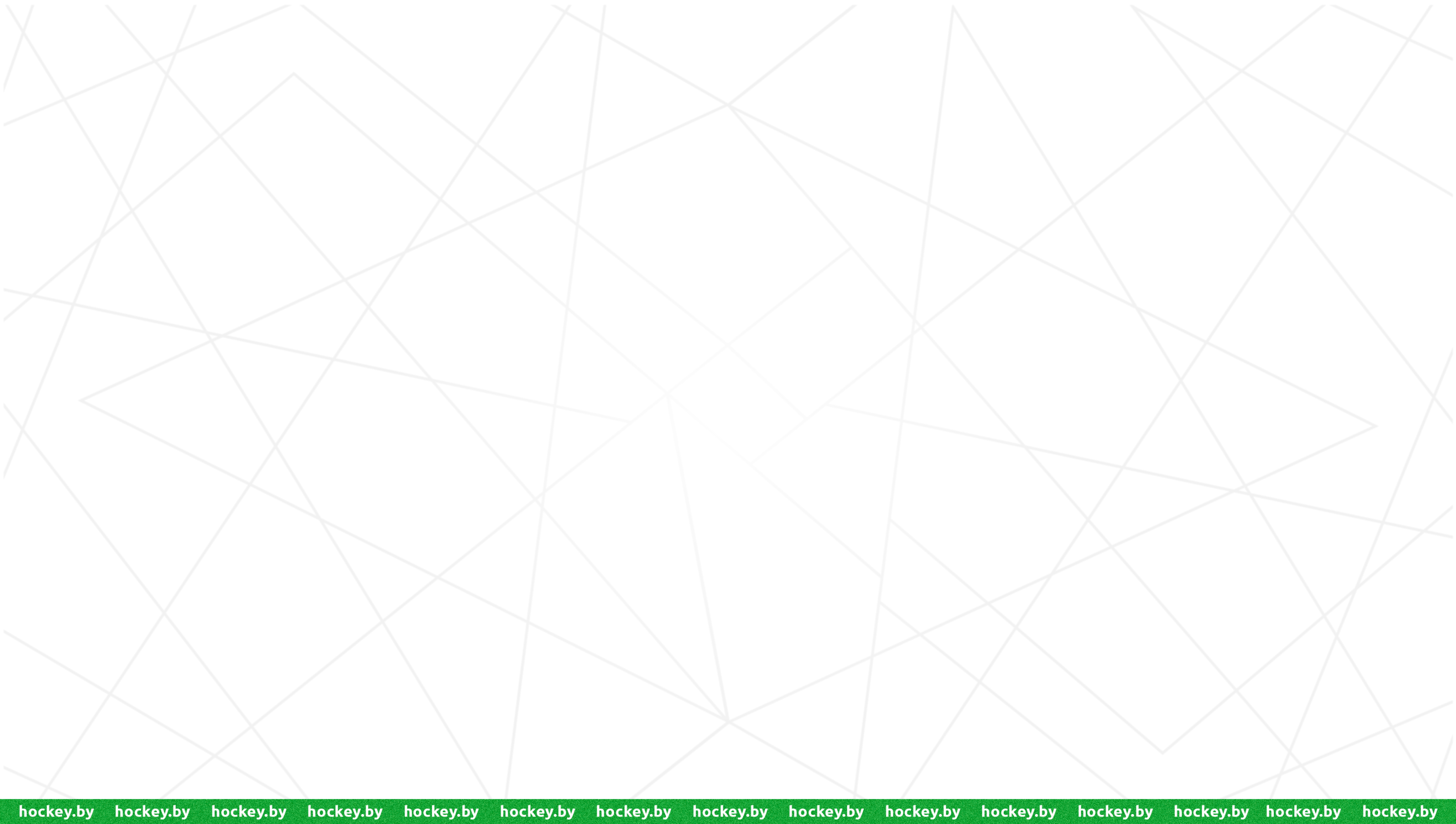 2-я неделя




Проведение родительского собрания.

- сообщение итогов учебно-тренировочных занятий за прошедший месяц;
- определение проблемных вопросов на учебно-тренировочных занятиях, их совместный поиск или предложения по поиску;
- выделение успешных результатов на учебно-тренировочных занятиях;
- совместное планирование проведения мероприятий;
- привлечение родителей, чтобы они помогали тренеру-преподавателю, чтобы родители выполняли упражнения на развитие психических процессов вместе со спортсменом-учащимся, контролировали ведение дневника спортсмена;
- выделение пяти лучших спортсменов-учащихся месяца по результатам учебно-тренировочного занятия (dream team);
- сообщение планов на следующий месяц.
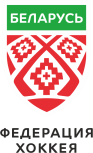 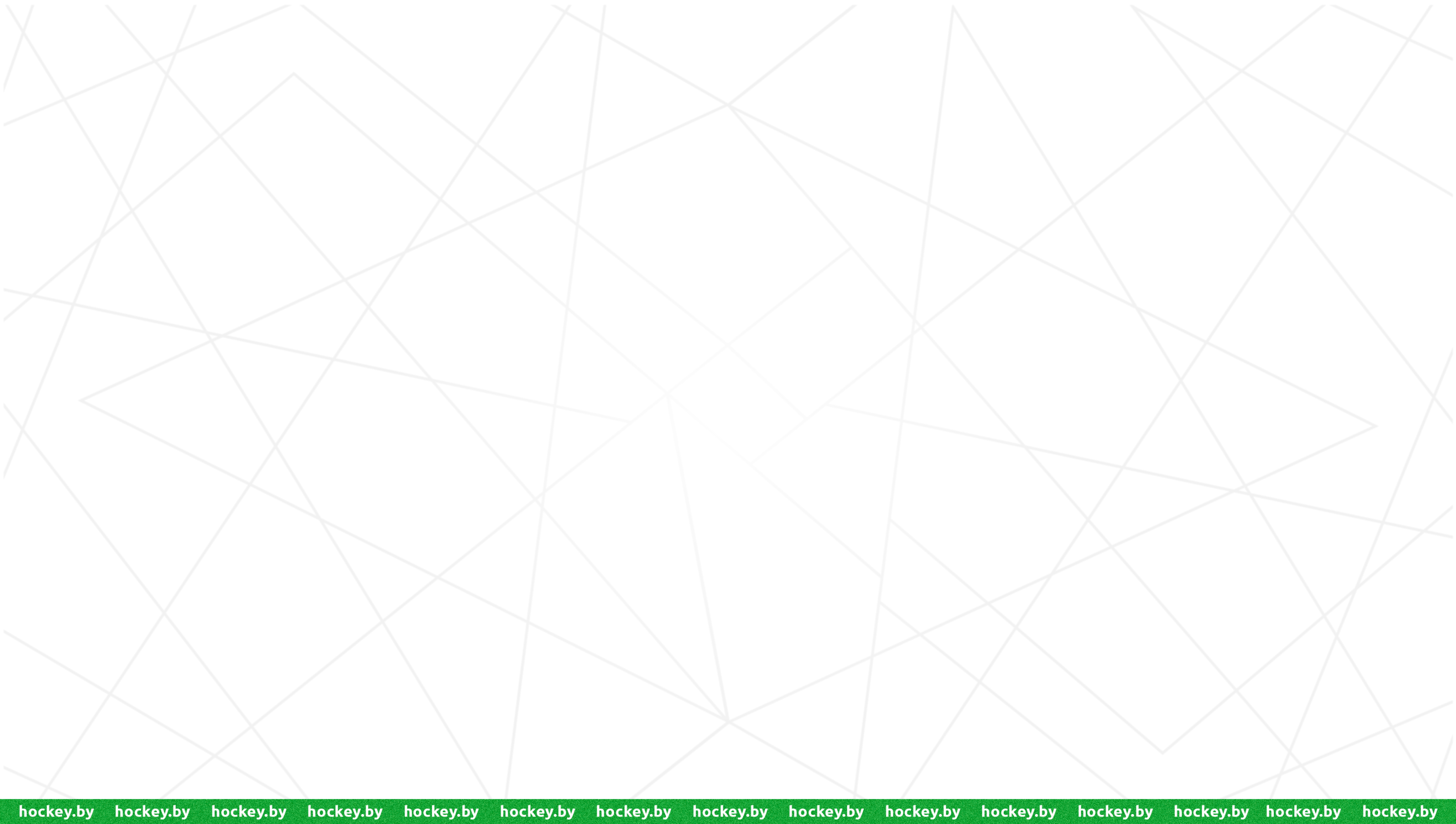 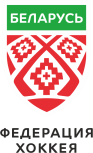 Сплочение команды

«Аплодисменты другу»

Время выполнения 5-10 минут. 
Проводится как на льду, так и вне льда. 
Участвует вся команда.Проводящий предлагает выполнить упражнение. 
Проводящий называет имя участника и после этого все ему аплодируют и так по кругу.
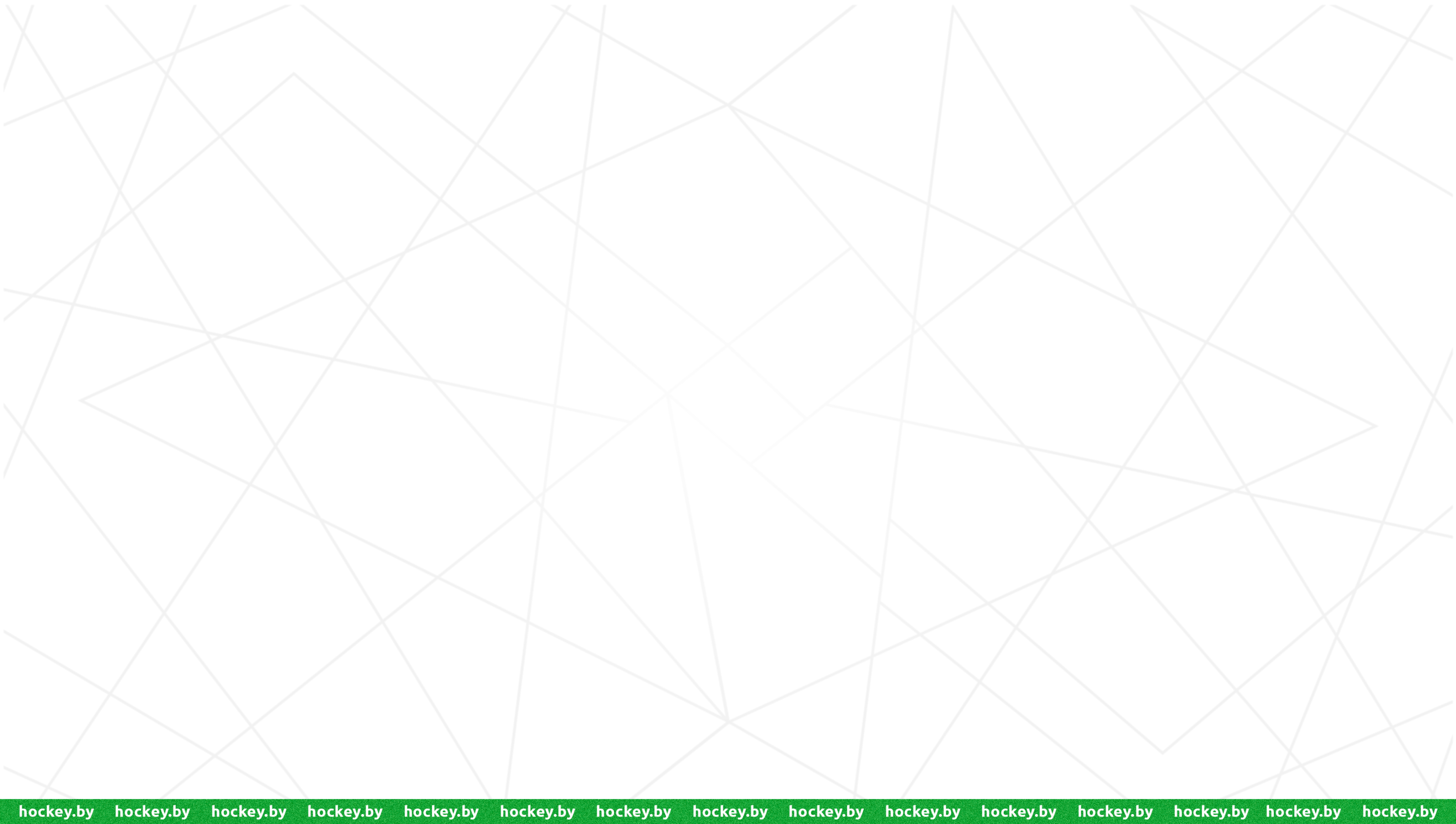 Беседа на тему
«Развитие хоккея с шайбой в мире и Республике Беларусь»
Современный хоккей зародился в Канаде во второй половине XVIII века. Нет точной информации о том, что является прообразом игры, но существует три версии того, как в Канаде появился хоккей.
Согласно одной из них, хоккей в страну привезли французы. Франция была колонизатором Канады с середины XVI по середину XVIII века. Слово «хоккей» образовалось от французского слова hoquet (хокэ), которое обозначало изогнутый пастуший посох. С помощью него французские крестьяне соревновались в игре, похожей на хоккей.
По другой версии, хоккей в Северную Америку привезли англичане. В 1763 году, после завершения семилетней войны, Канада перешла от Франции к Великобритании.
В XVIII веке в Англии был популярен хоккей на траве. Британские колонизаторы привезли его в Канаду, но из-за сурового климата играть в хоккей стали и на льду.
По третьей версии, хоккей зародился в Северной Америке. В соревнованиях, похожих на хоккейные матчи, участвовали индейцы, населявшие Канаду. Команда, которая проигрывала в состязании, подвергалась физическому наказанию. Из-за этого игру называли «хогий», что в переводе с языка могиканского племени Мохоки означает «больно».
Во второй половине XIX века хоккей набирал популярность в Канаде. В 1870-х годах игры проходили на спортивных праздниках. Особенно распространено это развлечение стало среди студентов. Практически в каждом канадском университете была хоккейная команда. Датой проведения первого хоккейного матча считается 3 марта 1875 года. В тот день в Монреале встречались две команды университета Макгилла, а об игре написала местная газета Montreal Gazette.
Тогда не было единого свода хоккейных правил. Составить их решил любитель игры У. Ф. Робертсон. Он ввел несколько ключевых изменений в правила. Главным из них стало то, что Робертсон предложил играть не деревянной, как раньше, а каучуковой шайбой. В 1886 году правила были усовершенствованы и впервые напечатаны. Главным изменением стало сокращение количества игроков – с девяти до семи.
В конце 1880-х команды состояли из вратаря, переднего и заднего защитников, центрального и двух крайних нападающих, а также ровера. Ровером был сильнейший игрок команды. Все, кроме него, играли в определенных зонах, а он перемещался по всей площадке. Важным отличием хоккея тех времен было отсутствие замен в матчах. Менять можно было только игрока, получившего травму, с разрешения соперников.
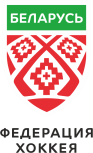 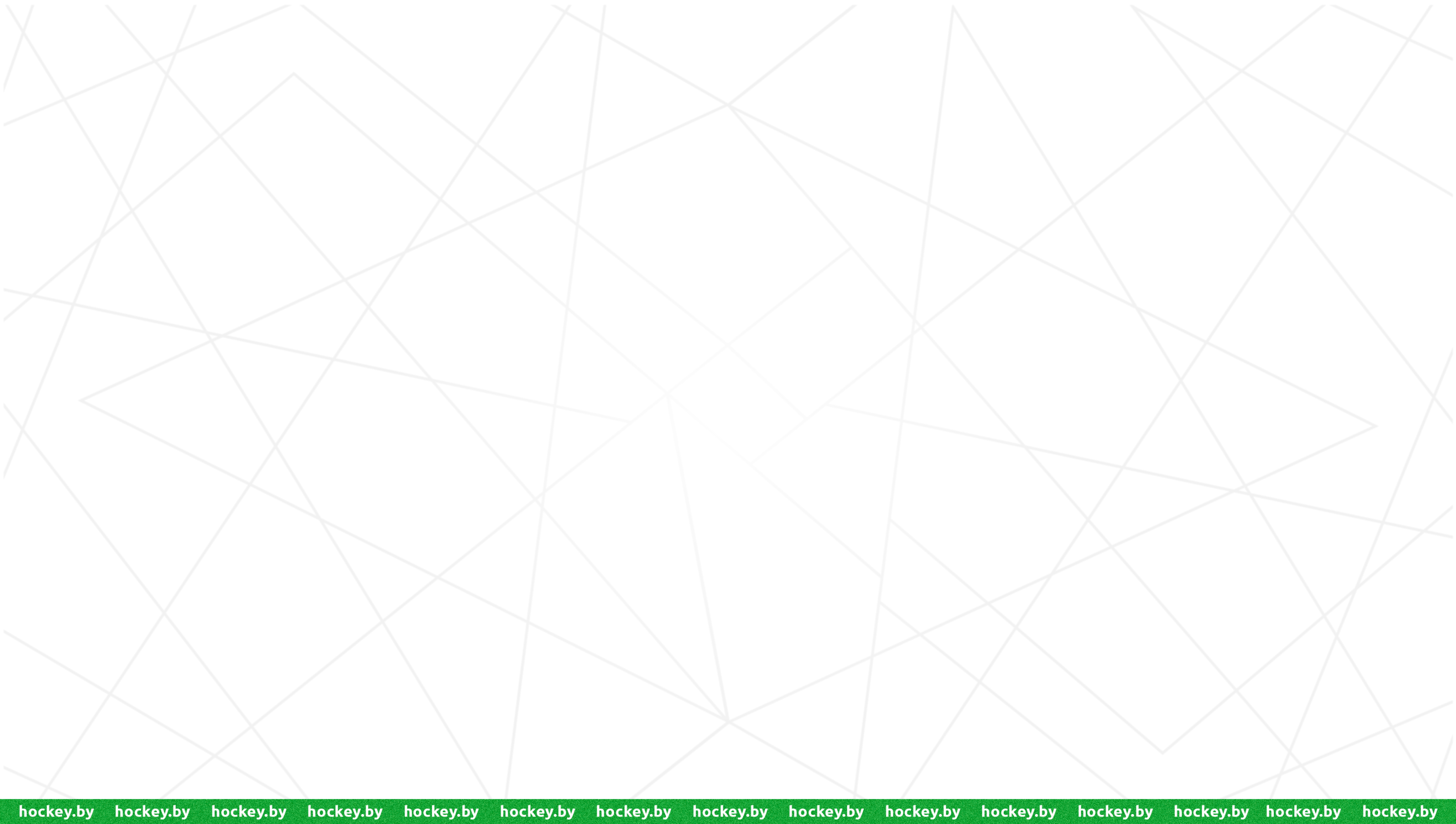 В 1885 году в Монреале была основана первая любительская хоккейная лига. Подобные турниры стали появляться в крупнейших городах Канады (Оттаве, Торонто, Эдмонтоне) и в провинциях. Любительские турниры набирали популярность, у команд появлялись болельщики.
Важную роль в развитии хоккея сыграл генерал-губернатор Канады лорд Фредерик Артур Стэнли. Он захотел сделать единый трофей, который вручался бы сильнейшей хоккейной команде Канады. В 1892 году он учредил главный хоккейный трофей страны – Хоккейный кубок вызова. За кубок боролись сильнейшие любители Канады. Любая команда могла бросить вызов действующему обладателю трофея, и тот должен был его принять. После смерти генерал-губернатора приз назвали в его честь – Кубком Стэнли.
В начале 1900-х в Канаде стали образовываться профессиональные команды. Хоккеисты-профессионалы продолжали совмещать хоккей с другой работой, но уже получали деньги за победы. Тогда же произошли очередные изменения в хоккейных правилах, после которых хоккей стал похож на современный: 
В воротах стали натягивать сетку.
Судьи стали использовать свисток для обозначения остановки игры.
Появилось вбрасывание.
Был установлен стандартный размер площадок, близкий к современному: 56 метров в длину и 26 в ширину.
Для повышения зрелищности игры было разрешено менять хоккеистов по ходу матча.
Уровень профессиональных команд быстро вырос, и в 1908 году Кубок Стэнли стал вручаться только профессионалам. В то время в Канаде было два крупнейших профессиональных чемпионата – Национальная хоккейная ассоциация (НХА) и Тихоокеанская хоккейная ассоциация (ТХА). В 1917 году НХА была преобразована в Национальную хоккейную лигу (НХЛ). Победители НХЛ и ТХА разыгрывали между собой Кубок Стэнли. В 1926 году НХЛ стала платить игрокам большие зарплаты и переманила лучших игроков ТХА, обанкротив лигу-конкурента. С 1927 год Кубок Стэнли стал главным призом НХЛ.
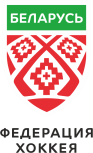 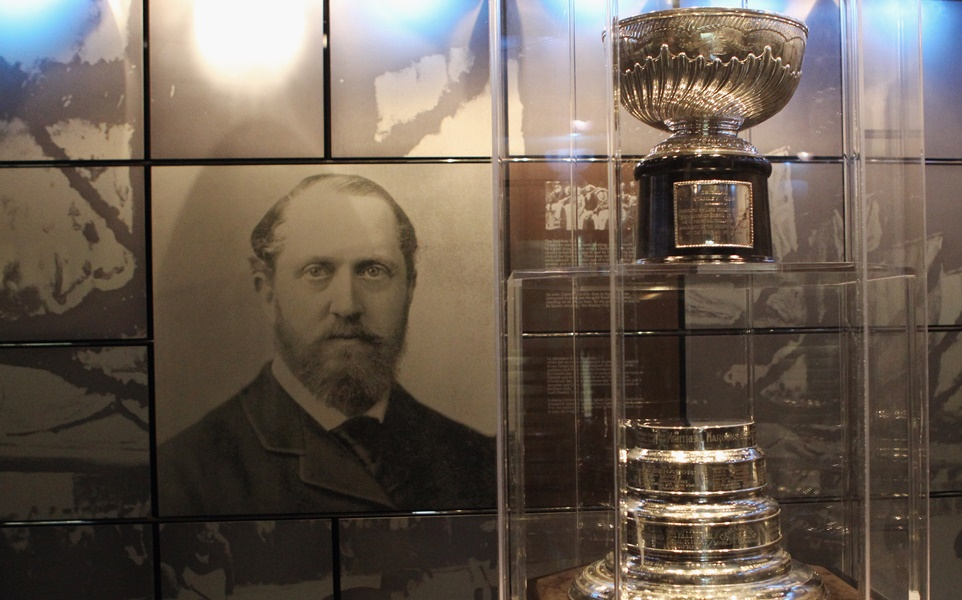 https://go-sport.ru/article/istoriya-vozniknoveniya-hokkeya/
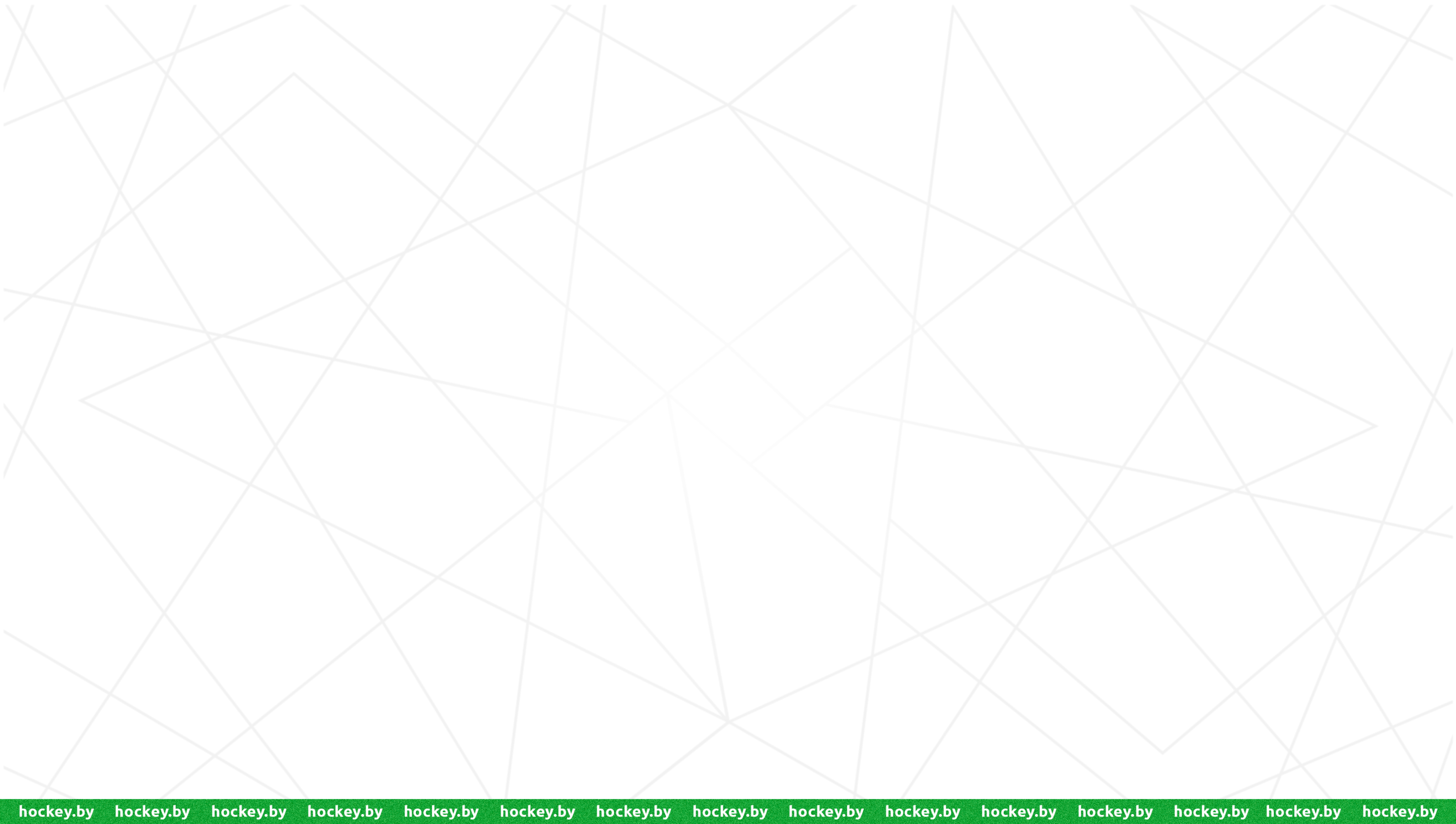 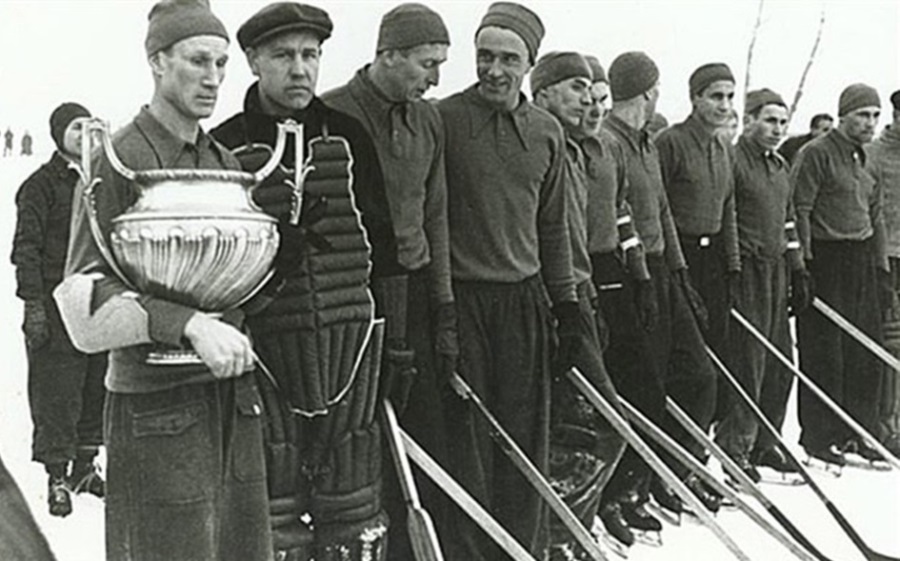 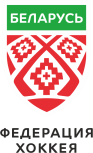 Зарождение хоккея в СССР

Первые товарищеские хоккейные матчи в СССР состоялись в 1932 году. В них участвовали команда немецкого рабочего союза «Фихте» и советские команды по хоккею с мячом. Несмотря на то, что советские клубы победили, «канадский» хоккей не прижился в Союзе и в довоенное время не развивался.
В 1930-е годы хоккей набирал популярность в Европе и был одним из главных видов спорта на зимних Олимпийских играх. В 1945 году появилась резолюция председателя Комитета по делам физической культуры и спорта СССР Николая Романова, согласно которой развитие хоккея с шайбой стало одной из приоритетных задач в спортивной политике СССР. Первый чемпионат страны по хоккею с шайбой состоялся в 1946 году, первым чемпионом стало московское «Динамо».
В первые годы хоккей в СССР развивался медленно. Игрокам не хватало технической оснащенности, многие не умели поднимать шайбу со льда. Не было единой системы экипировки игроков, некоторые хоккеисты выступали в амуниции из хоккея с мячом, некоторые – без щитков. На площадках не устанавливали бортики – их заменяли незакрепленные фанерные ограждения. Это влияло на невысокий темп развития игры. Чтобы подготовить конкурентоспособную сборную, понадобилось девять лет.
Впервые на чемпионате мира сборная СССР выступила в 1954 году и сразу одержала победу.
Постепенно хоккей становился одним из самых популярных видов спорта в стране, а сборная СССР – одной из сильнейших на планете.
https://go-sport.ru/article/istoriya-vozniknoveniya-hokkeya/
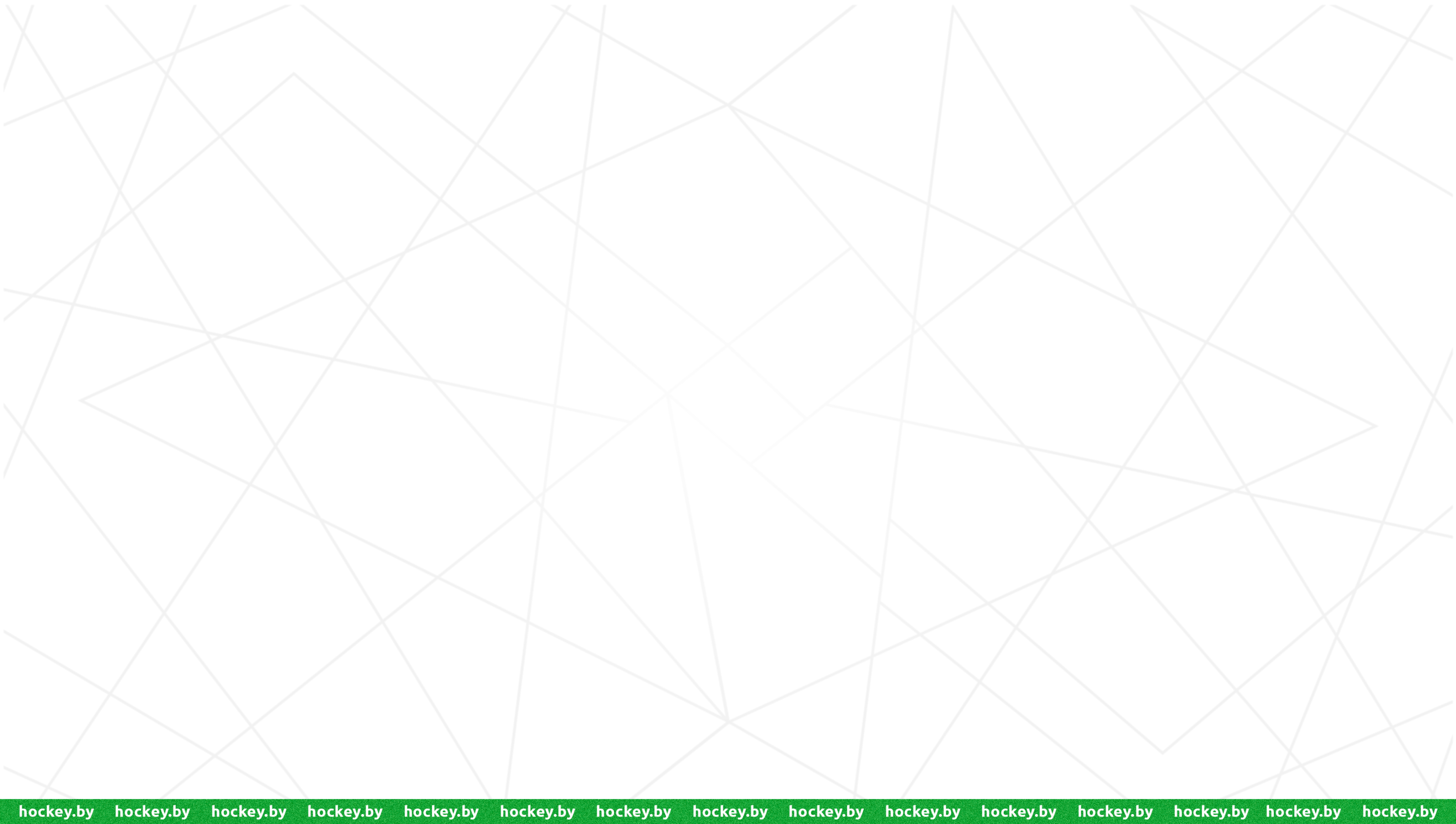 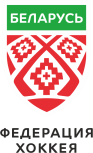 Развитие хоккея в Республике Беларусь

Хоккей начал развиваться в Беларуси в конце 40-х годов прошлого века. Ведущий клуб республики, не раз менявший название («Торпедо», «Спартак», «Буревестник», «Красное знамя», «Вымпел», снова «Торпедо», «Динамо», «Тивали»), представлял столицу в чемпионатах СССР и МХЛ. Во всесоюзных первенствах играли также команды Гомеля (ЭТЗ), Бобруйска («Старт»), Гродно («Прогресс-ШВСМ», «Неман») и Новополоцка («Химик»). Кроме того, развивался чемпионат БССР.
С сезона 1992/93 проводится национальный чемпионат Беларуси. 
Клубы страны долгое время составляли базу ВЕХЛ, в которой выступали также представители Украины, России и Прибалтики. С 2004 года после упразднения ВЕХЛ проводится Открытый (международный) чемпионат Беларуси, в котором помимо белорусских клубов регулярно принимали участие команды из Латвии и Украины. В 2015 году внутренний чемпионат страны обрел генерального партнера — концерн «Белнефтехим», что повлекло за собой и изменения в названии чемпионата. В сезоне 2015/2016 годов турнир официально назывался «“Белнефтехим” — Открытый чемпионат Республики Беларусь по хоккею с шайбой».
Белорусская сборная участвовала в трех Олимпиадах (1998, 2002, 2010). Лучшее достижение — 4-е место в 2002 году в Солт-Лейк-Сити. Именно тогда сборная Беларуси сенсационно вышла в полуфинал, обыграв в четвертьфинальном поединке одного из фаворитов Олимпиады — сборную Швеции.
На заре суверенитета на территории страны существовало всего три крытых катка (два — в Минске, один — в Новополоцке). Сегодня Беларусь обладает 30-ю аренами, причем две современные мультифункциональные арены принимали в столице Чемпионат мира по хоккею 2014 — МКСК «Минск-Арена», рассчитанная на 15 000 зрителей и МКРСК «Чижовка-Арена», рассчитанная на 8800 мест.
Федерация хоккея Республики Беларусь основана 6 марта 1992 года. Через два месяца стала членом ИИХФ. Первым президентом ФХРБ был Евгений Анкуда. Также федерацию возглавляли Лев Контарович и Юрий Бородич. С 2001 по 2009 г. председателем главной хоккейной организации Беларуси был Владимир Наумов. Во время его руководства Беларусь получила право на проведение чемпионата мира по хоккею 2014.
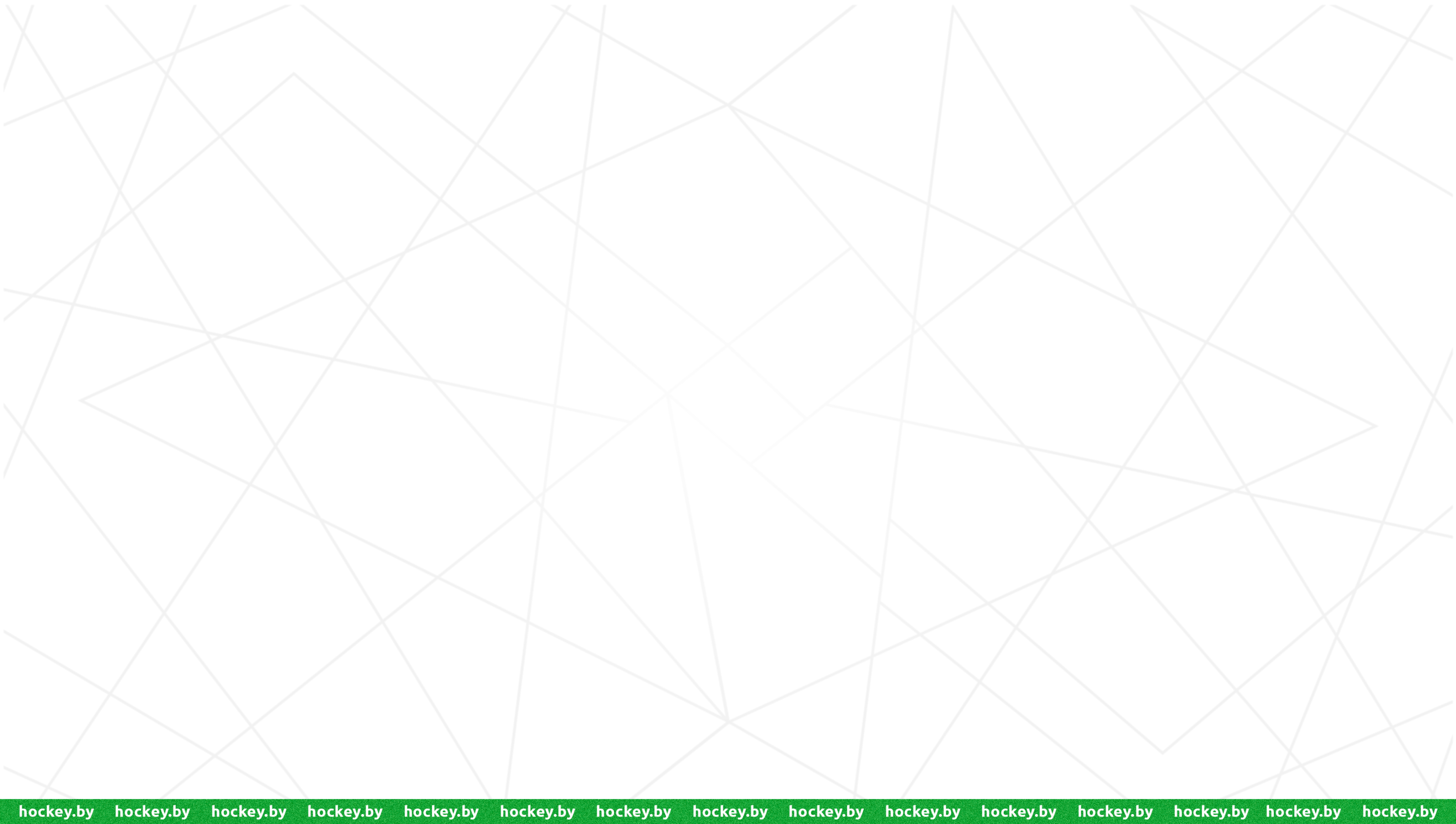 Развитие хоккея в Республике Беларусь

В марте 2010 года новым председателем ФХРБ был избран Евгений Ворсин.
2014 год стал знаменательной вехой в истории отечественного хоккея. Минск впервые принял чемпионат мира по хоккею в элитном дивизионе. По мнению представителей Международной федерации хоккея, участников, гостей чемпионата и болельщиков — чемпионат мира 2014 в Минске стал одним из лучших за время проведения соревнований. В Минске был установлен рекорд посещаемости, когда 64 матча Чемпионата мира 2014 посетили 640 044 зрителя. И хотя на следующий год рекорд посещаемости был побит на мировом форуме в Чехии, такая популярность минского чемпионата стала большим достижением.
В октябре 2014 года председателем Белорусской федерации хоккея избран первый вице-президент Национального олимпийского комитета Беларуси Игорь Рачковский.
В мае 2017 года на ежегодном годовом конгрессе в Кельне в напряженной борьбе Федерация хоккея Беларуси и Федерация хоккея Латвии отвоевали у Финляндии право совместного проведения чемпионата мира по хоккею в 2021 году.
В Беларуси матчи турнира примет «Минск-Арена», вмещающая 15 086 зрителей, в Латвии — «Арена Рига», на трибунах которой могут расположиться 10 300 зрителей. Матчи групповой стадии и по два четвертьфинальных поединка примут столицы обоих государств, а полуфинальные матчи, игры за бронзу и золото состоятся в Минске.
20 мая 2017 года на отчетно-выборочной конференции Игорь Рачковский озвучил решение уйти в отставку. По предложению Гродненской областной федерации хоккея и хоккейного клуба «Неман» (Гродно) большинством голосов на должность председателя ФХБ был избран Семен Шапиро.
После неудачного выступления национальной сборной на чемпионате мира в Дании в 2018 году, Семен Шапиро счел необходимым покинуть пост председателя Федерации, о чем объявил в июне, на отчетной конференции ФХБ. Новым председателем Ассоциации большинством голосов был избран Геннадий Савилов.
По прошествии двух лет, в течение которых национальная команда сумела вернуться в элитный дивизион мирового хоккея, Савилов принял решение уйти с поста председателя, назвав Дмитрия Баскова, до этого занимавшего должность заместителя председателя организации, своим преемником. Кандидатура Баскова была поддержана абсолютным большинством делегатов Выборной конференции ФХБ.
С 2021 года председателем федерации хоккея был избран Олимпийский чемпион Александр Богданович и сейчас он возглавляет федерацию.
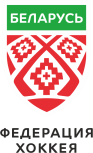 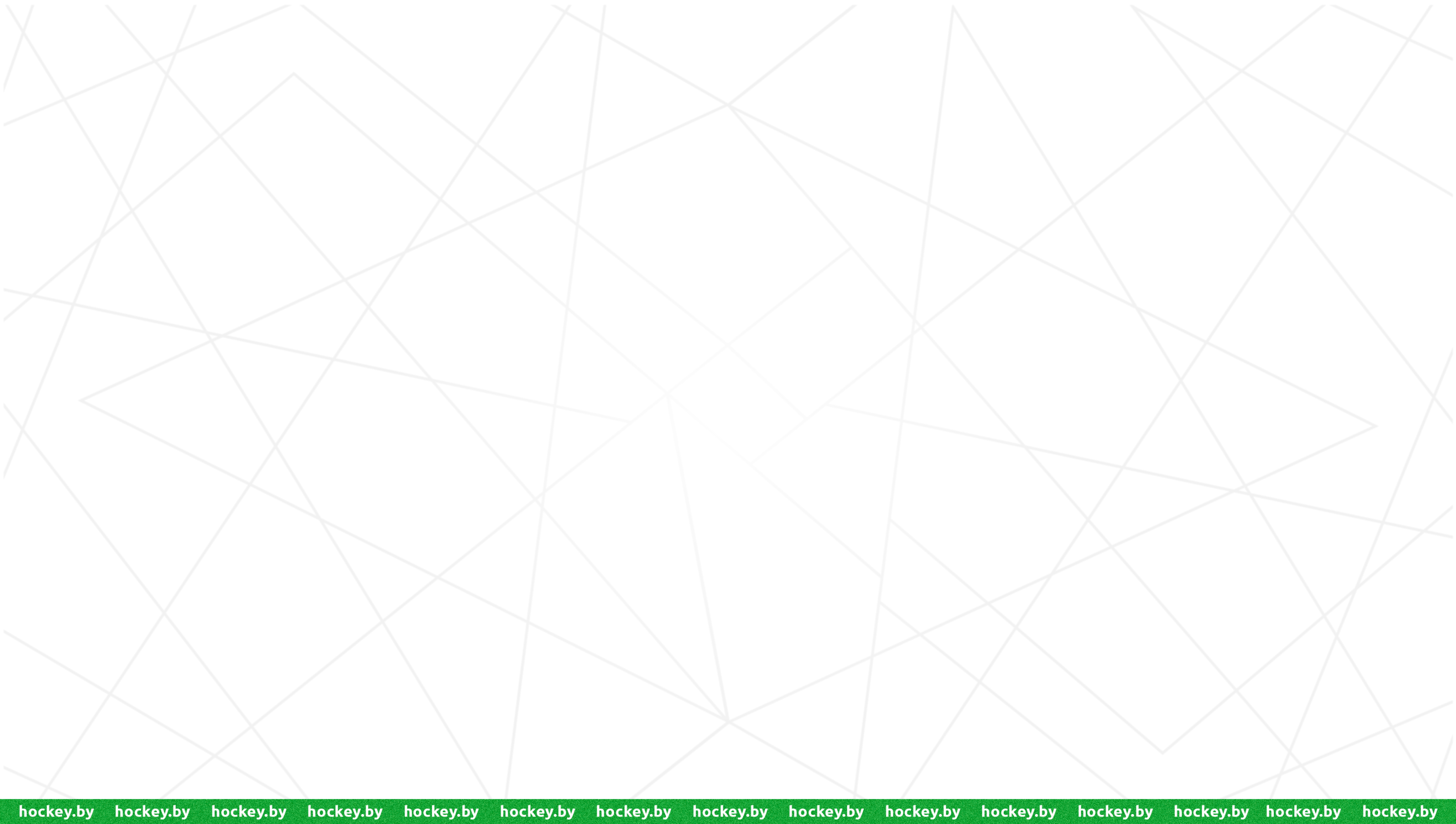 4-я неделя

Развитие психических процессов, обучение приемам саморегуляции

Развитие внимания

«Подбери слова»
Время выполнения 5-10 минут. 
Проводится вне льда. Участвует вся команда по очереди.
 Цель: Развитие внимания, формирование индуктивного речевого мышления.
 Ход проведения: Проводящий дает задание: «Подбери как можно больше слов, которые можно отнести к группе дикие животные (спорт, домашние животные, рыбы, цветы, погодные явления, времена года, инструменты и т.д.)»

«Путаница»
Время проведения 5-10 минут. 
Выполняется вне льда. Участвует вся команда.
Играющие становятся в круг и вытягивают вперед правые руки. По сигналу проводящего они соединяют руки попарно. Второй сигнал – теперь нужно соединить левые руки, но уже с каким-то другим участником (не с тем, с кем соединены правые руки). Задача – не отпуская рук, постараться распутаться и оказаться стоящими в кругу. Если играющие оказались в неразрешимой ситуации, можно предложить одному из них взять на себя ответственность за всю группу и указать ту пару рук, которую можно разъединить, чтобы распутать "мертвый узел".
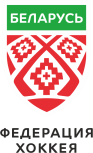 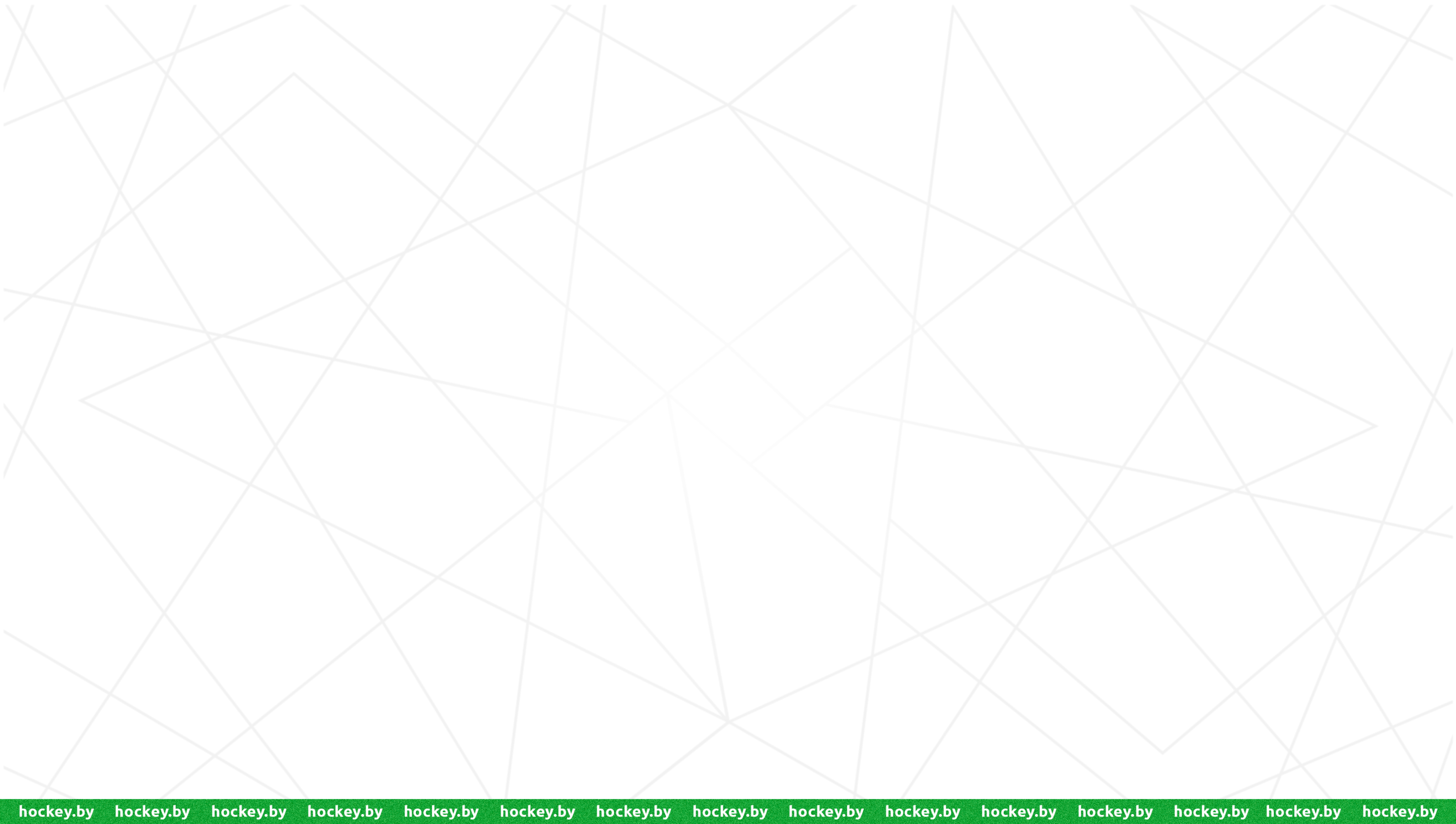 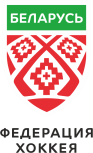 Развитие памяти

«Запоминаем текст»
Время проведения 10-15 минут. 
Выполняется вне льда. Участвует вся команда.
Участники игры делятся на две команды.
Проводящий читает любой текст. Все участники внимательно слушают, затем каждый на листке бумаги записывает то, что запомнил. Члены каждой из команд обмениваются информацией, восстанавливают текст по памяти. Затем все участники игры обсуждают воспроизведенные тексты, сравнивают результаты.

Развитие мышления

«Ключ к неизвестному»
Время выполнения 5-10 минут. 
Проводится вне льда. Участвует вся команда.
Цель: развитие познавательной активности, целенаправленности мыслительного процесса.
Проводящий предлагает отгадать, что спрятал в руке его помощник. Для этого участники могут задавать вопросы, а проводящий или его помощник будут отвечать. Проводящий объясняет, что вопросы – как бы ключи от дверей, за которыми открывается что-то неизвестное. Каждый такой ключ открывает определенную дверь. Этих ключей много. На каждом таком занятии (можно его использовать как пятиминутную разминку) предлагается по два-три «ключа», на которых записаны ключевые слова для вопросов (например: «виды», «свойства», «влияние», «изменение» и т.п.). Играющие должны задавать вопросы, используя эти ключевые слова: к какому виду относится? Какие у него свойства?
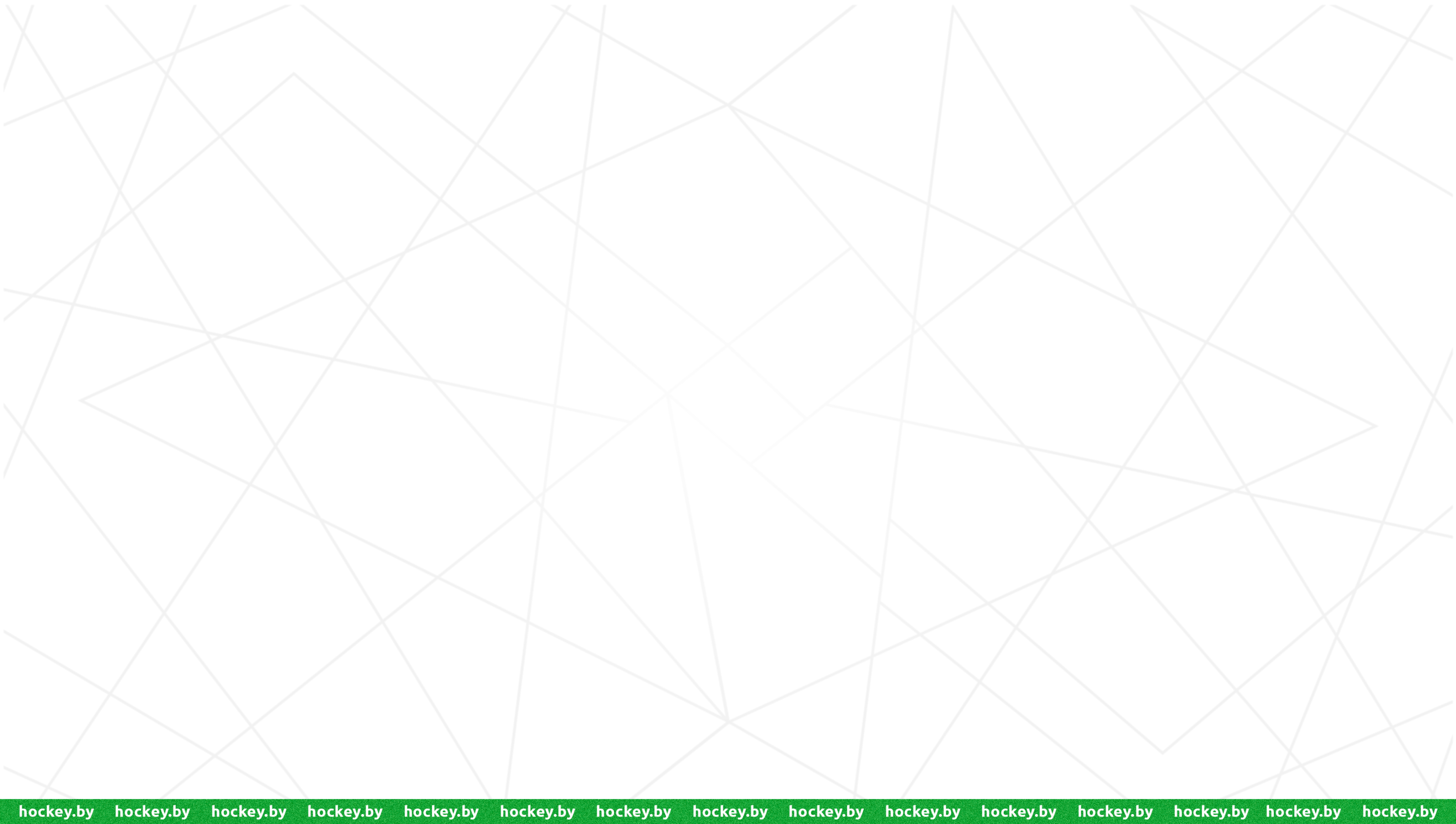 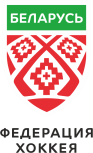 Развитие мотивации

Помочь партнеру по команде выполнить упражнение совместно и похвалить за выполнение успешное задания.

Развитие саморегуляции

"Драка" 
Цель: расслабить мышцы нижней части лица и кистей рук."Вы с другом поссорились. Вот-вот начнется драка. Глубоко вдохните, крепко-накрепко сожмите челюсти. Пальцы рук зафиксируйте в кулаках, до боли вдавите пальцы в ладони. Затаите дыхание на несколько секунд. Задумайтесь: «А может, не стоит драться? Выдохните и расслабьтесь. Ура! Неприятности позади!».Это упражнение полезно проводить не только с тревожными, но и с агрессивными детьми.
 

Проверка дневника спортсмена.
Индивидуальное общение со спортсменами- учащимися.
Общение с родителями.
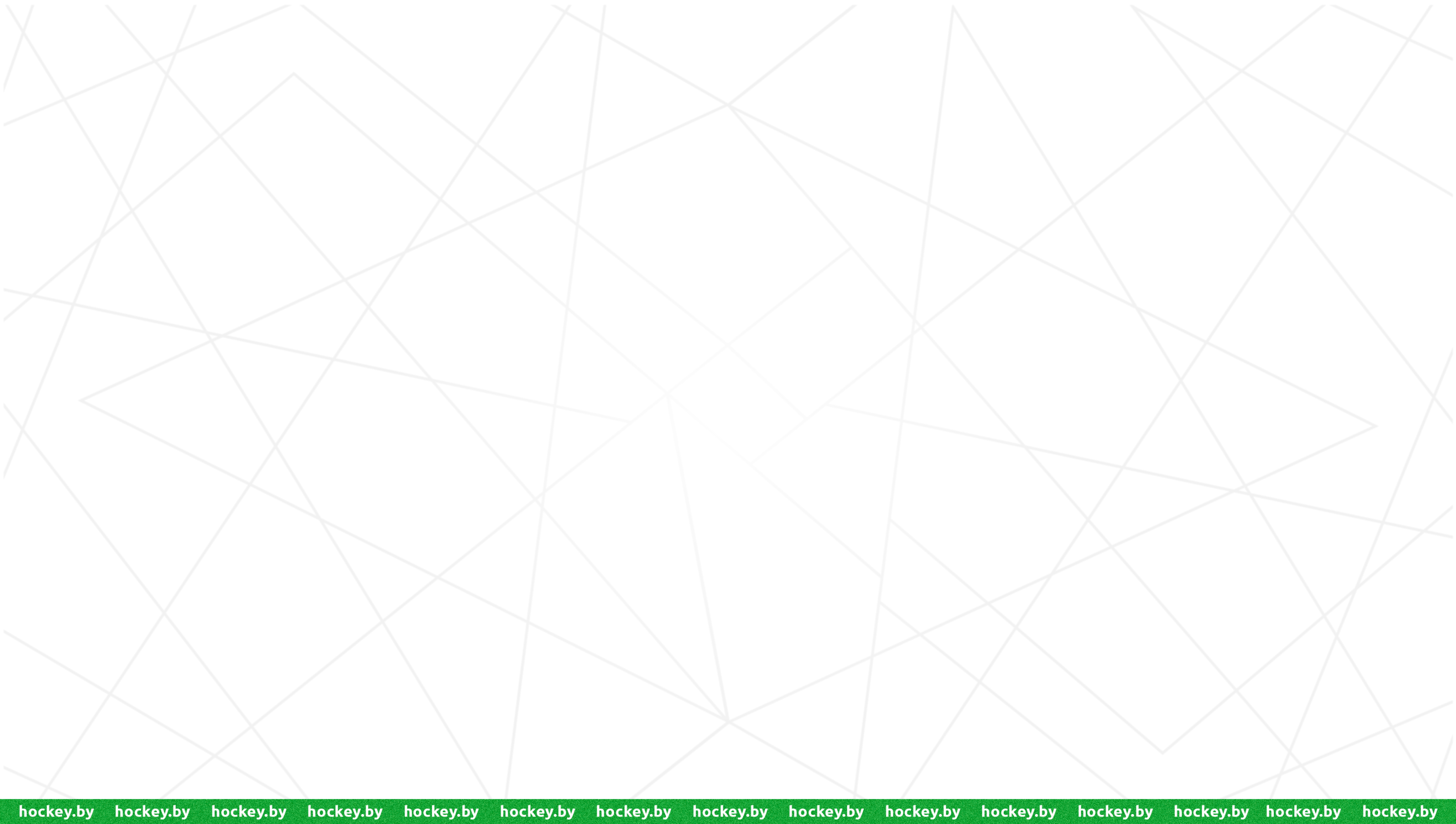 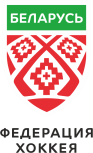 Февраль
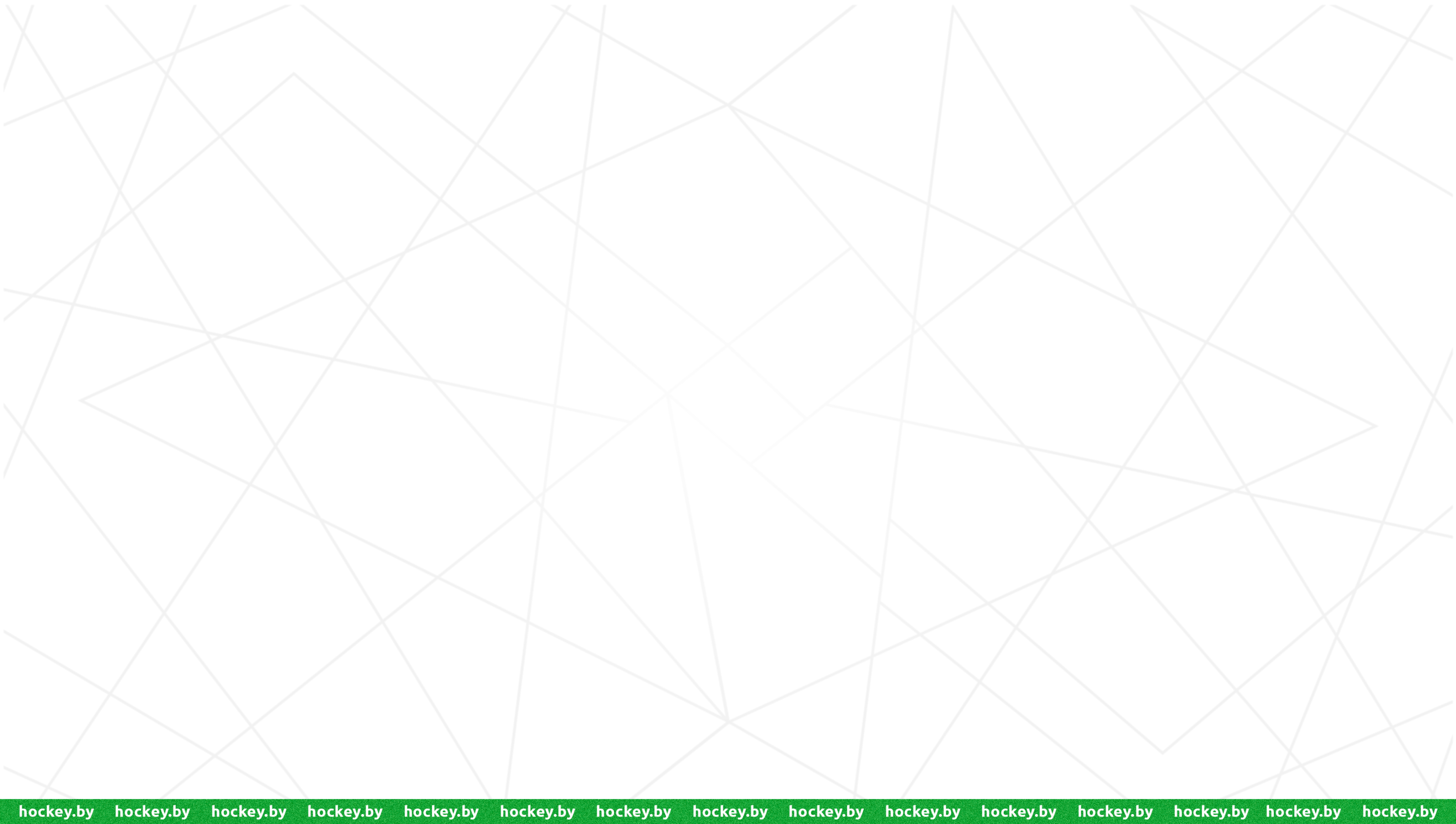 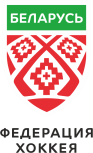 1-я неделя

Сплочение команды

 «Только вместе»
Время выполнения 5-10 минут. 
Проводится вне льда. Участвует вся команда.
Цели: В ходе этой игры ее участники получают возможность почувствовать то же что и партнёр. Для этого им необходимо настроиться друг на друга. Лучше, если у играющих будет возможность выполнить это упражнение с разными партнёрами.
Проводящий говорит: «Разбейтесь на пары и встаньте спина к спине. Сможете ли вы медленно, не отрывая своей спины от спины партнёра, сесть на пол. А теперь сможете ли вы точно так же встать? Постарайтесь определить с какой силой вам нужно опираться на спину партнёра, чтобы обоим было удобно».
После проведения игры участникам следует проанализировать: 
С кем тебе вставать и садиться было легче всего? 
Что было самым трудным в этом упражнении?
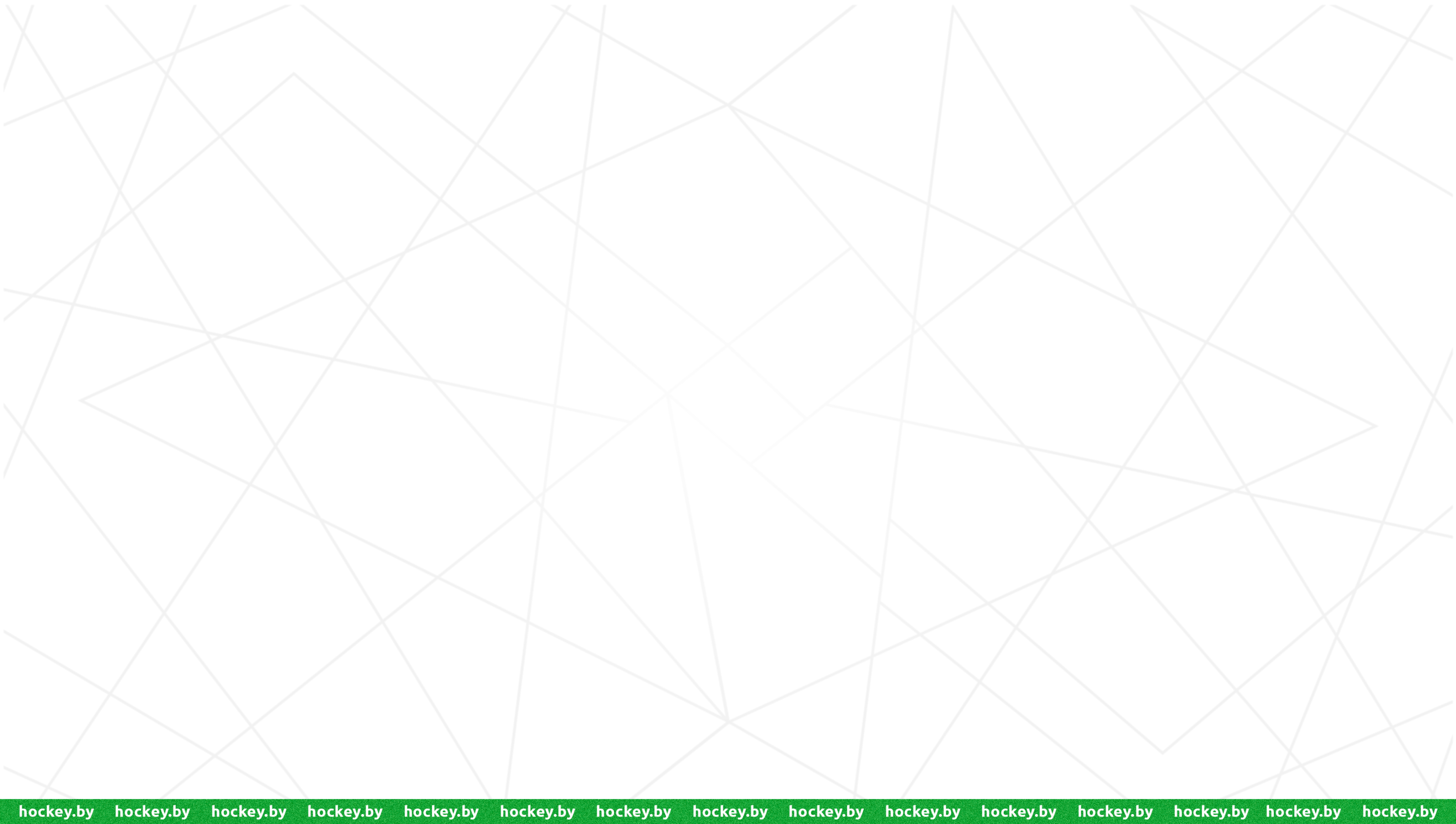 1-я неделя
 
Развитие психических процессов, обучение приемам саморегуляции

Развитие внимания
Прямой и обратный счет
Цель: развивать способность к распределению внимания.
Повторим обратный счет от 100 (100, 99, 98, 97, 9б, 95, 94, 93, 92, 91 и т.д.).

Развитие памяти, мышления, мотивации

«Создание предметов своими руками для себя»
Основан на внутренней заинтересованности. 
Такая мотивация побуждает детей к созданию предметов и поделок для себя или близких.
Например:  «Ребята, посмотрите какая у меня красивая открытка! Эту открытку можно подарить маме на 8 марта. 
Вы хотите подарить маме такую же? И я показываю, как можно это изготовить».
 
Развитие саморегуляции
 
Проверка дневника спортсмена.
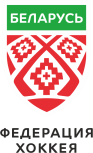 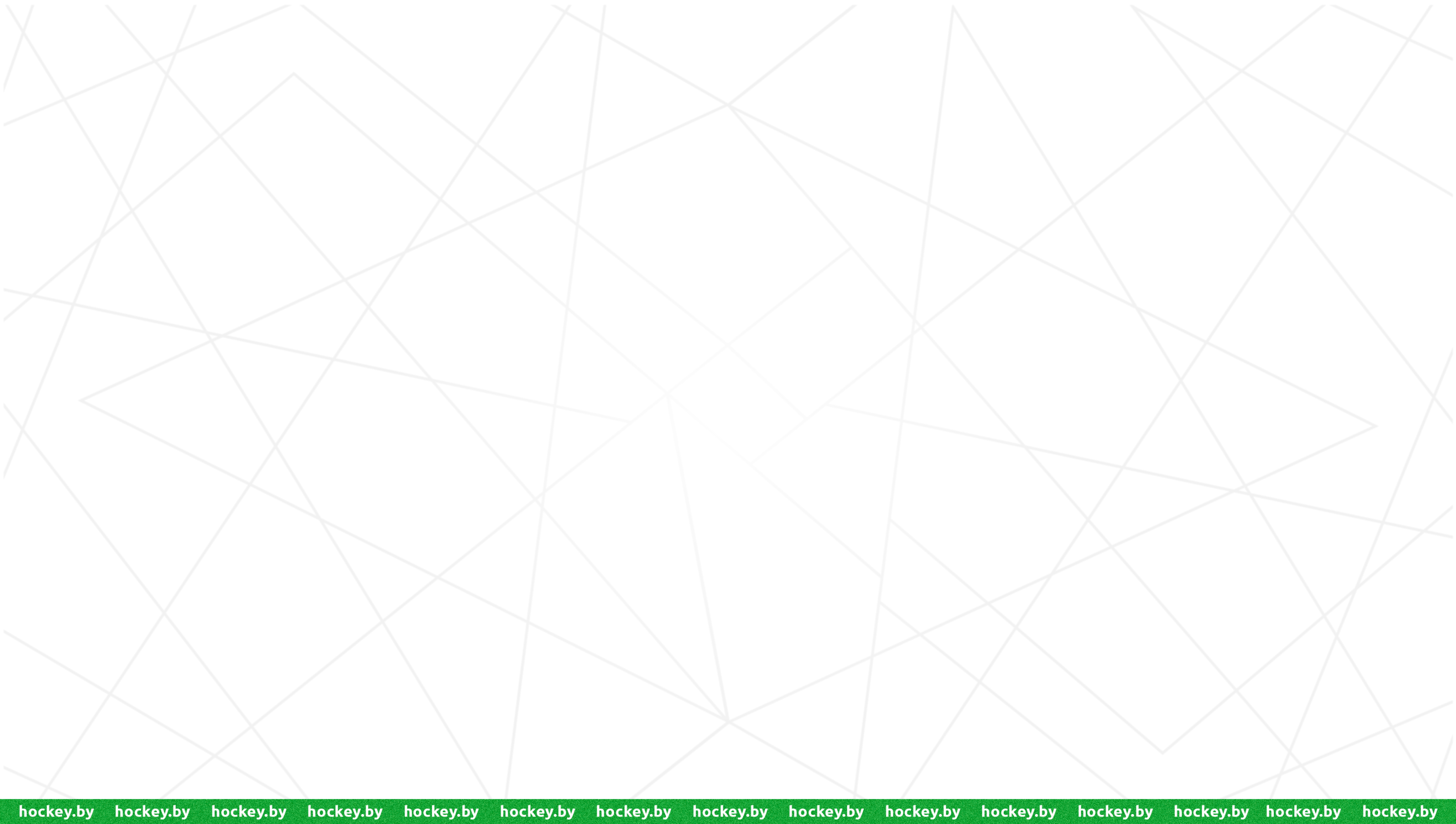 Развитие памяти
«Песни»
Время выполнения 5-10 минут. Проводится вне льда. Участвует вся команда по очереди.
Основная цель этой игры - вспомнить как можно больше песен. Первый участник поет куплет любой песни, второй должен вспомнить и спеть куплет другой песни. Третий припоминает и поет куплет из другой песни и т.д. Тот из участников, кто в течение одной минуты не может подобрать песни, выбывает из игры.
Развитие мышления
Подобрать игровые ситуации, задачи и задать на дом, чтобы участники предложили 3 варианта, как можно найти выход из ситуации.

Развитие мотивации
«Создание предметов своими руками для себя» 
Основан на внутренней заинтересованности. 
Такая мотивация побуждает детей к созданию предметов и поделок для себя или близких.
Например: «Ребята, посмотрите какая у меня красивая открытка! Эту открытку можно подарить маме на 8 марта. Вы хотите подарить маме такую же? И я показываю, как можно это изготовить».
 
Развитие мотивации
«Корабль и ветер»
Время проведения 5-10 минут. Выполняется вне льда. Участвует вся команда.
Цель: настроить команду на рабочий лад, особенно если устали.
«Представьте себе, что наш парусник плывет по волнам, но вдруг он остановился. Давайте поможем ему и пригласим на помощь ветер. Вдохните в себя воздух, сильно втяните щеки... А теперь шумно выдохните через рот воздух, и пусть вырвавшийся на волю ветер подгоняет кораблик. Давайте попробуем еще раз. Я хочу услышать как шумит ветер!» Упражнение можно повторить 3 раза.

Проверка дневника спортсмена.
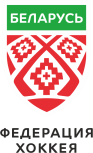 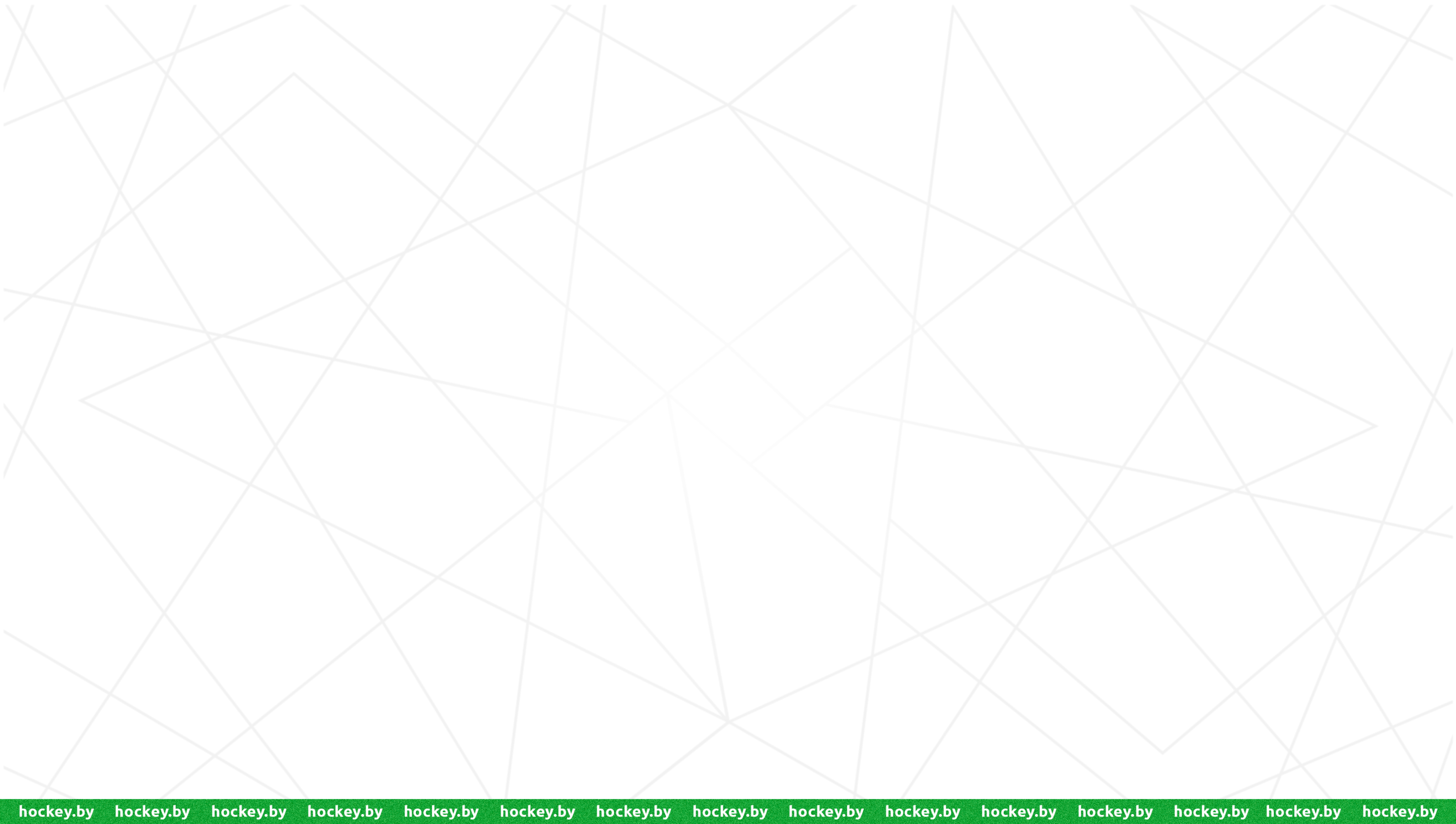 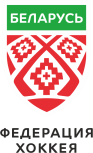 2-я неделя

Проведение родительского собрания:
- сообщение итогов учебно-тренировочных занятий за прошедший месяц;
- определение проблемных вопросов на учебно-тренировочных занятиях, их совместный поиск или предложения по поиску;
- выделение успешных результатов на учебно-тренировочных занятиях;
- совместное планирование проведения мероприятия;
- привлечение родителей, чтобы они помогали тренеру-преподавателю, чтобы родители выполняли упражнения на развитие психических процессов вместе со спортсменом-учащимся, контролировали ведение дневника спортсмена;
- выделение пяти лучших спортсменов-учащихся месяца по результатам учебно-тренировочных занятий (dream team);
- сообщение планов на следующий месяц.
Сплочение команды

«Говорю за другого» 

Время выполнения 10-15 минут. 
Проводится вне льда. Участвует вся команда.
Делим участников на пары. Важно разделить по парам с использованием принципа наименьшего общения. 
Чтобы дать возможность поработать в парах не общающимся между собой.
Проводящий: «Сейчас у Вас будет возможность рассказать партнеру о себе самое важное, на это у Вас будет 2 минуты, затем Вы поменяетесь ролями и окажетесь на месте слушателя.        
Засекаем время, пока первые рассказывают о себе партнерам. По истечению 2 минут, сигнализируем о смене рассказчика.
Вторая часть задания состоит в выступлении каждой из пар. Один сидит на стуле, за его спиной стоит второй и рассказывает о сидящем как о себе. После того как говорящий закончит, можно задать несколько нейтральных вопросов или подключить к этому остальную группу. Для проводящего ВАЖНО следить, чтобы рассказы и вопросы не перешли в попытки высмеять или поиздеваться над кем-то. Если заранее известно, что в команде присутствуют элементы «травли» или «буллинга», то это упражнение даст возможность определить «жертву» и основных агрессоров и скорректировать расстановку пар.
Вопросы к обсуждению:
Легко ли было рассказывать?
Какого было слушать о себе?
Все ли запомнил собеседник? А все ли рассказал ты?
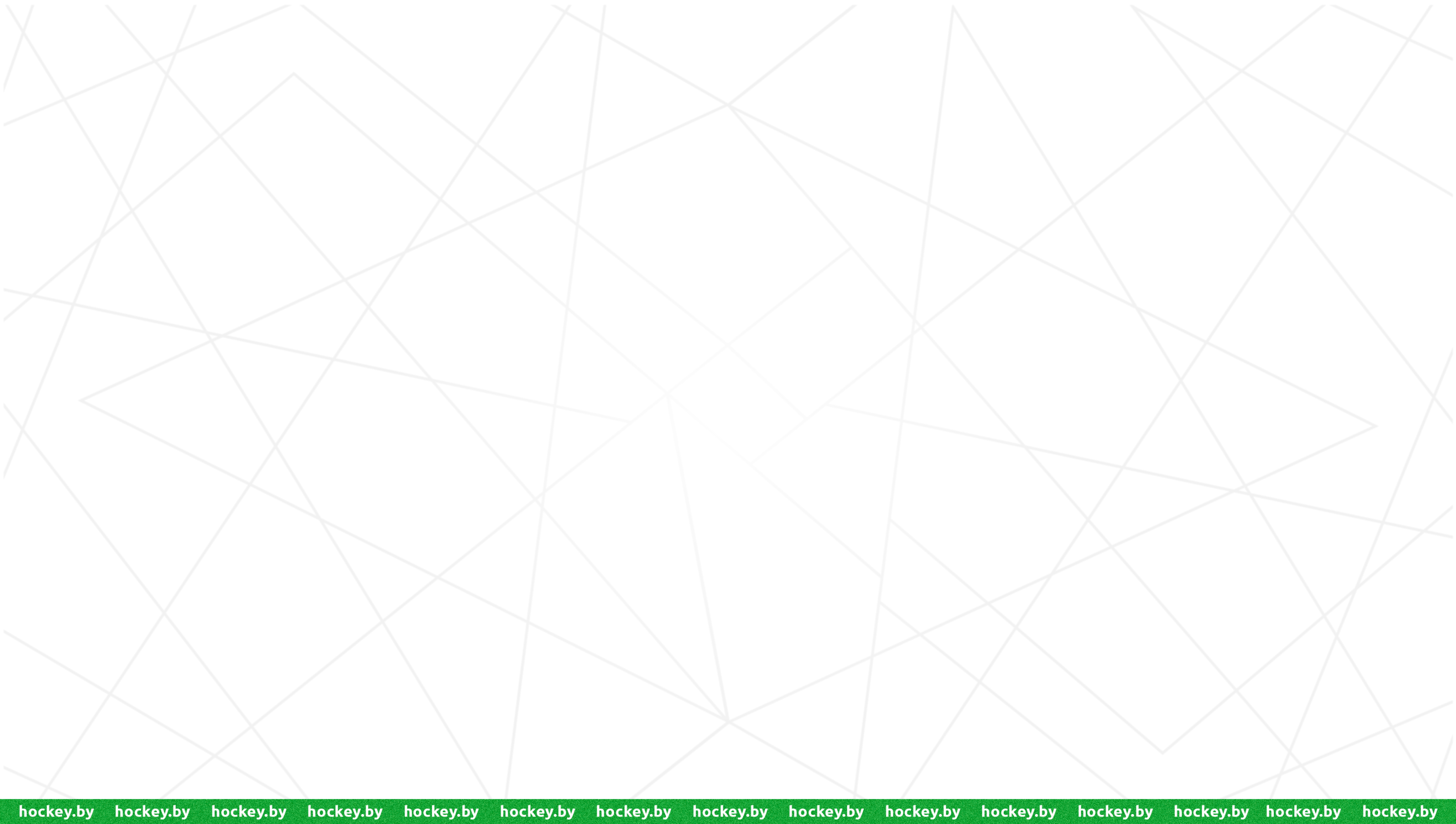 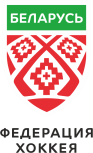 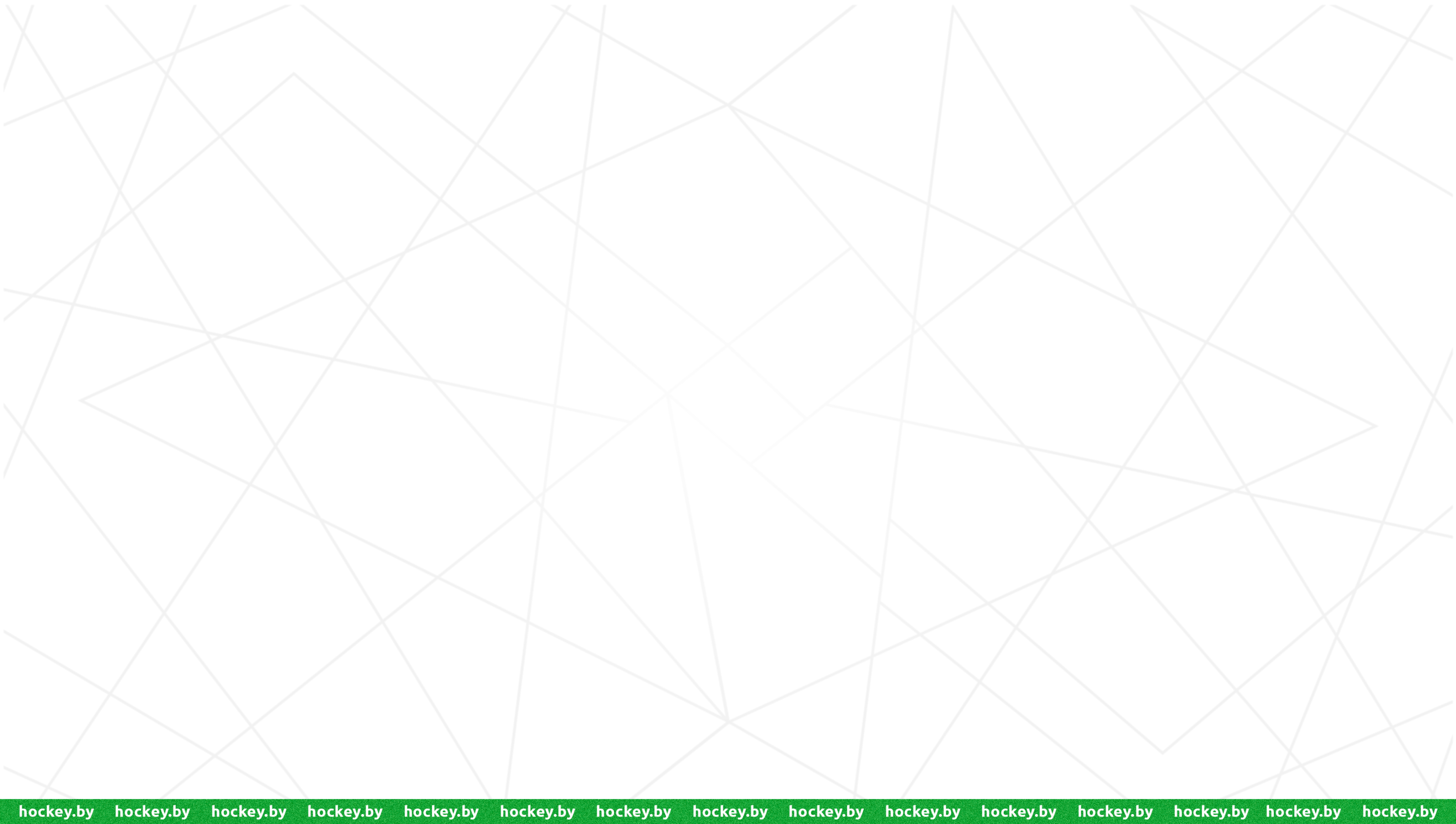 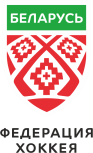 3-я неделя

Организация поздравлений ко Дню защитника Отечества и воспитание патриотизма.
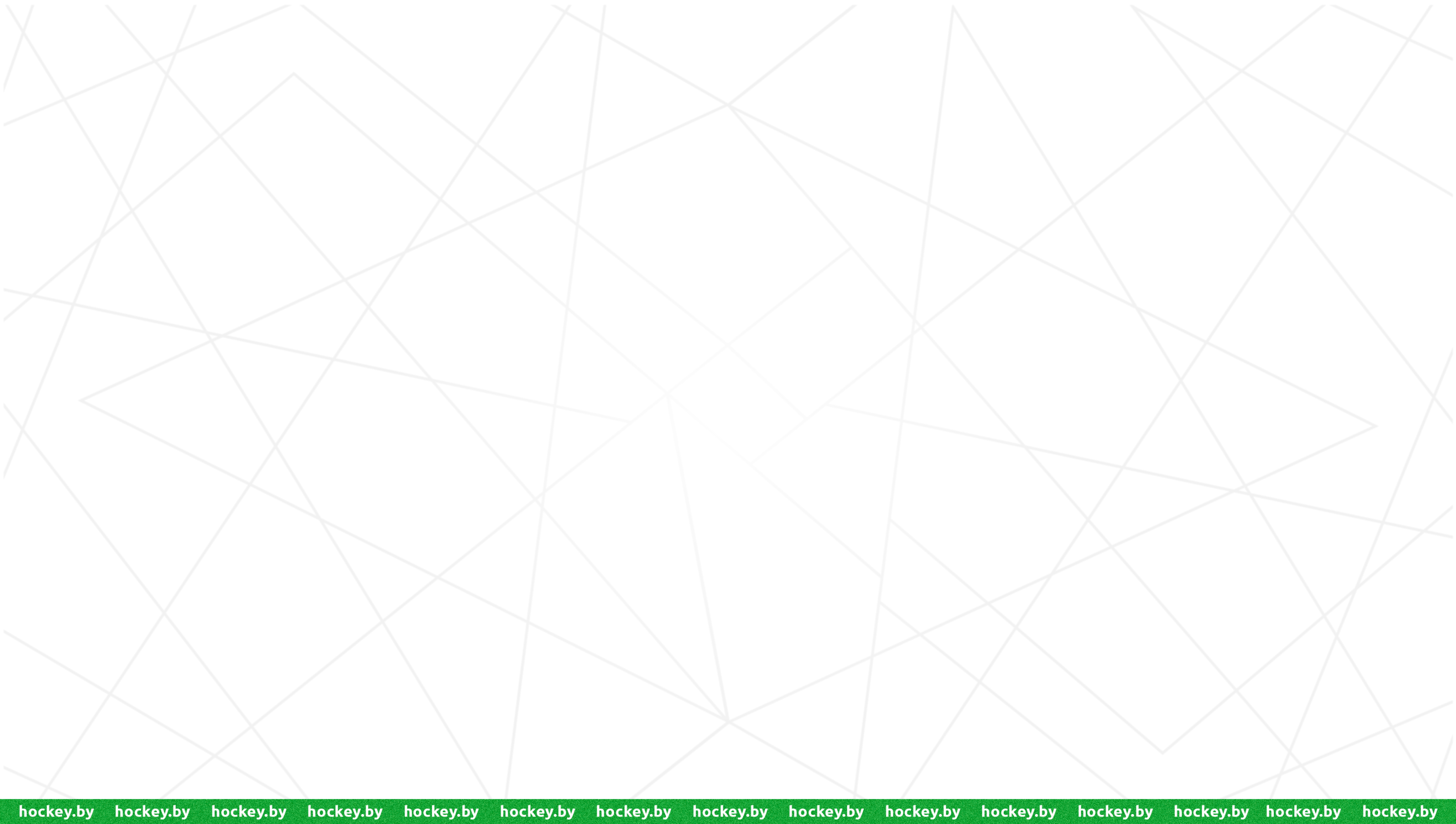 4-я неделя
Развитие психических процессов, обучение приемам саморегуляции

Развитие внимания
«Сядьте так, как»
Время проведения 5-10 минут. 
Выполняется вне льда. Участвует вся команда по очереди.
Ход игры: Участникам предлагается изобразить своим видом различные ситуации. 
Например: хоккеист забивает гол и др.
Развитие памяти
ЗАПОМНИ ДВИЖЕНИЯ 
Цель игры: развитие процессов памяти. 
Время выполнения 5-10 минут. 
Выполняется как на льду, так и вне льда. Участвует вся команда.
Участники повторяют движения рук и ног за проводящим. Когда они запомнят очередность упражнений, повторяют их в обратном порядке.
Развитие мышления
Беглость мышления
1. Придумать слова с заданной буквой:
а) начинающиеся на букву «а»;
б) оканчивающиеся на букву «т»;
в) в которых третья от начала буква «с».
2. Перечислить объекты с заданным признаком:
а) красного (белого, зеленого и т. д.) цвета;
б) круглой формы.
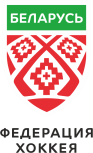 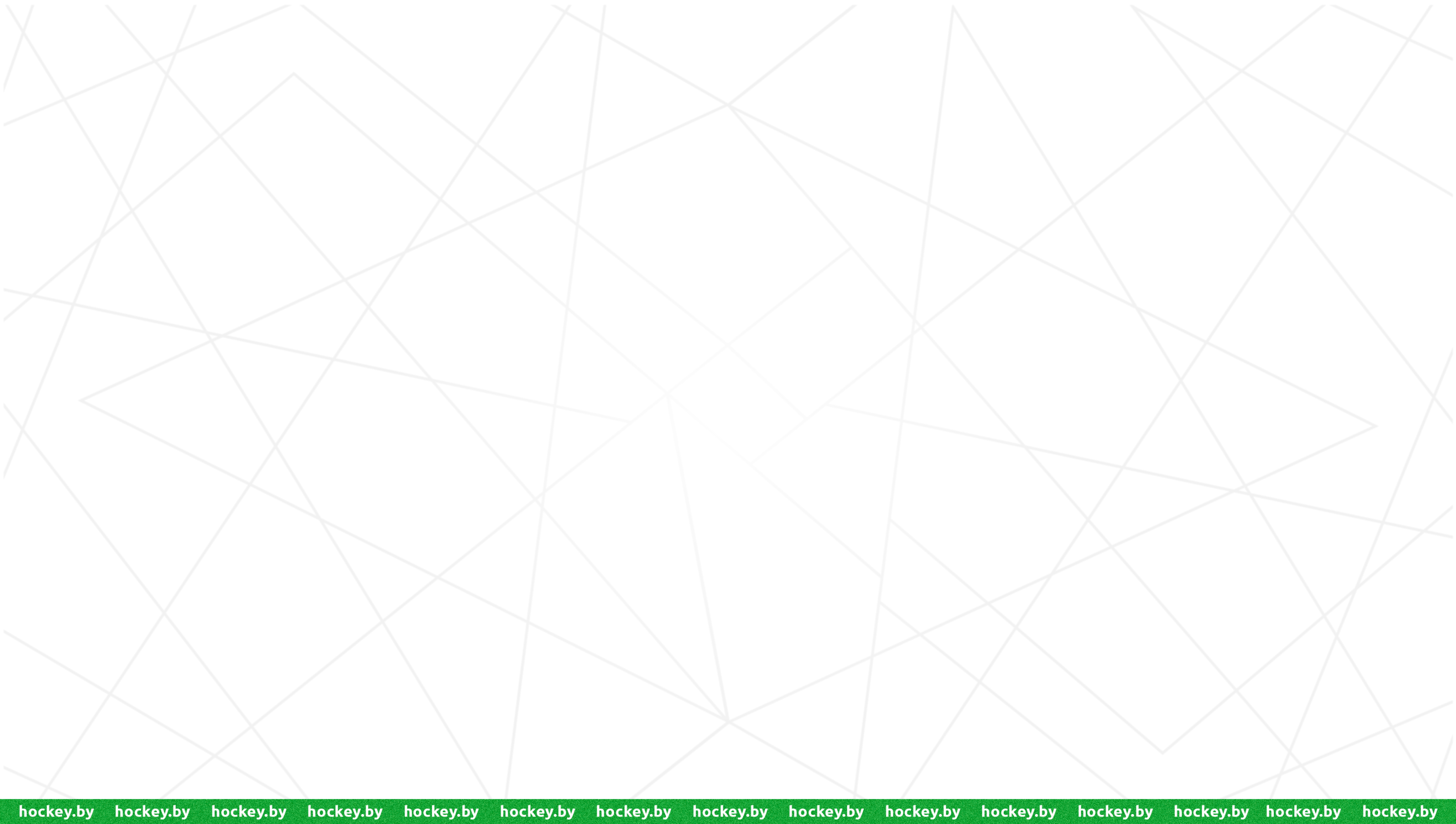 Развитие мотивации

«Создание предметов своими руками для себя»
Основан на внутренней заинтересованности ребёнка. 
Такая мотивация побуждает детей к созданию предметов и поделок для себя или близких.
Например:  «Ребята, посмотрите какая у меня красивая открытка! Эту открытку можно подарить маме на 8 марта. Вы хотите подарить маме такую же? И показываю, как можно это изготовить».
 
Развитие саморегуляции
 «Воздушный шарик»
Время выполнения 5 минут. Проводится вне льда. Участвует вся команда.
Участники принимают удобное положение, закрывают глаза, дышат глубоко и ровно.
«Сейчас мы будем учиться расслабляться с помощью дыхания. Представьте себе, что в животе у вас воздушный шарик.  Вы вдыхаете медленно, глубоко – глубоко и чувствуете, как он надувается…  Вот  он стал большим и лёгким. Когда вы почувствуете, что не можете его больше надуть, задержите дыхание, не спеша, сосчитайте про себя до пяти, после чего медленно и спокойно выдыхайте. Шарик сдувается… А потом надувается вновь… Сделайте так пять-шесть раз, потом медленно откройте глаза и спокойно посидите одну – две минуты».
Потом участников просят поделиться ощущениями, возникшими в процессе выполнения упражнения, и рассказывают им, что это хорошая техника снятия напряжения. Когда чувствуешь, что сильно испугался или теряешь контроль над собой из-за раздражения достаточно подышать подобным образом две-три минуты и станет гораздо легче.
 
Индивидуальное общение со спортсменами-учащимися.
Общение с родителями.
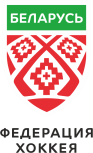 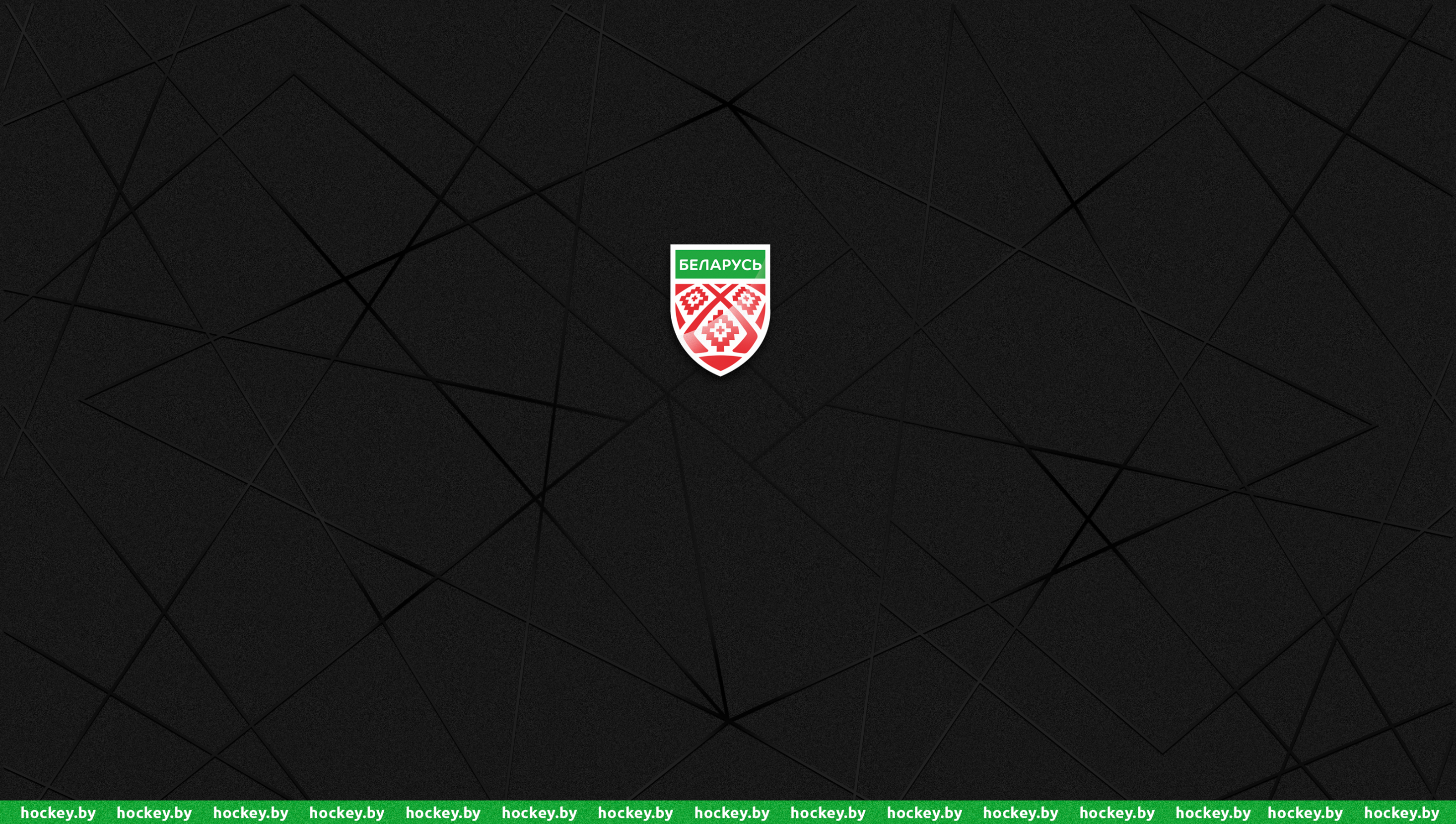 СПАСИБО ЗА ВНИМАНИЕ!
Иванова Ольга Валерьевна,
спортивный психолог, 
член ассоциации спортивных психологов
 
+375 29 358 77 30
olga.coach@yandex.ru